Old Spec Q’s
Correlation and Regression
Practice G (i)
Specimen
SAM
Practice G (ii)
Practice H (i)
2018
Practice H (ii)
Practice H (iii)
Practice I (i)
Practice I (ii)
Practice I (iii)
Practice Paper G
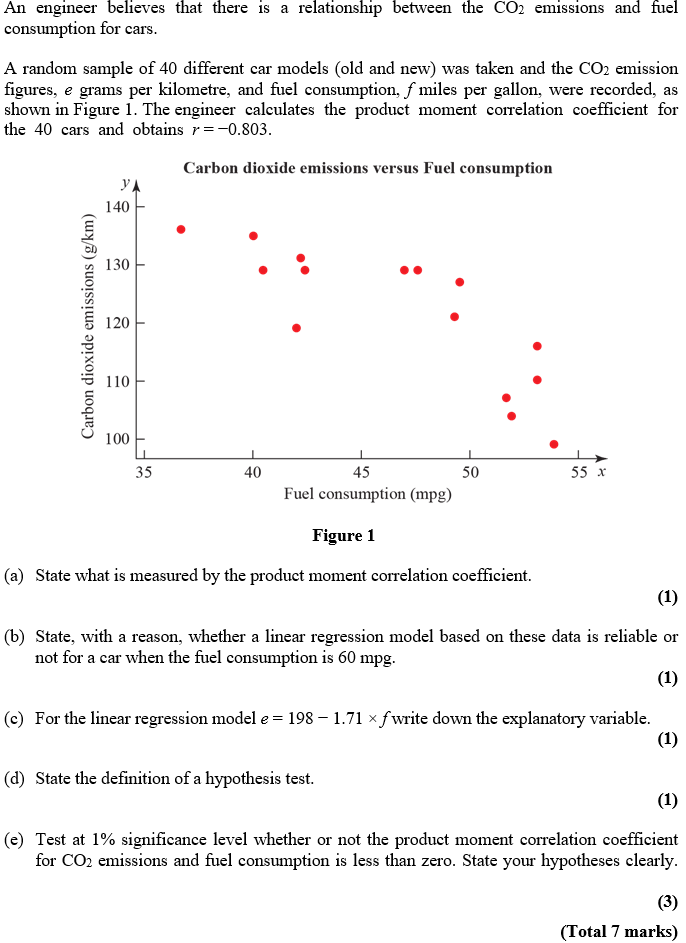 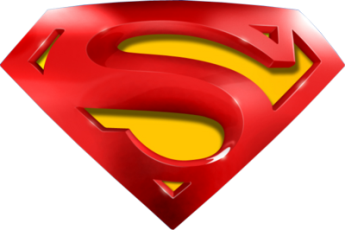 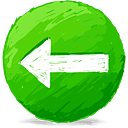 Practice Paper G
A
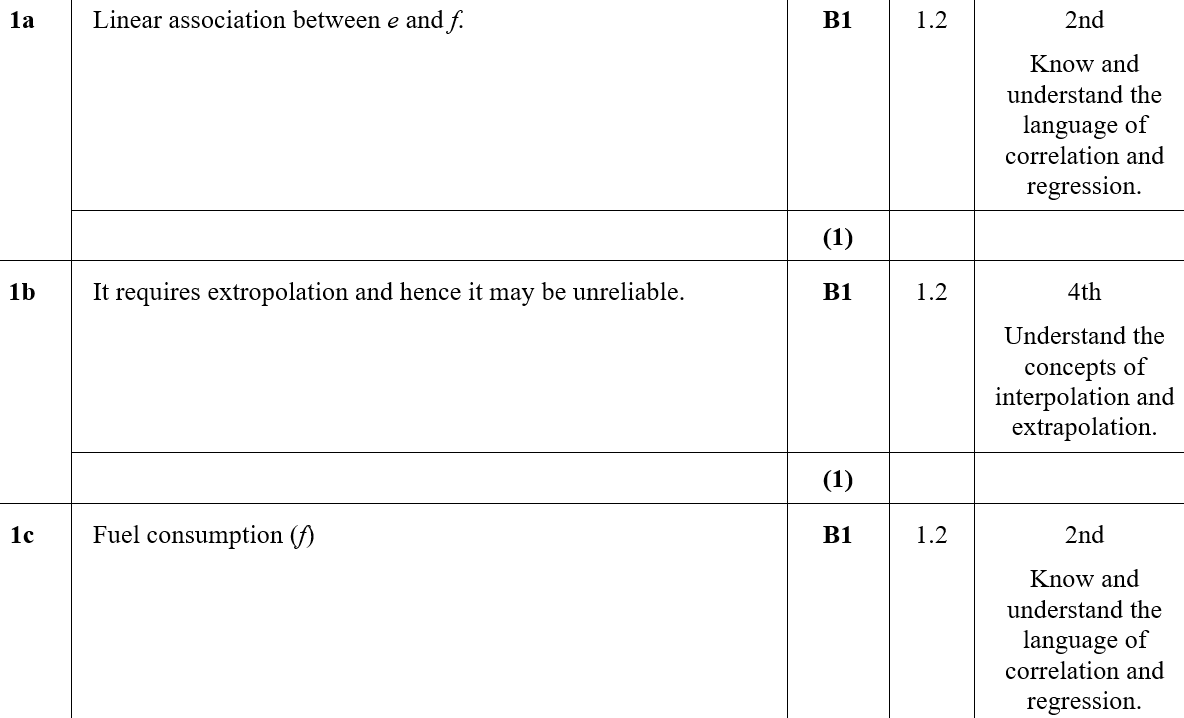 B
C
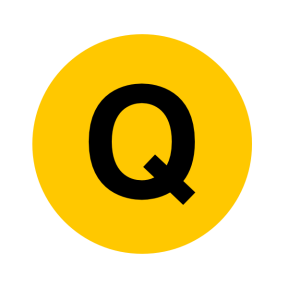 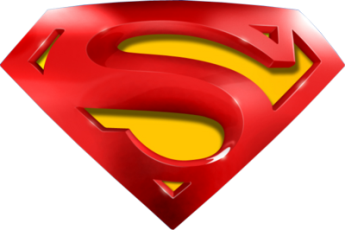 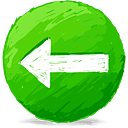 Practice Paper G
D
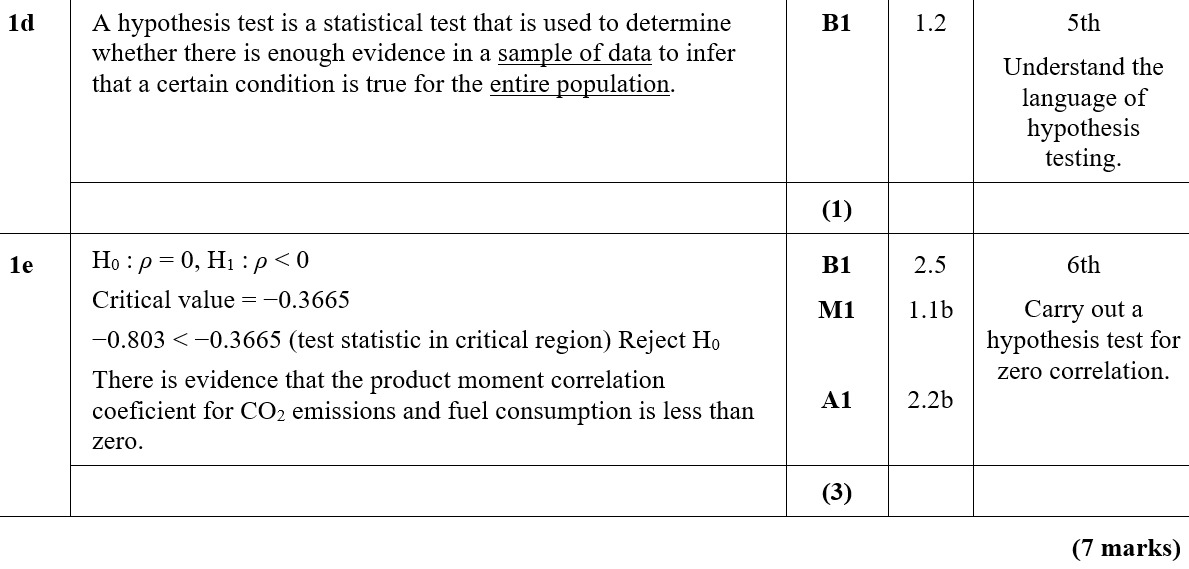 E
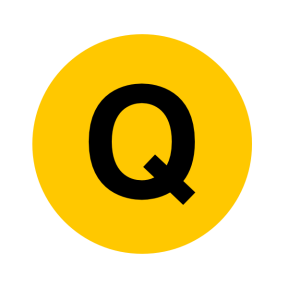 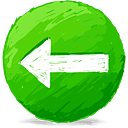 Practice Paper G
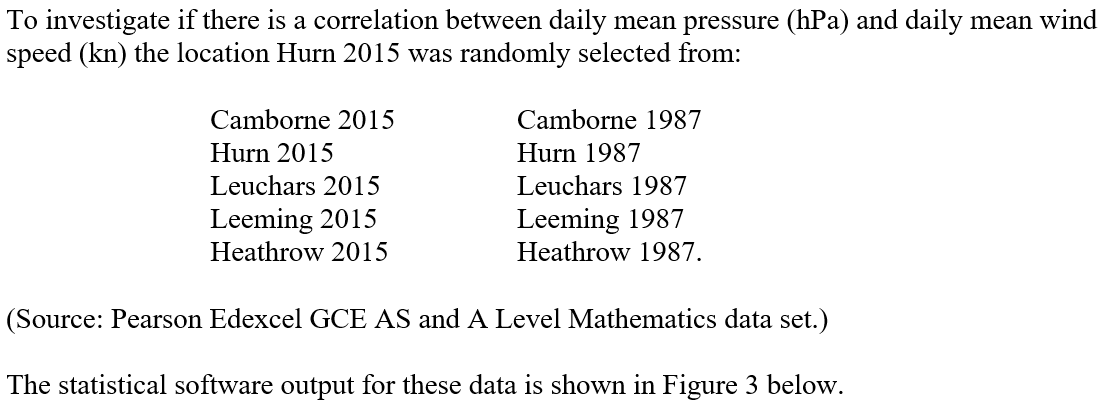 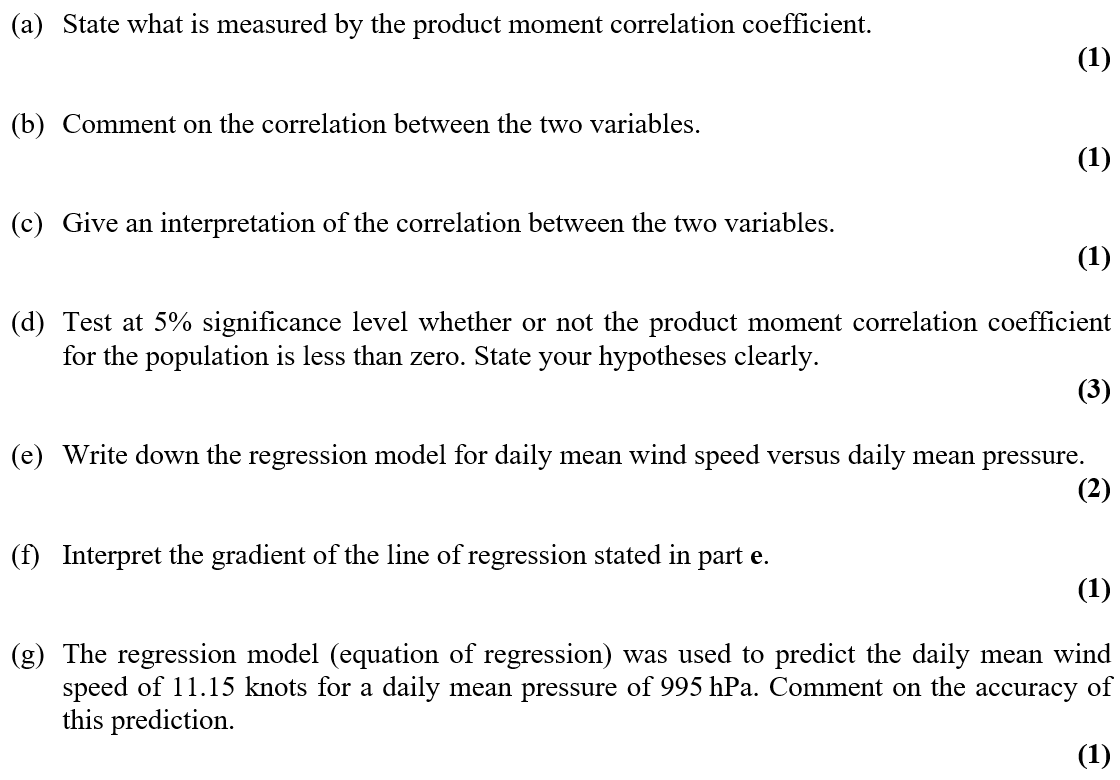 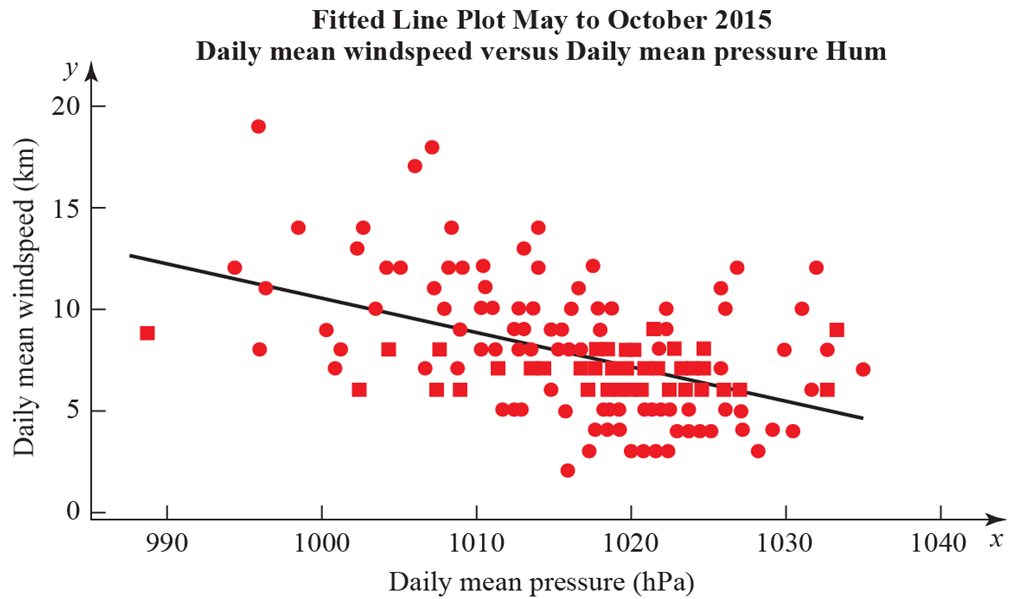 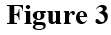 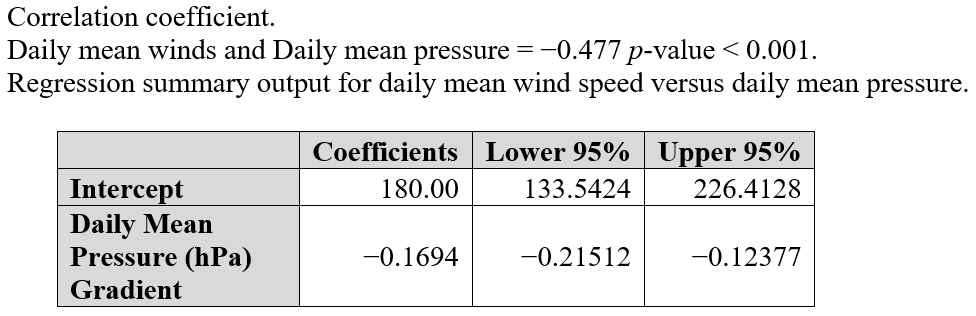 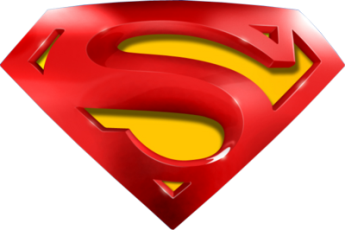 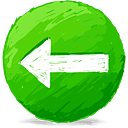 Practice Paper G
A
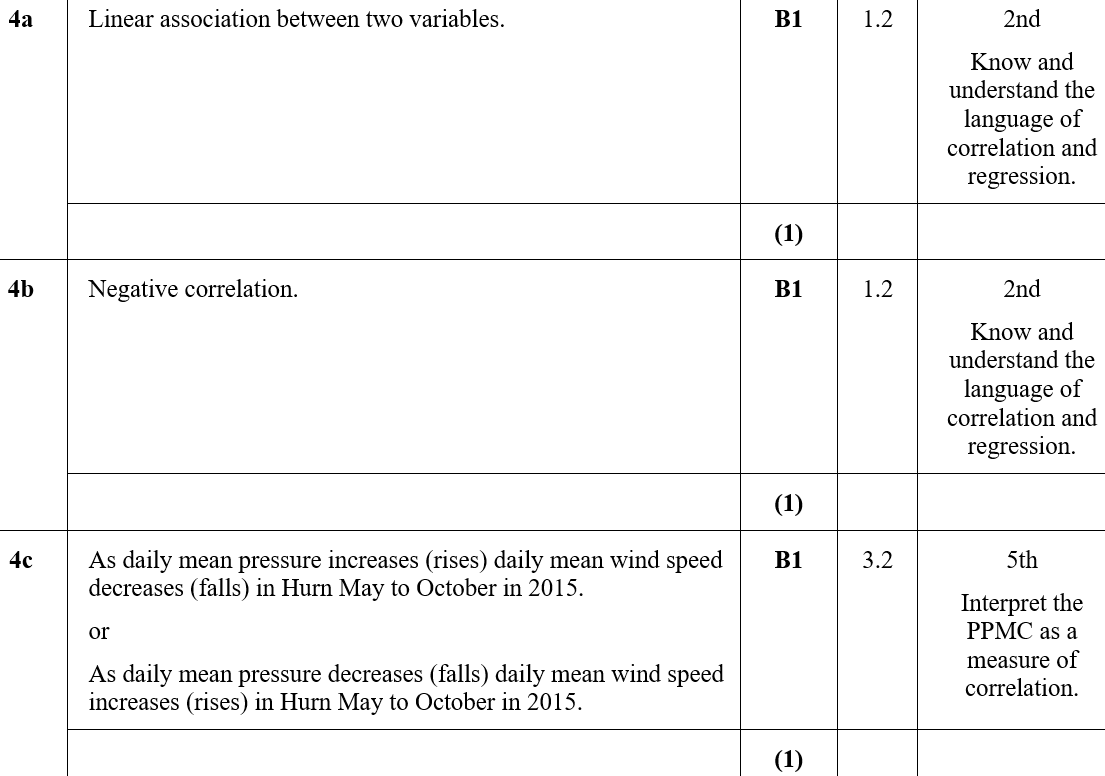 B
C
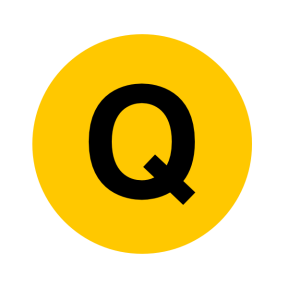 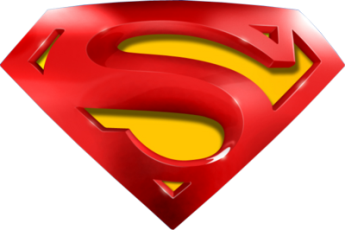 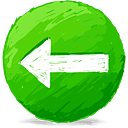 Practice Paper G
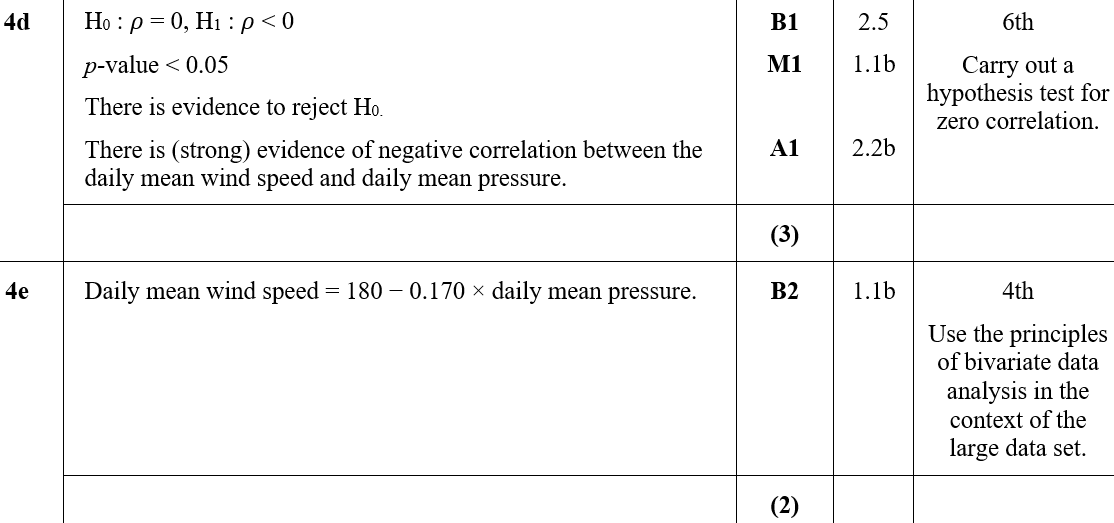 D
E
E notes
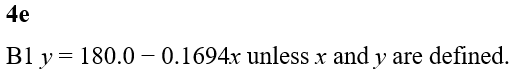 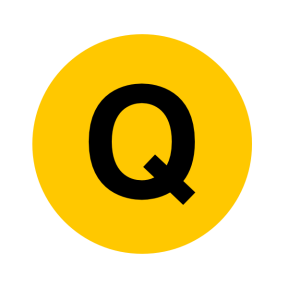 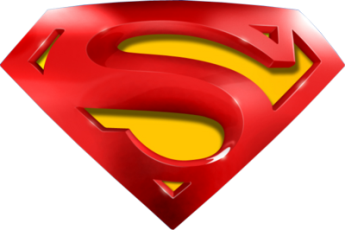 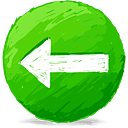 Practice Paper G
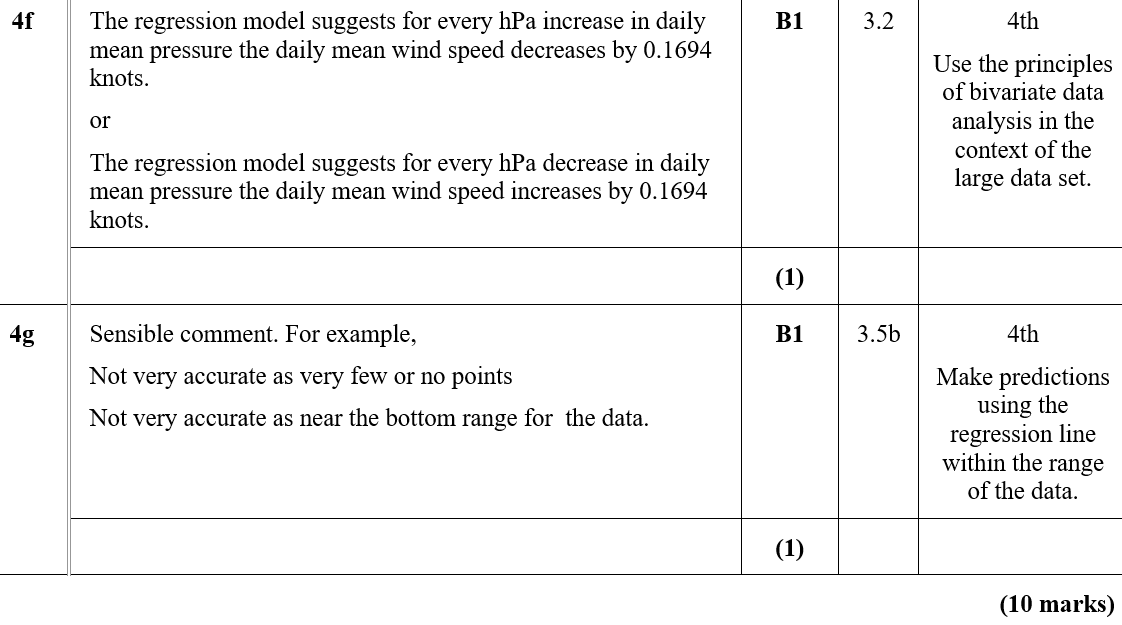 F
G
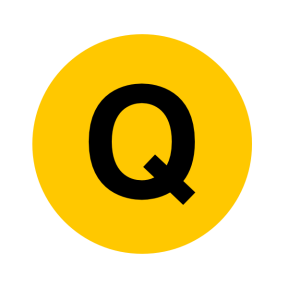 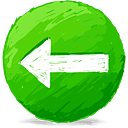 Practice Paper H
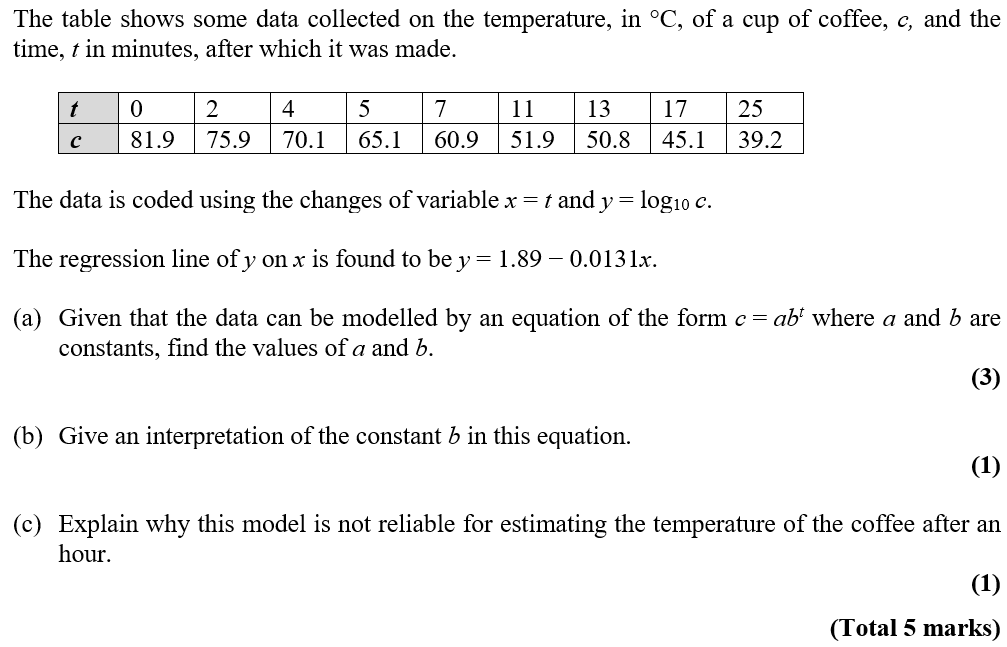 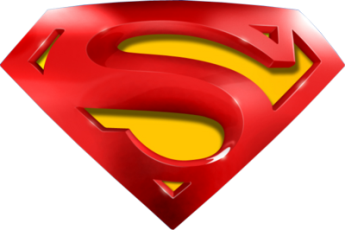 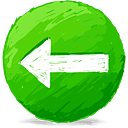 Practice Paper H
A
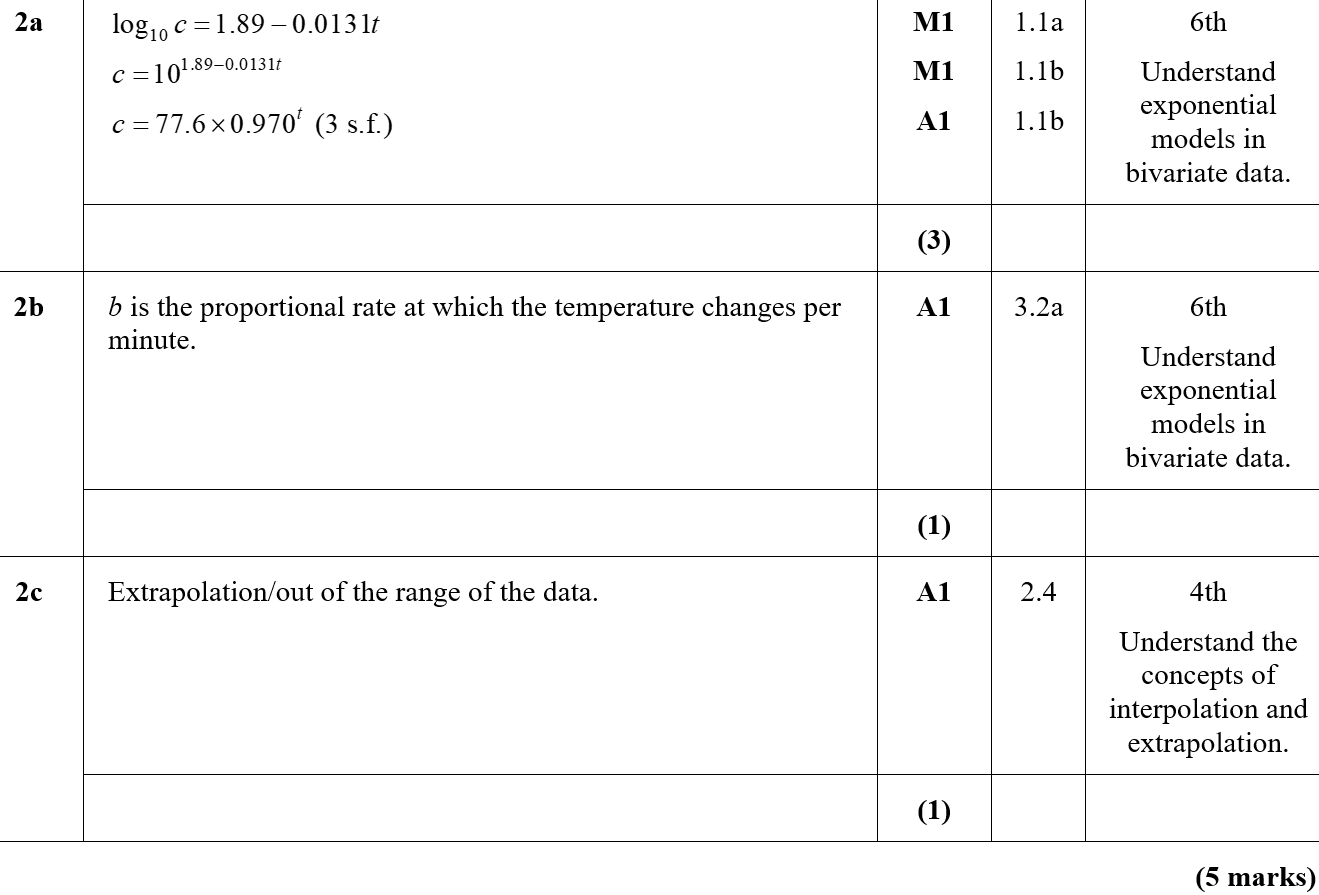 B
C
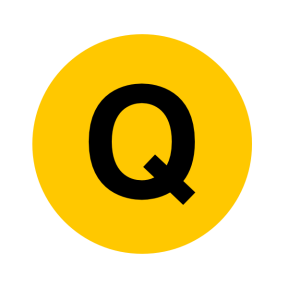 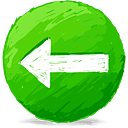 Practice Paper H
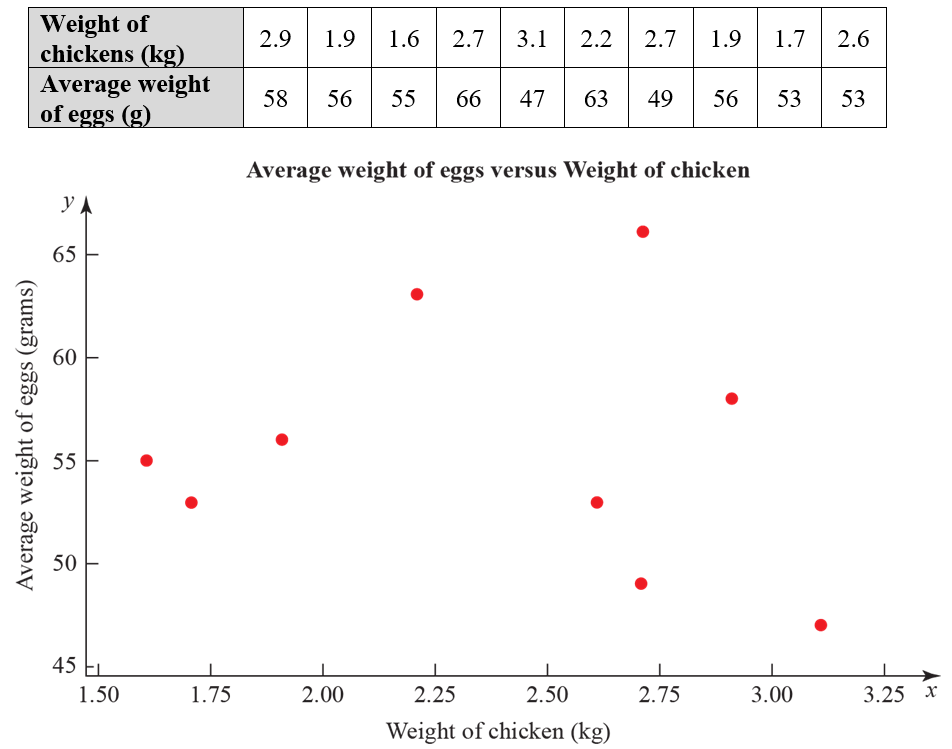 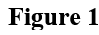 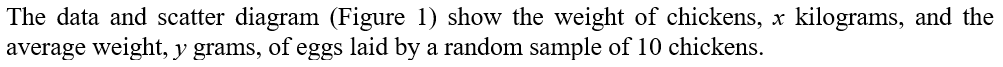 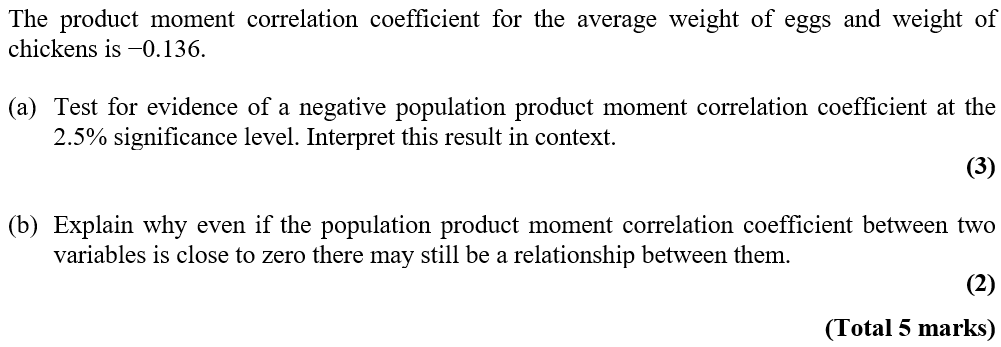 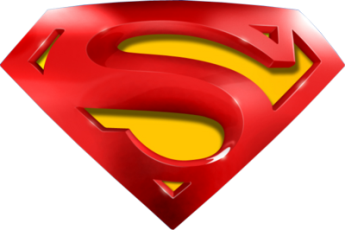 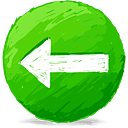 Practice Paper H
A
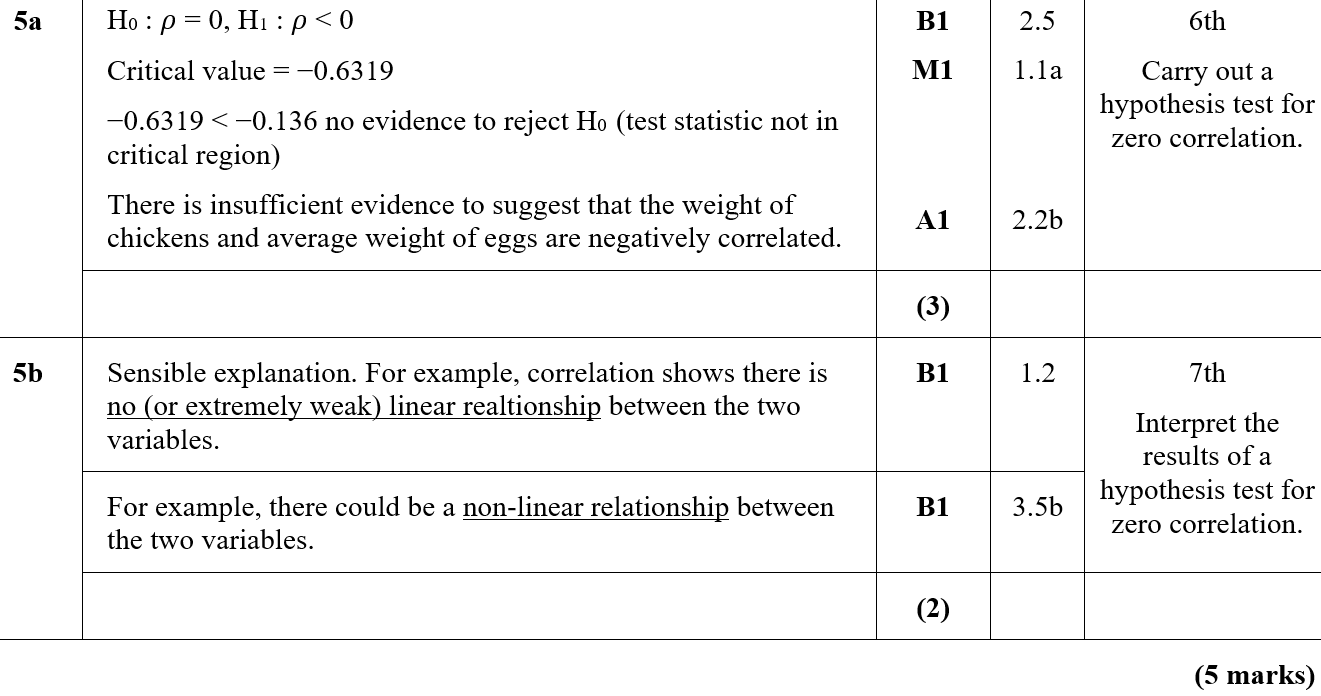 B
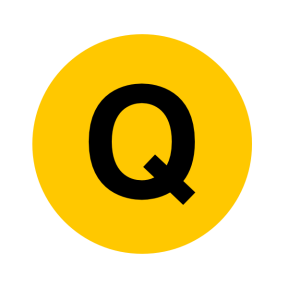 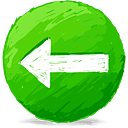 Practice Paper H
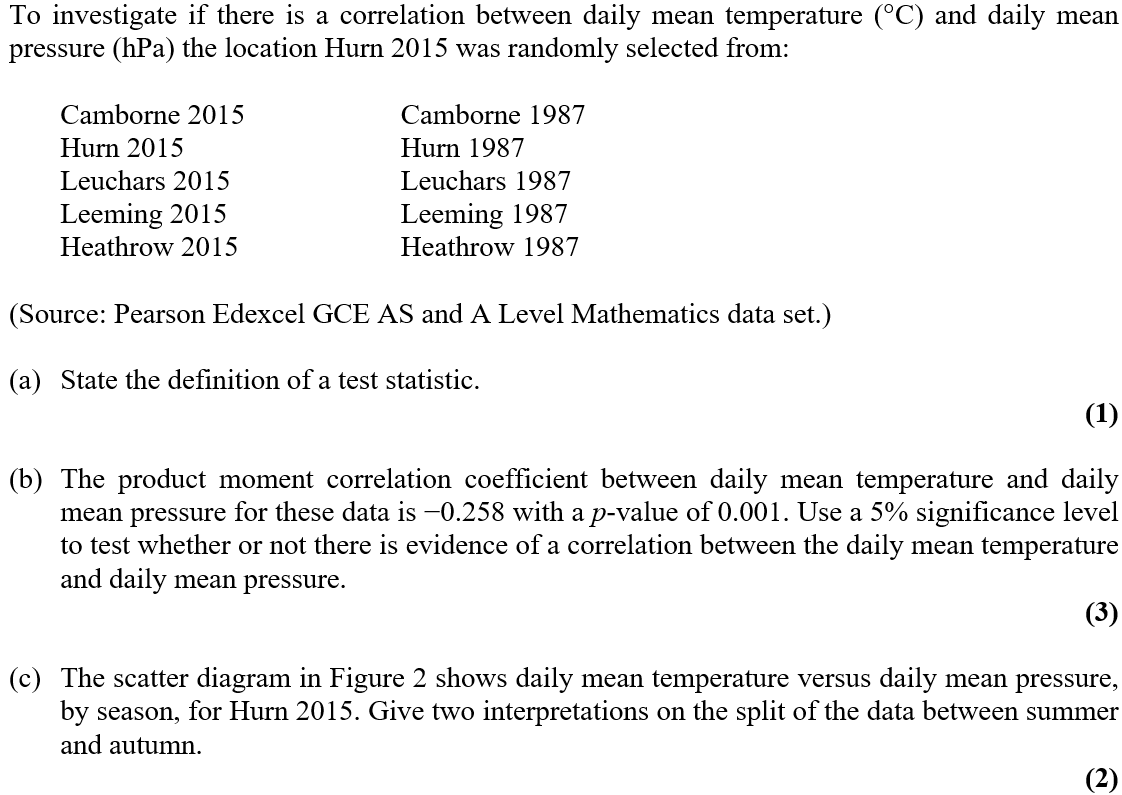 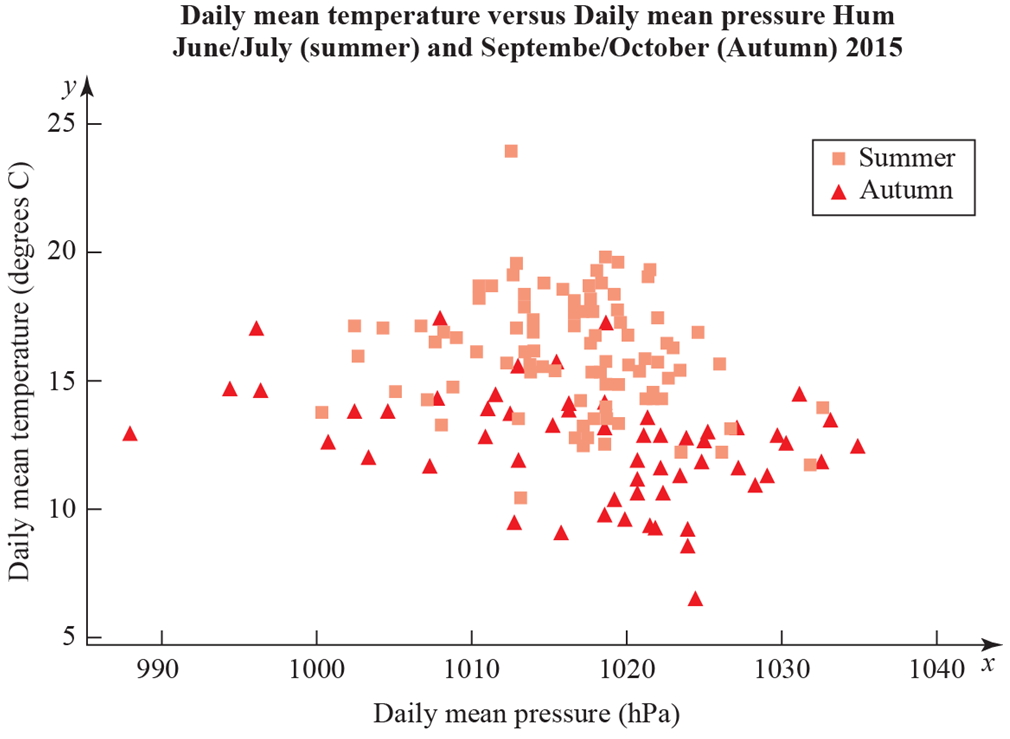 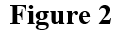 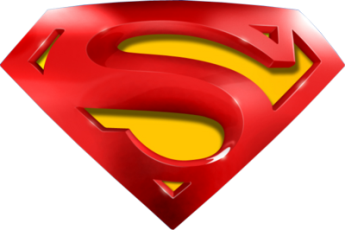 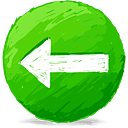 Practice Paper H
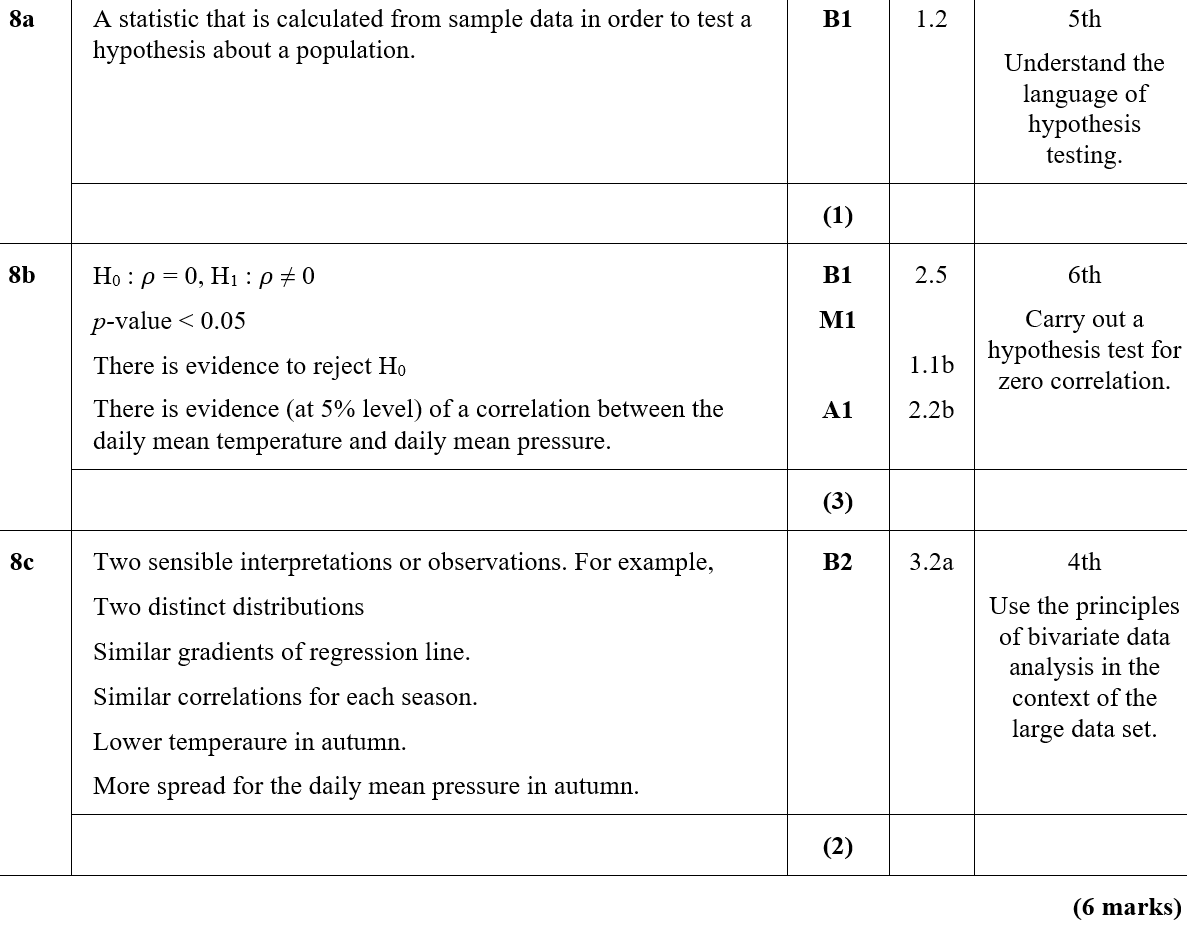 A
B
C
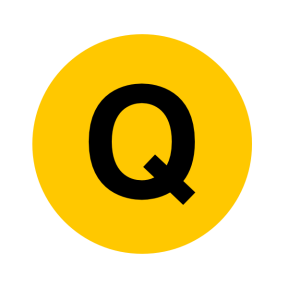 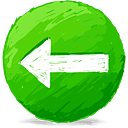 Practice Paper I
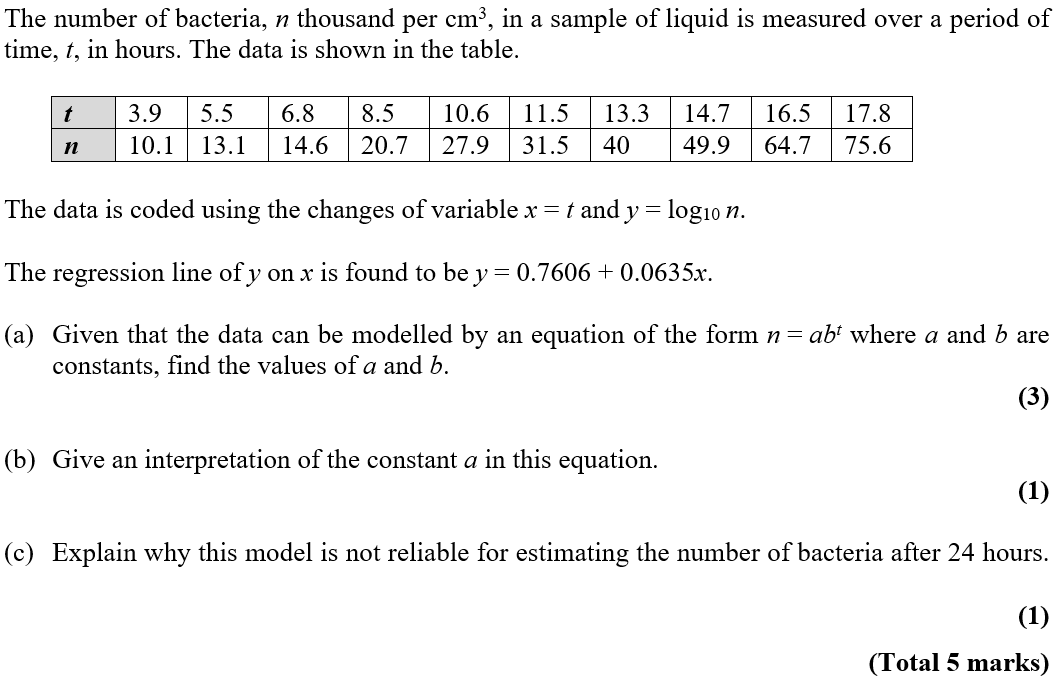 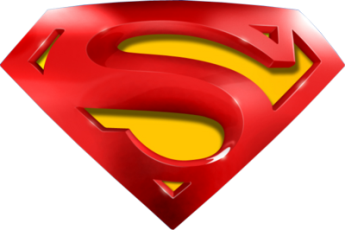 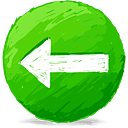 Practice Paper I
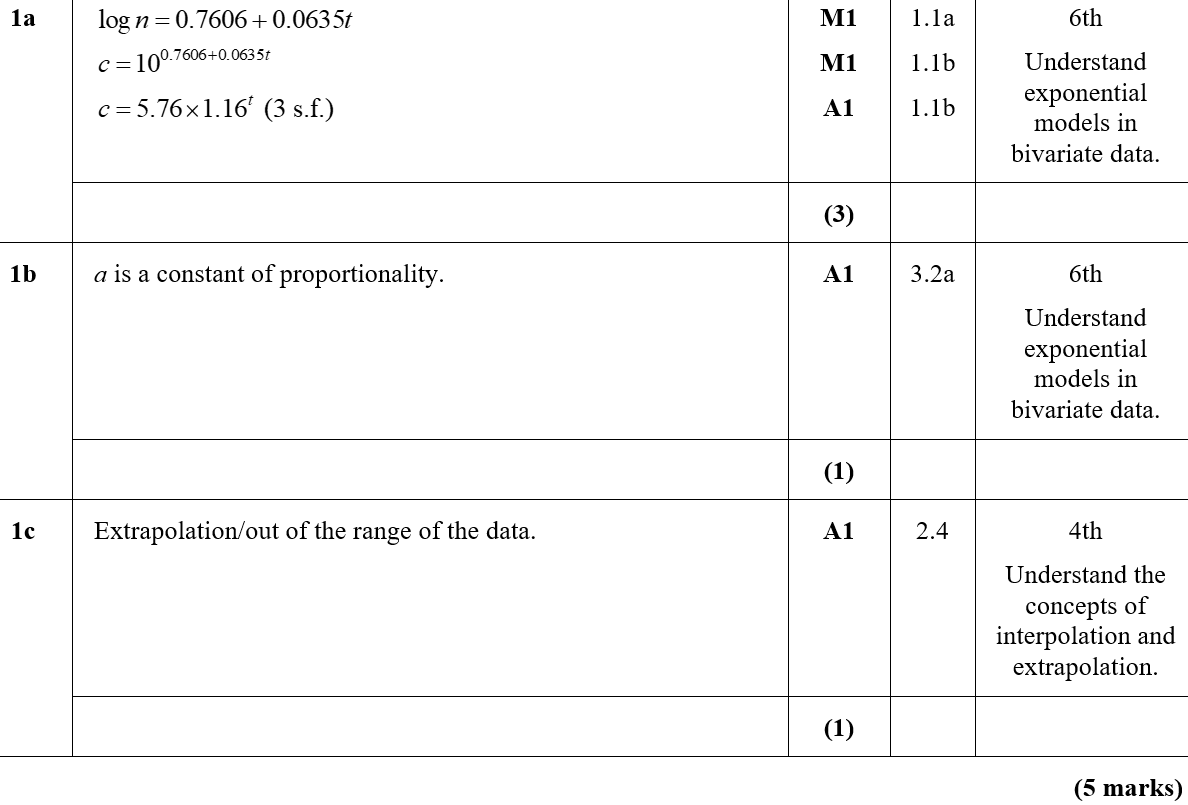 A
B
C
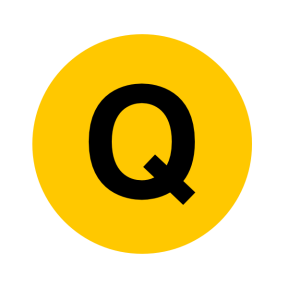 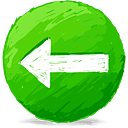 Practice Paper I
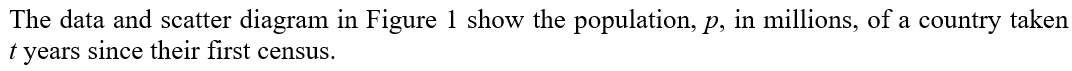 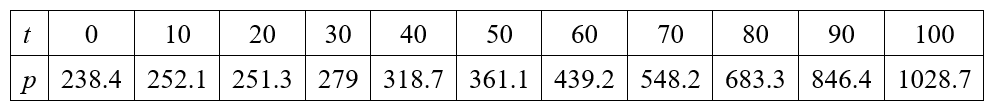 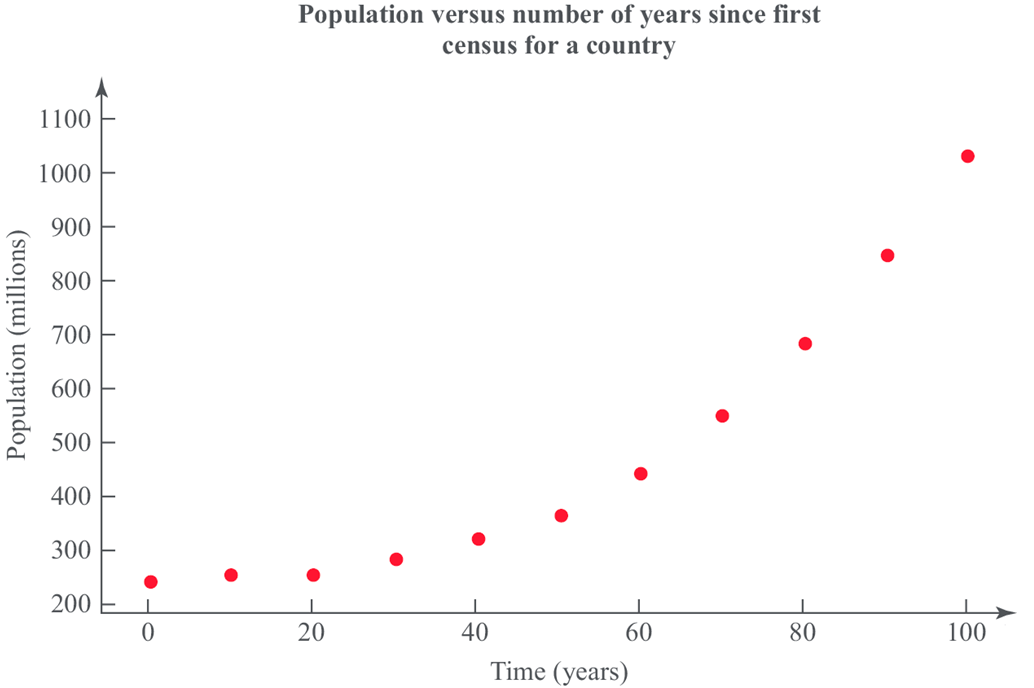 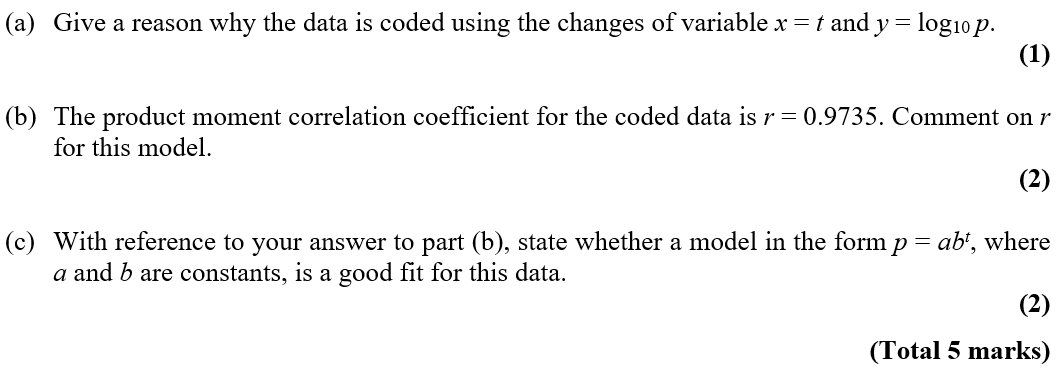 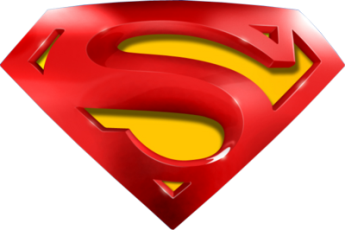 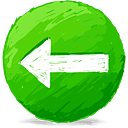 Practice Paper I
A
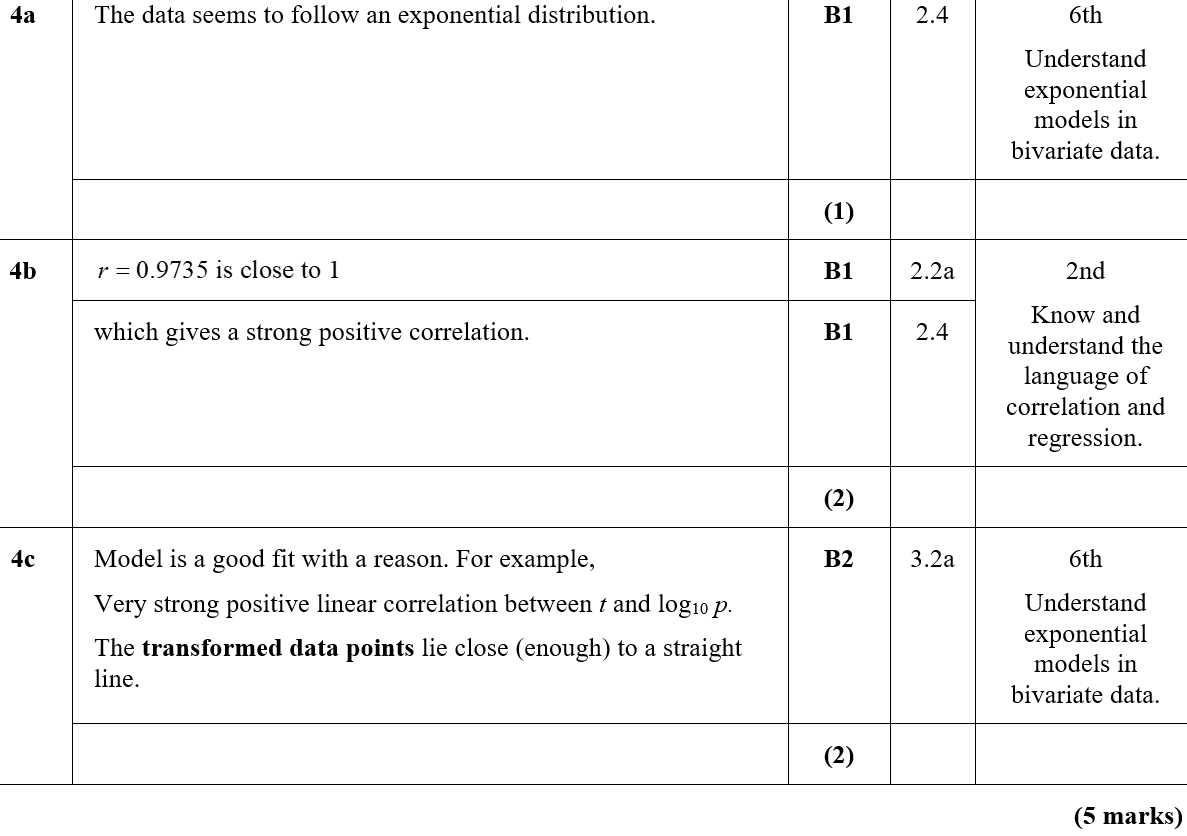 B
C
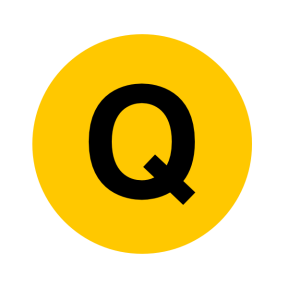 C notes
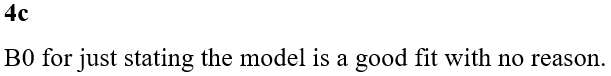 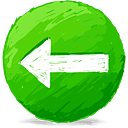 Practice Paper I
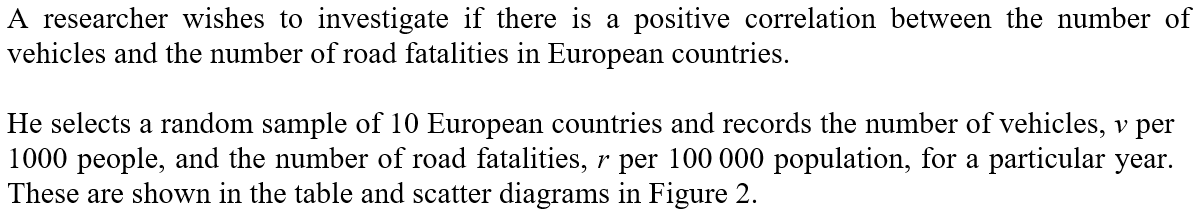 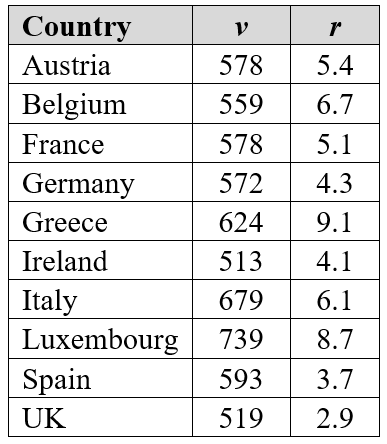 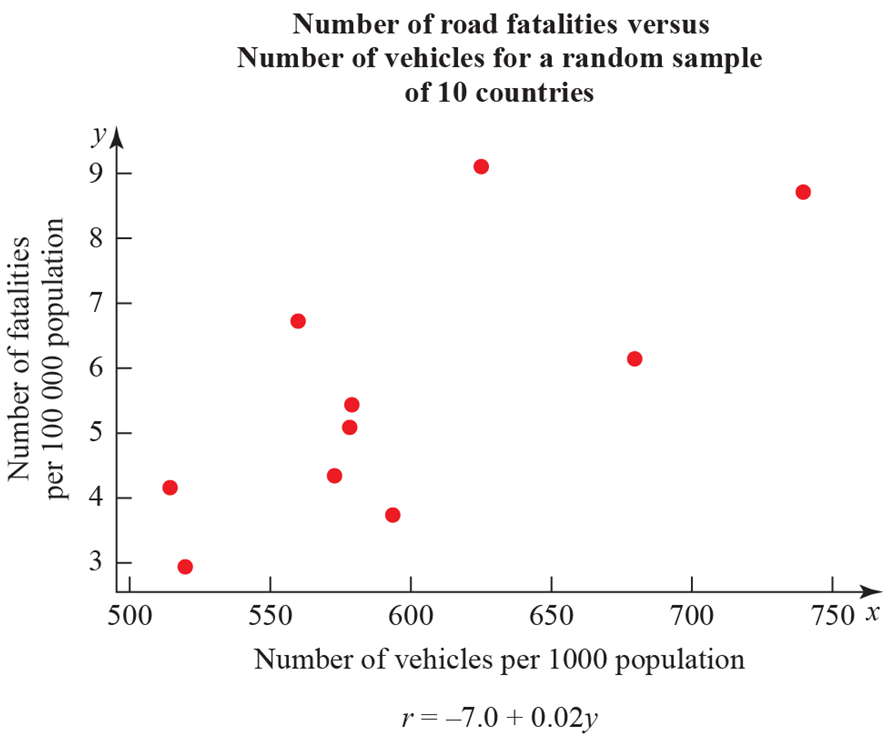 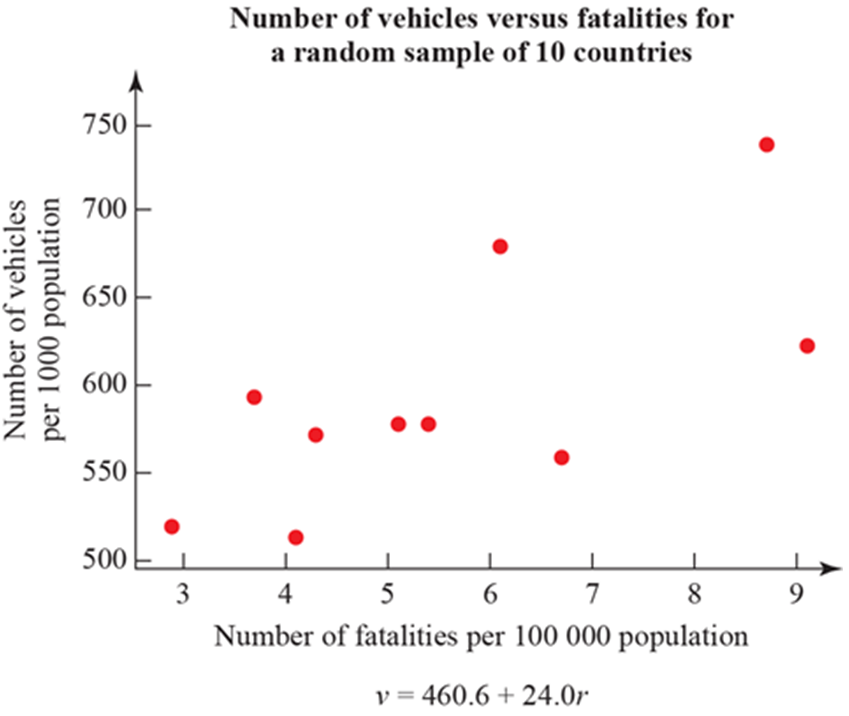 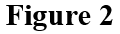 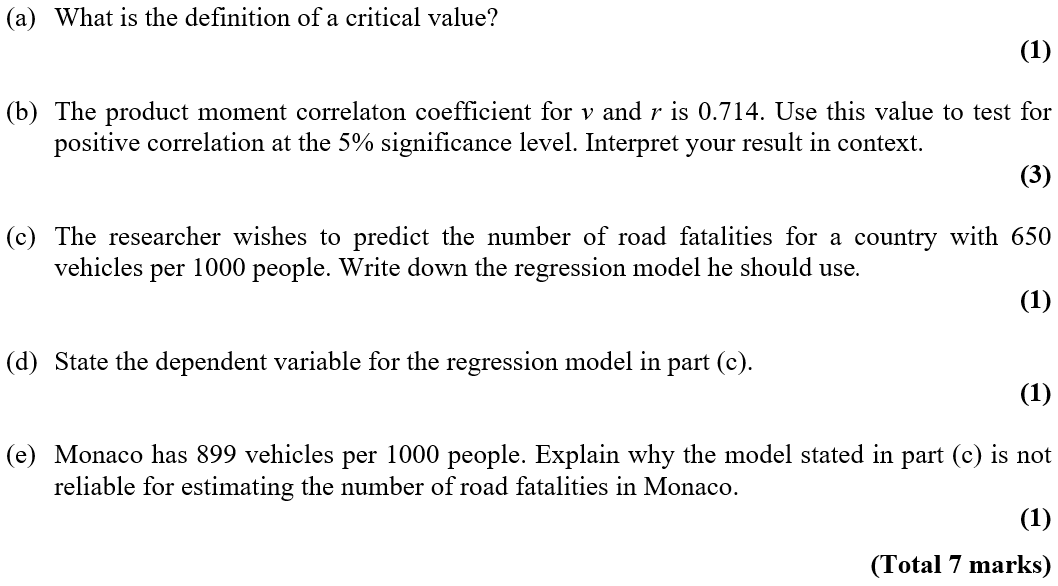 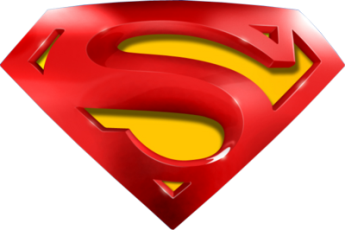 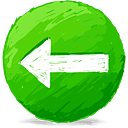 Practice Paper I
A
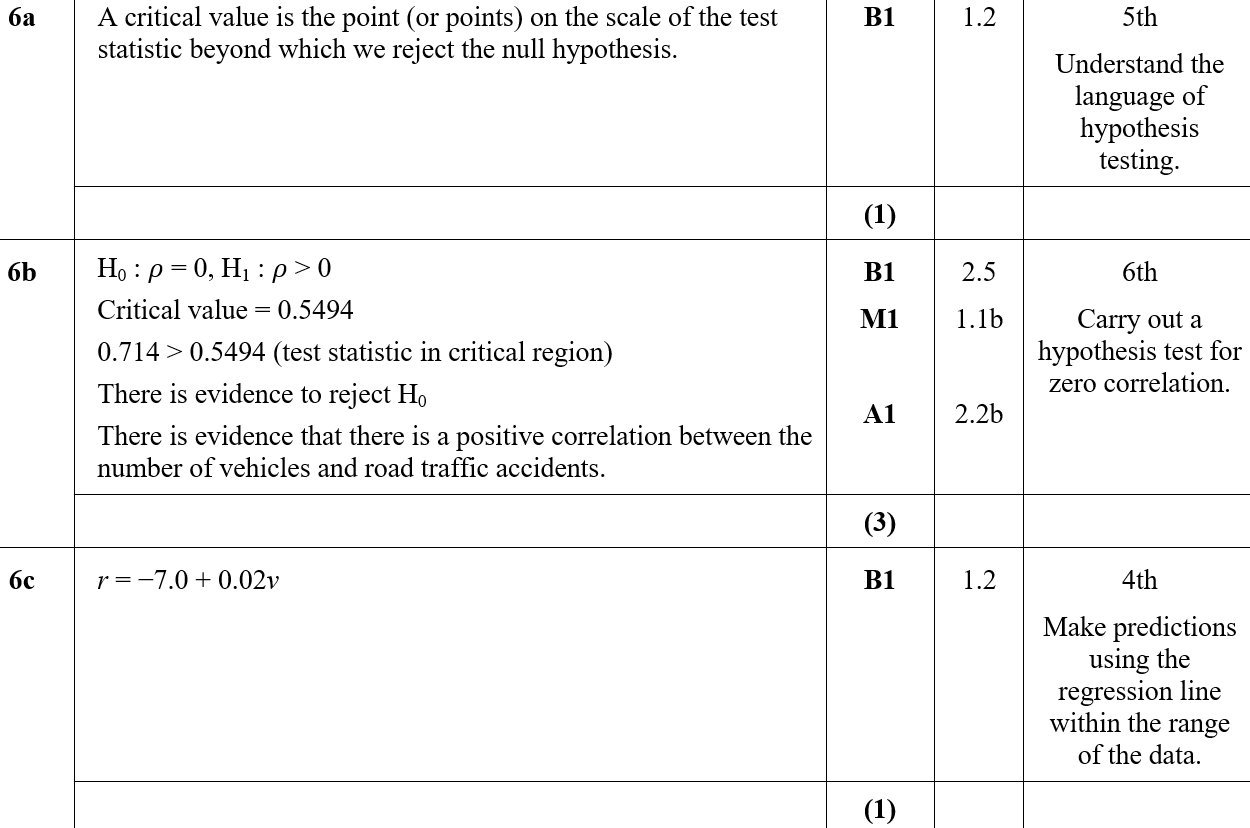 B
C
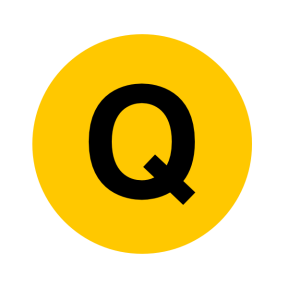 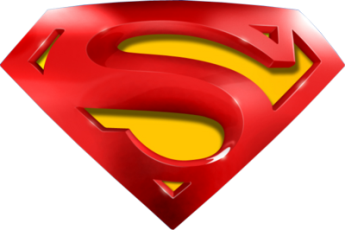 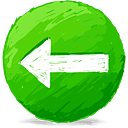 Practice Paper I
D
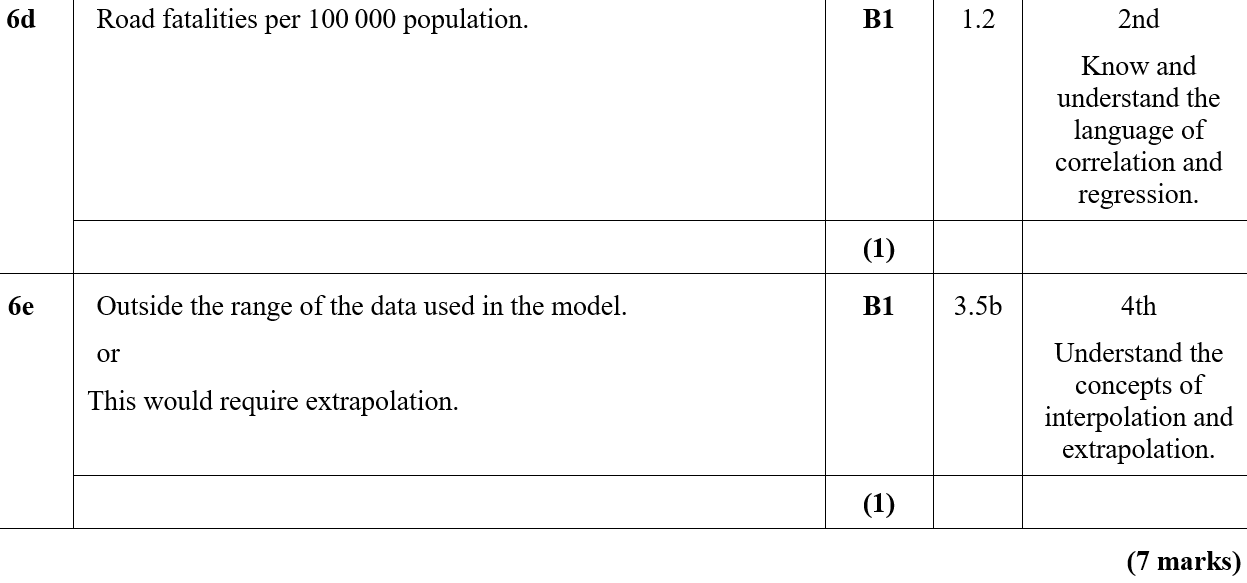 E
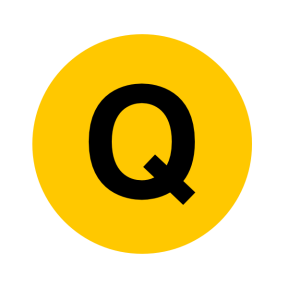 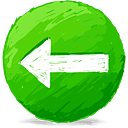 Specimen
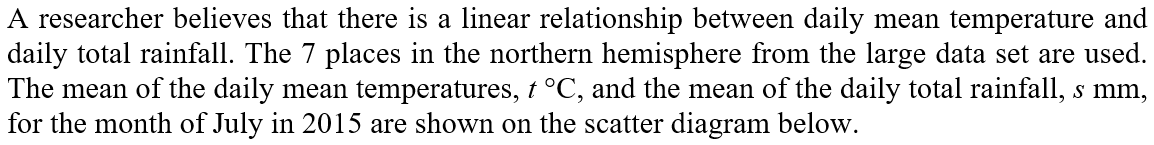 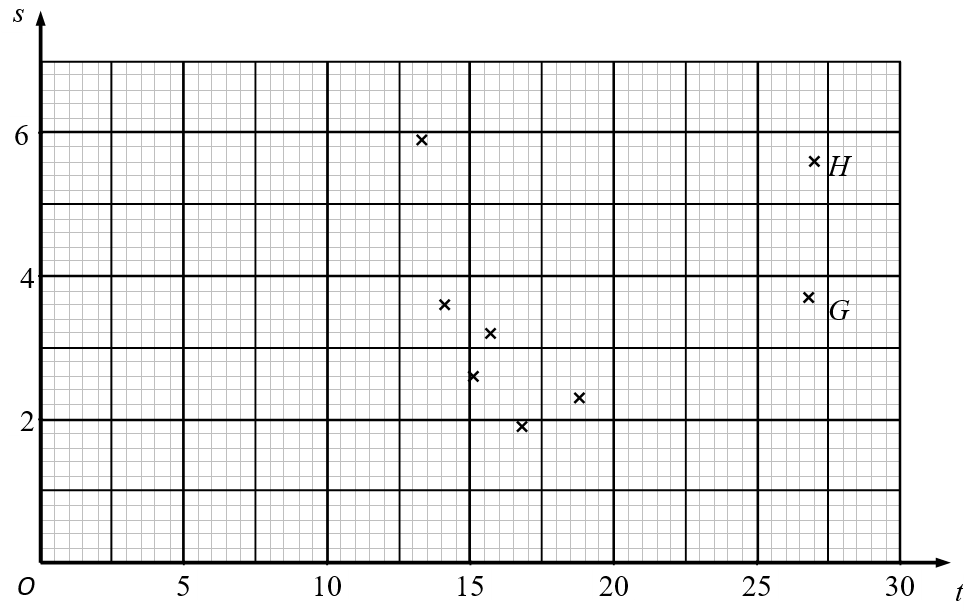 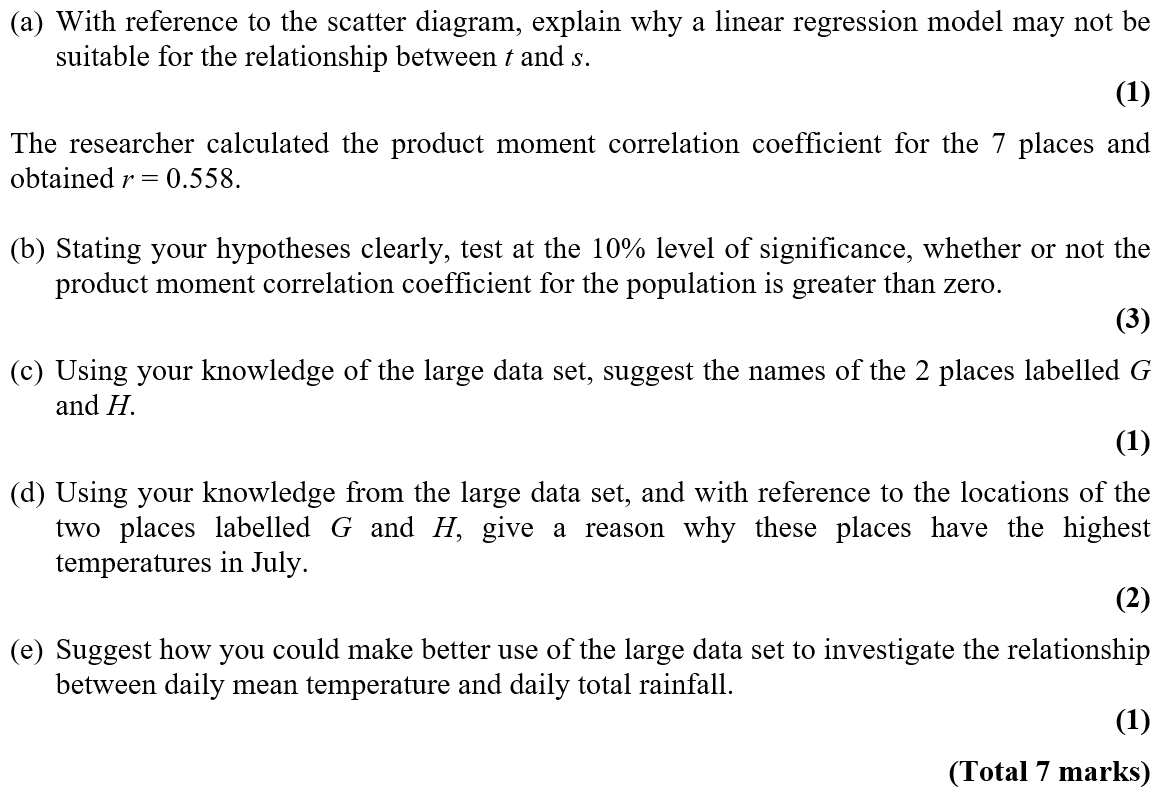 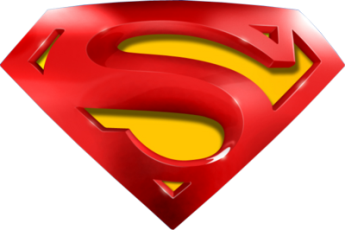 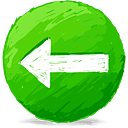 Specimen
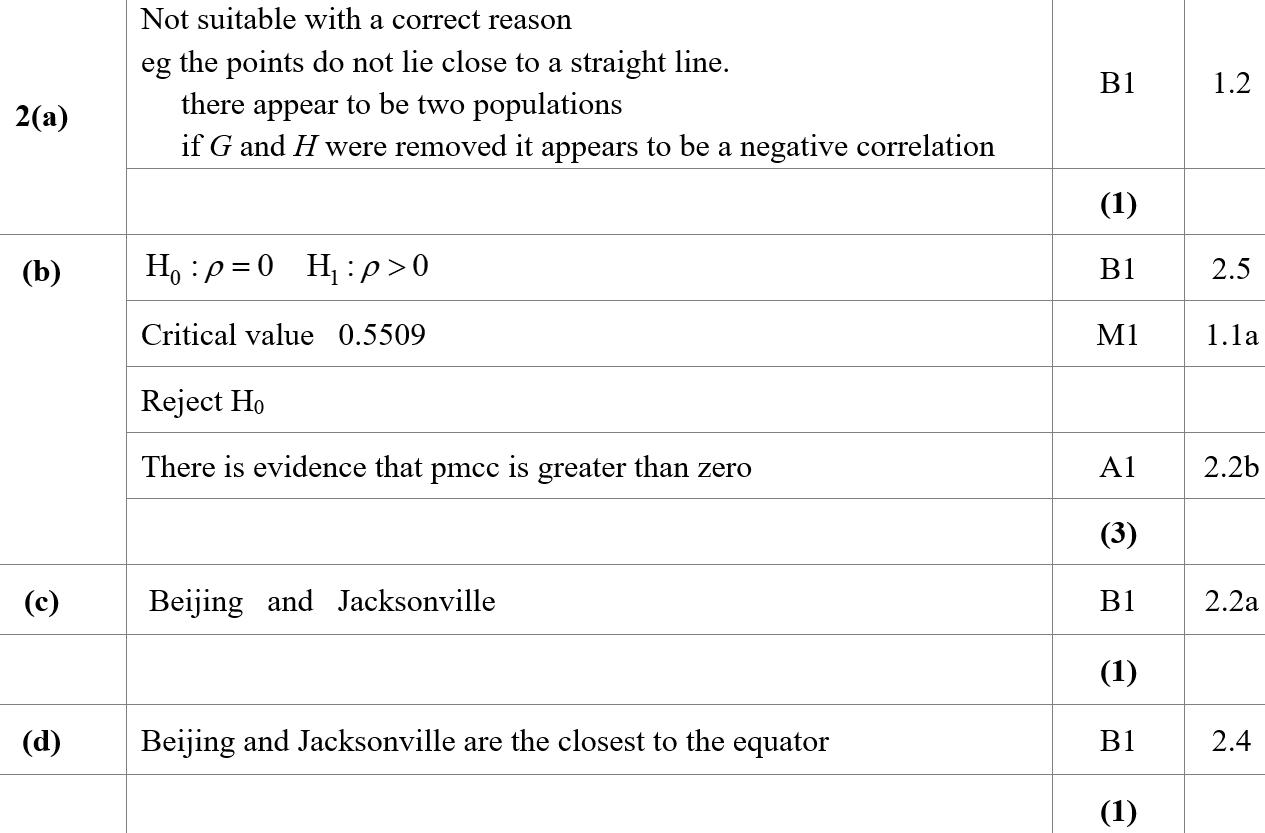 A
B
C
D
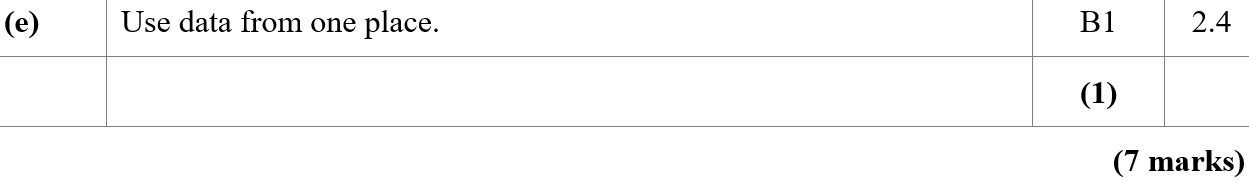 E
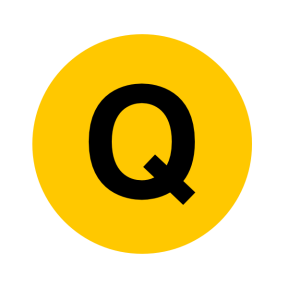 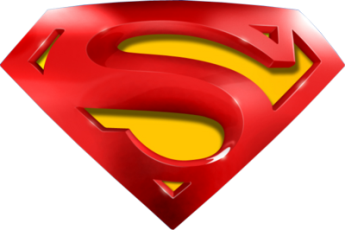 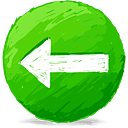 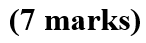 Specimen
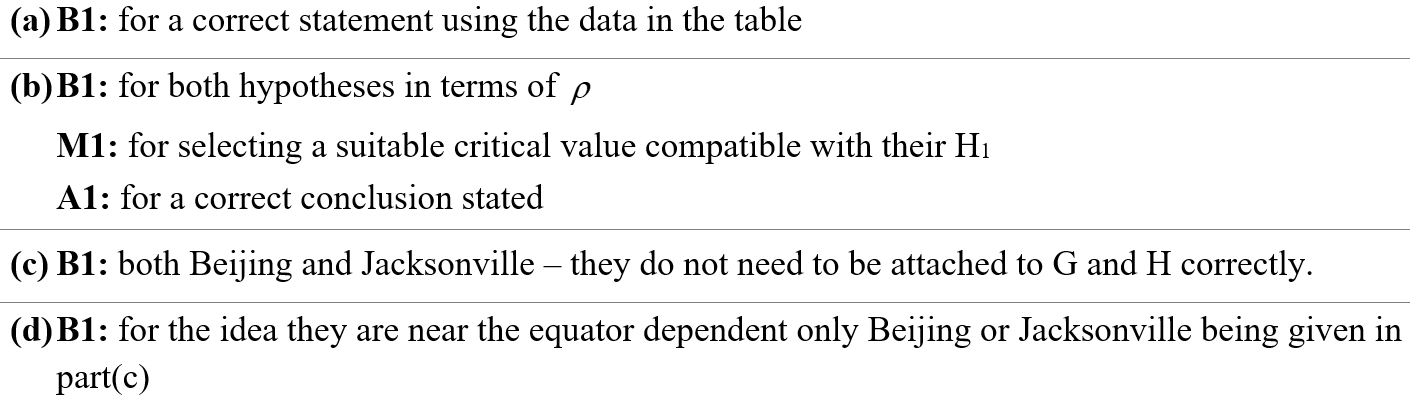 A notes
B notes
C notes
D notes
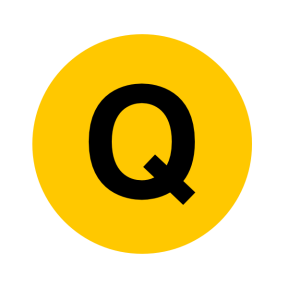 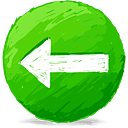 SAM
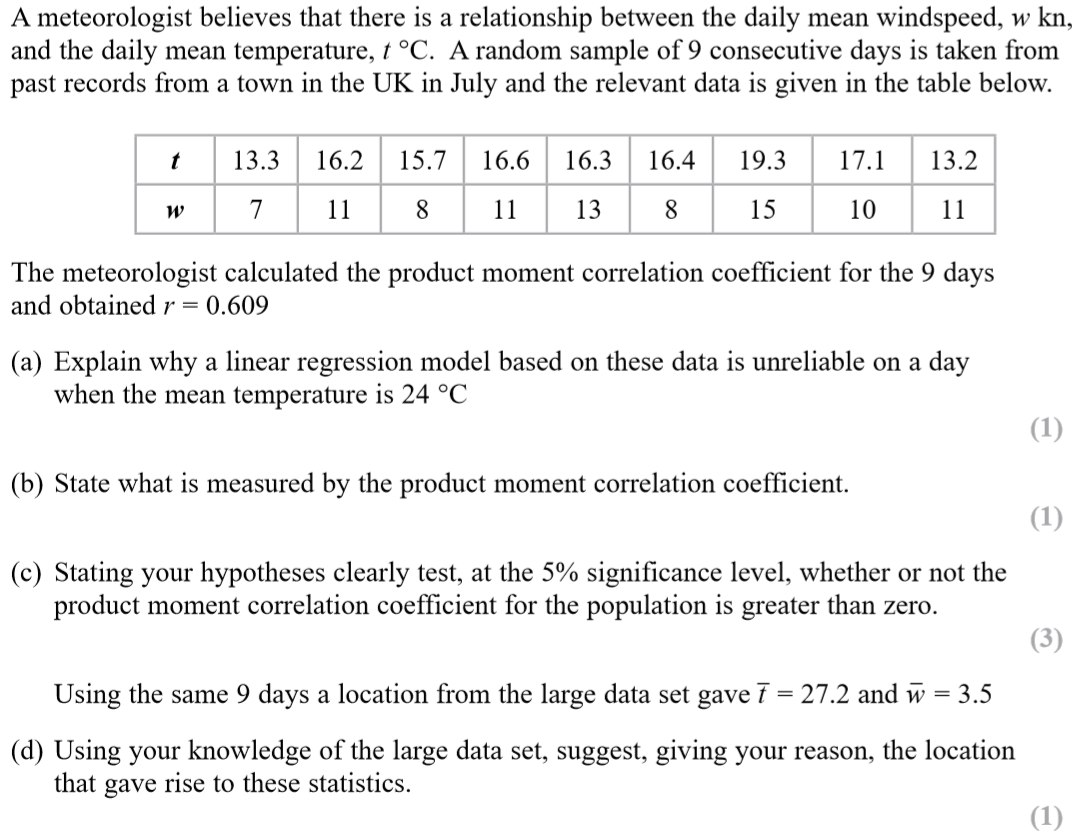 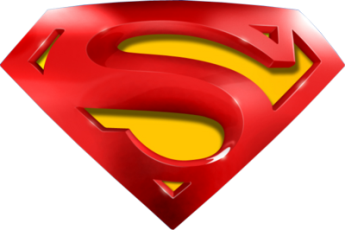 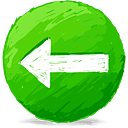 SAM
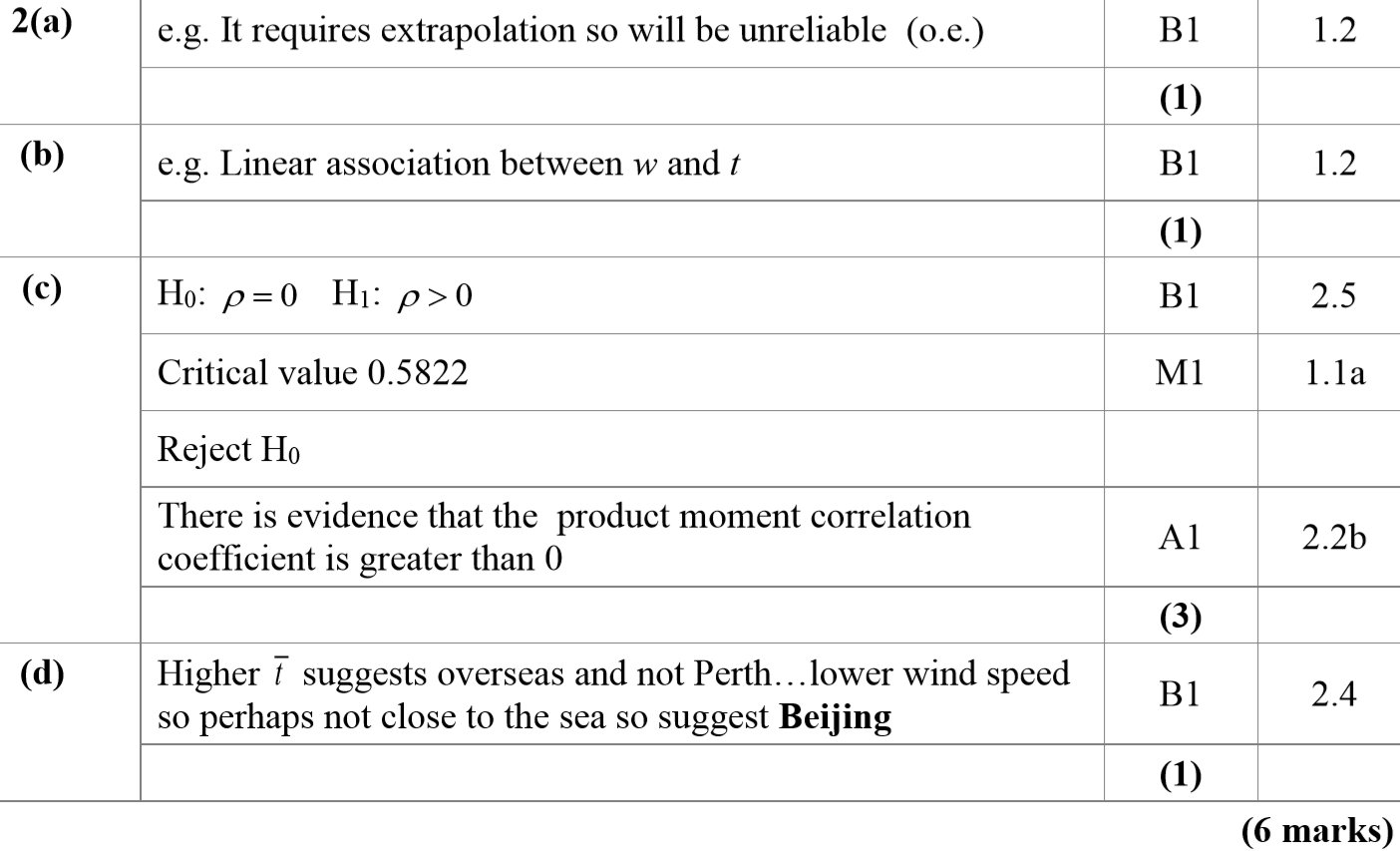 A
B
C
D
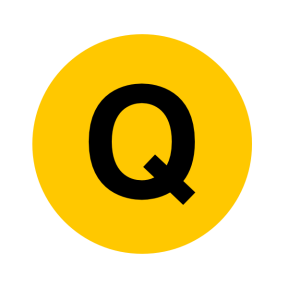 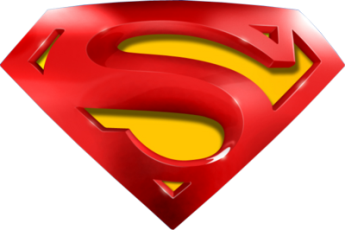 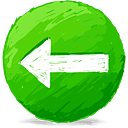 SAM
A notes
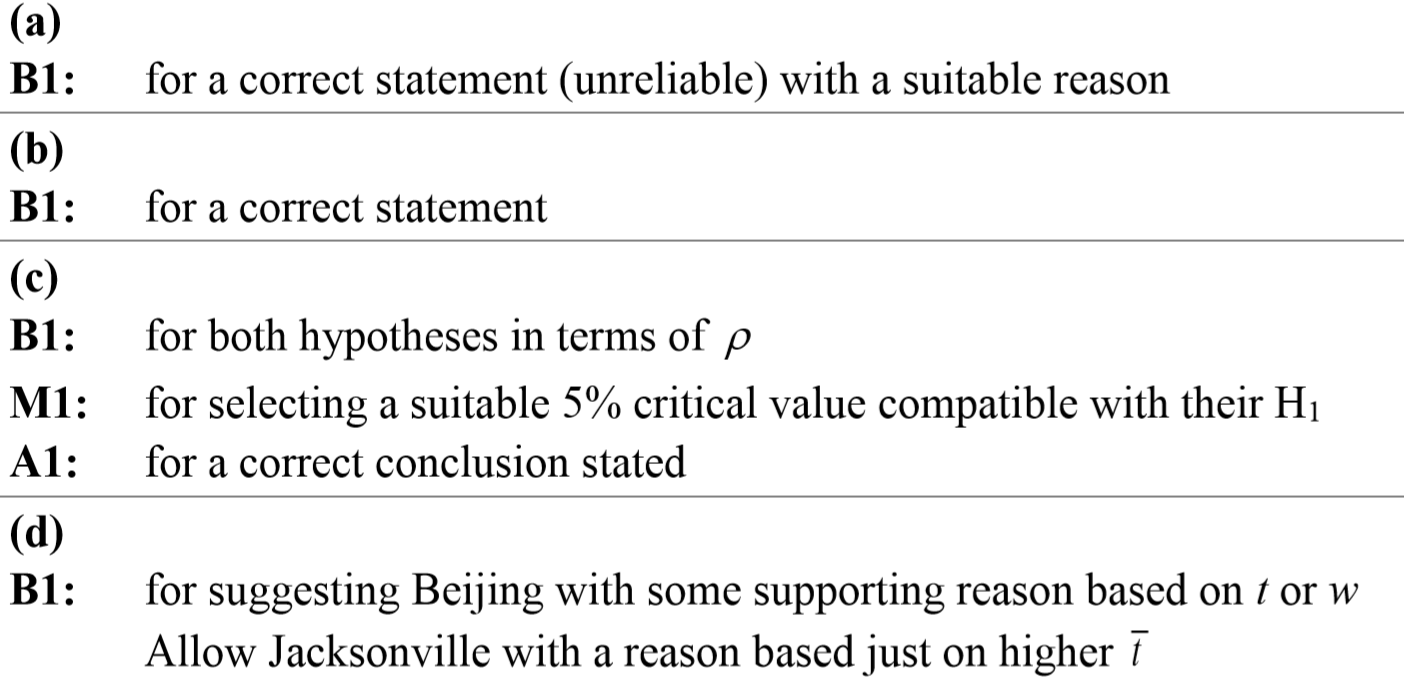 B notes
C notes
D notes
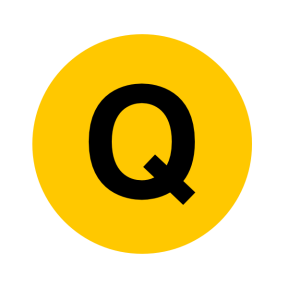 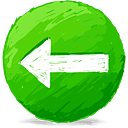 2018
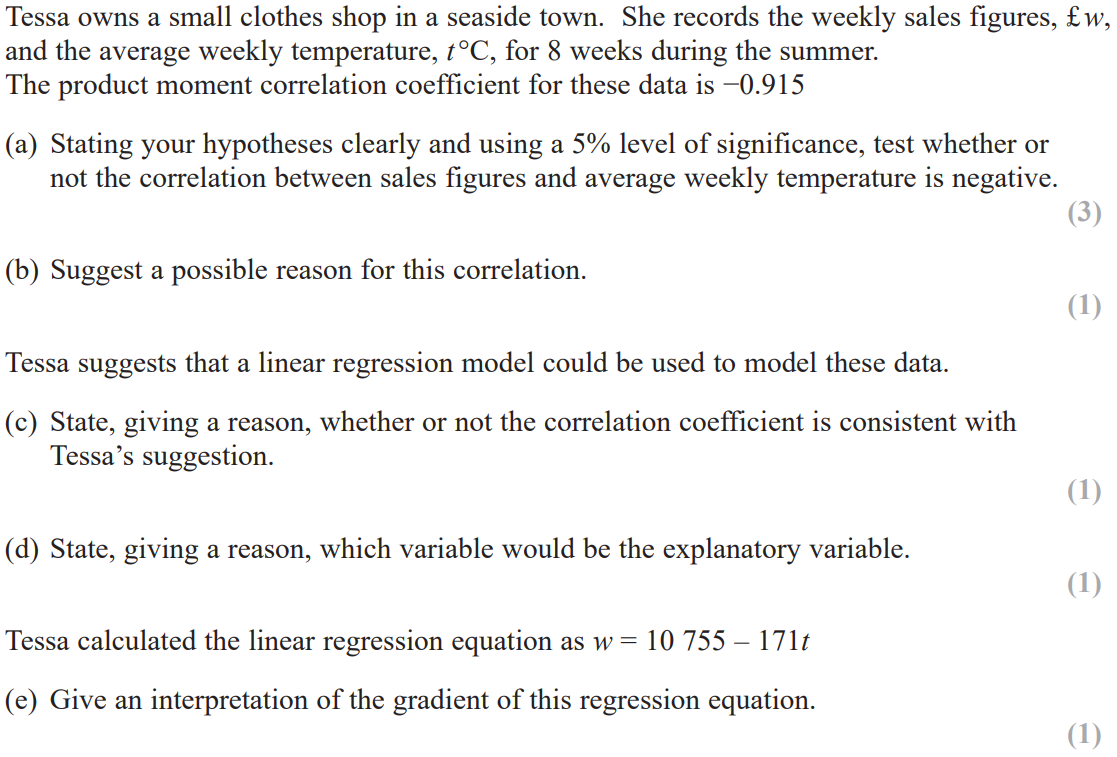 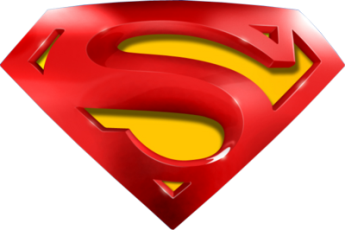 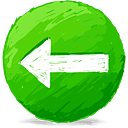 2018
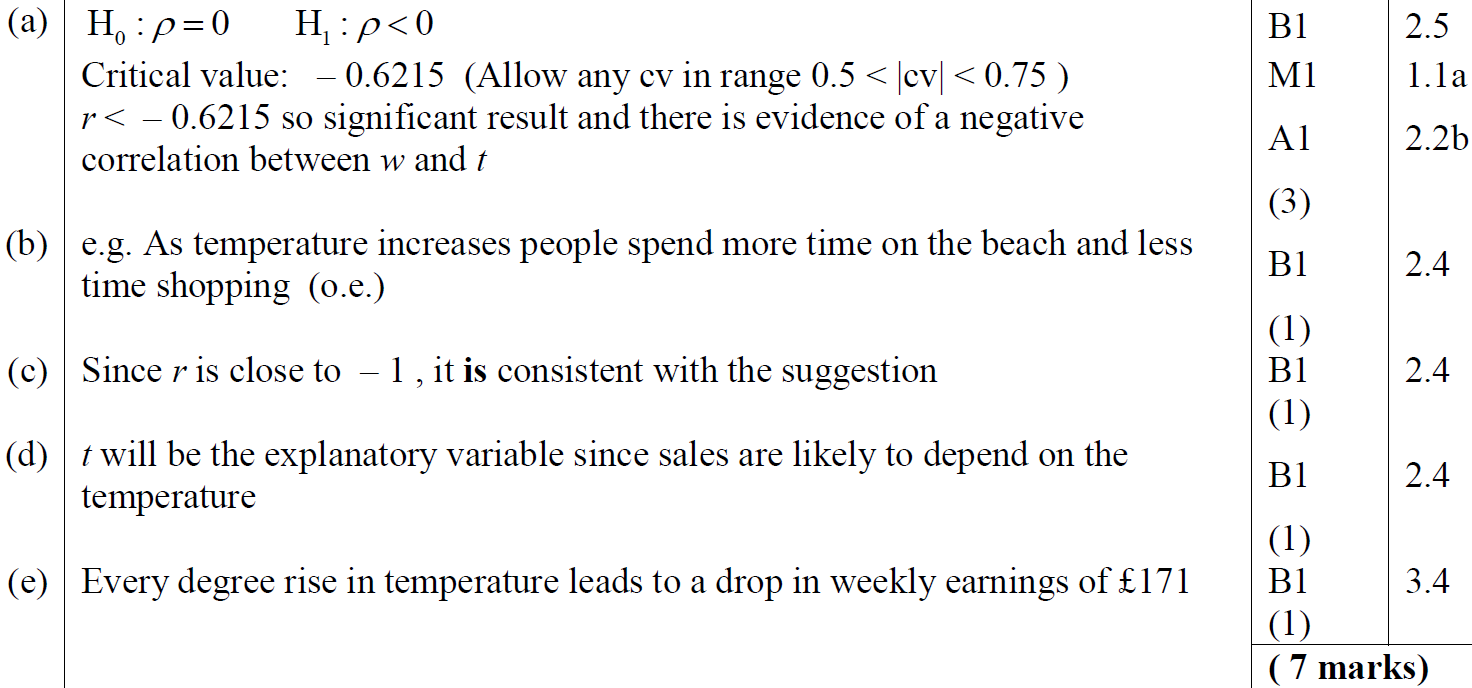 A
B
C
D
E
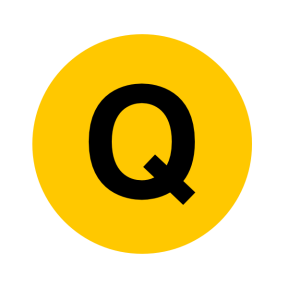 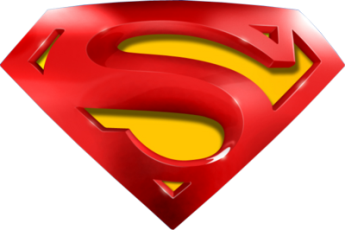 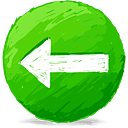 2018
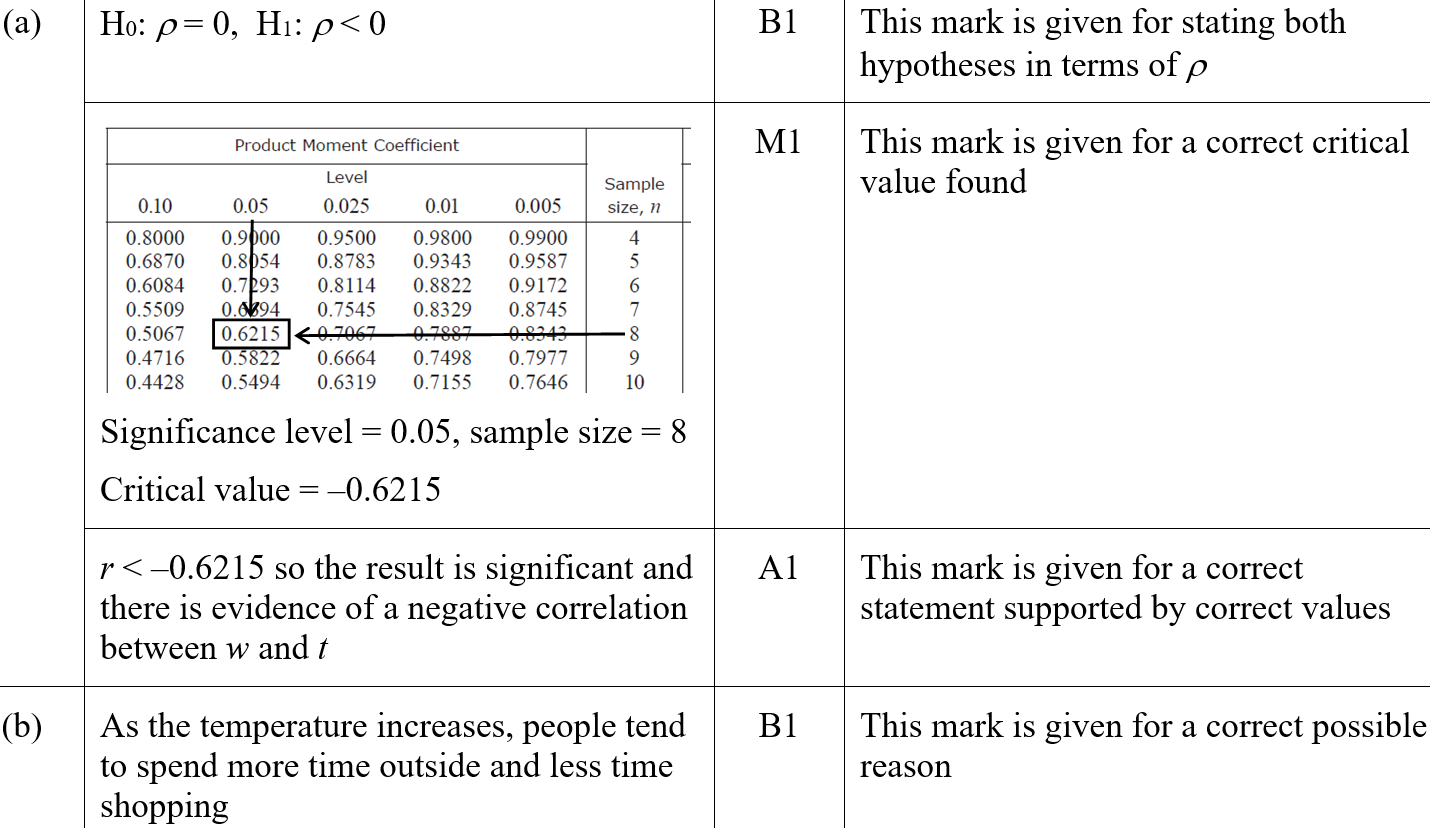 A (SF)
B (SF)
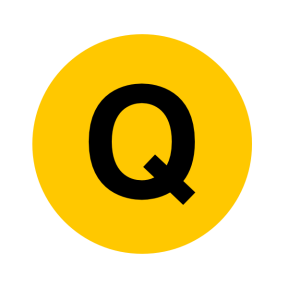 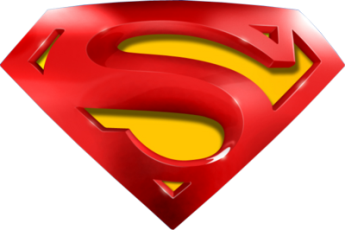 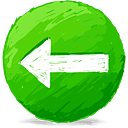 2018
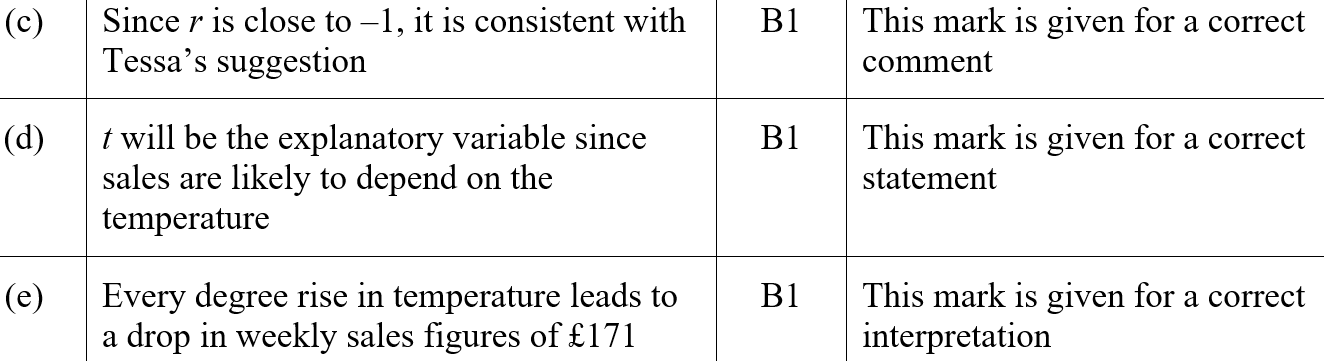 C (SF)
D (SF)
E (SF)
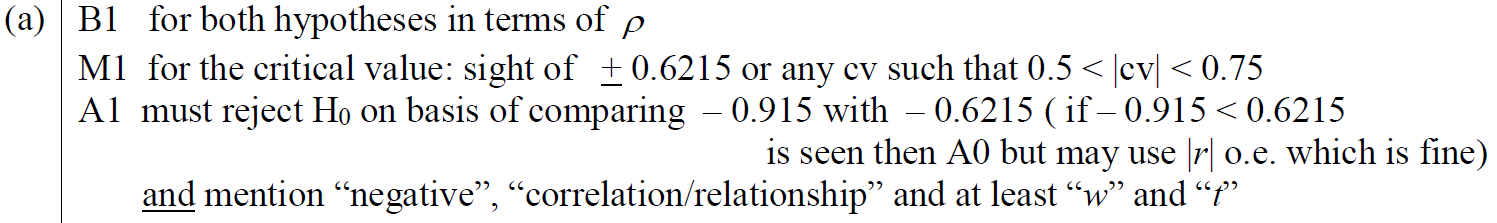 A notes
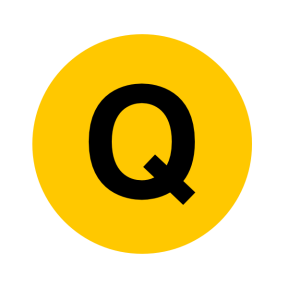 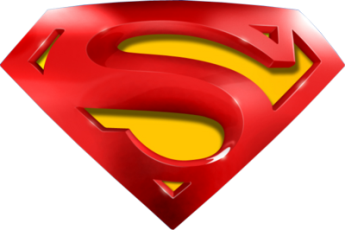 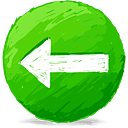 2018
B notes
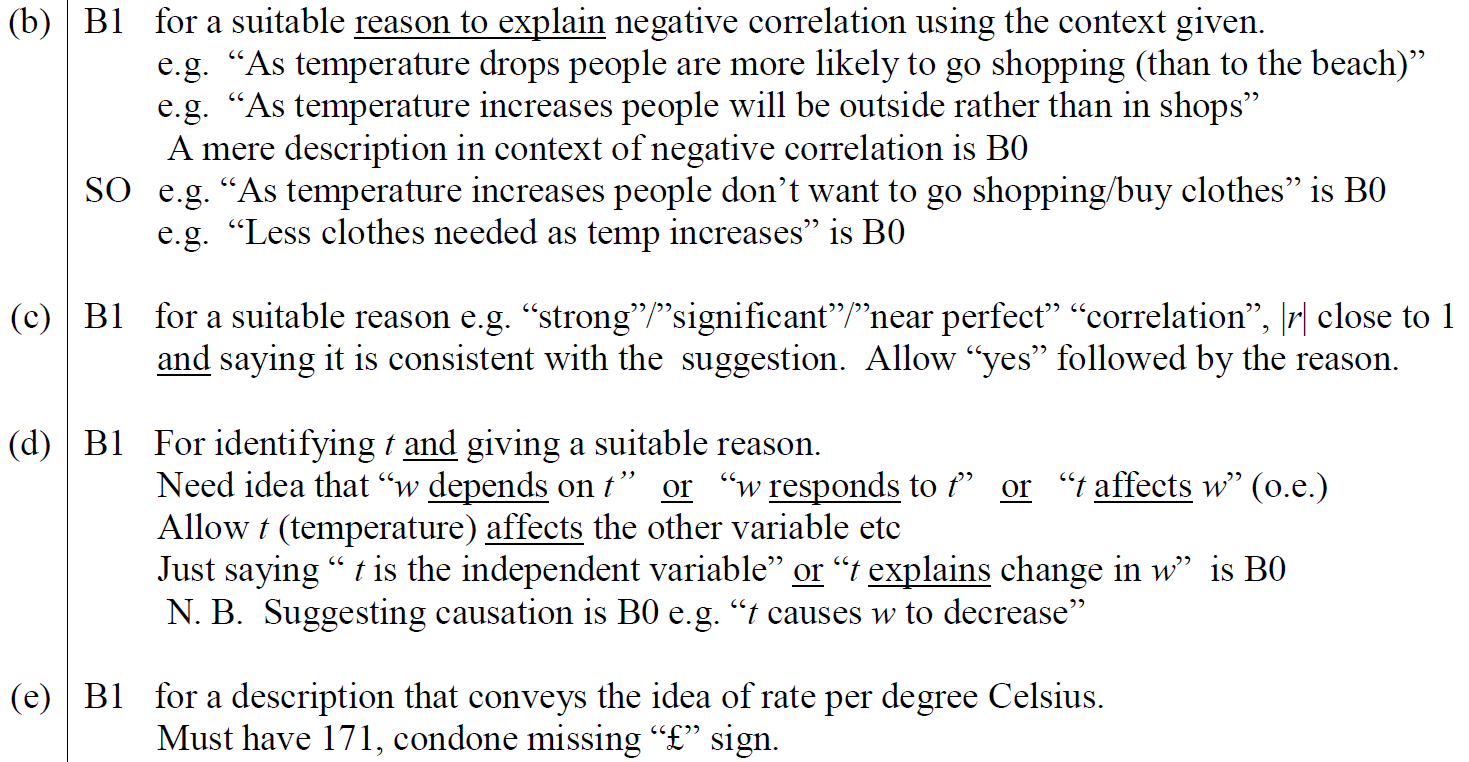 C notes
D notes
E notes
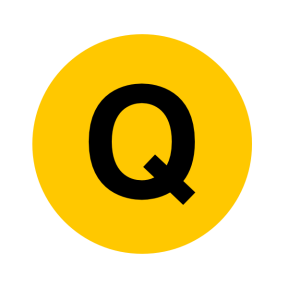 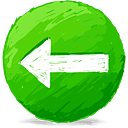 New Spec Q’s
Old Spec Correlation and Regression
Jan 2006
Jan 2009 (i)
Jan 2011 (ii)
May 2013
May 2006
Jan 2009 (ii)
May 2011 (i)
May 2014
Jan 2007
May 2009 (i)
May 2011 (ii)
June 2015 (i)
June 2007 (i)
May 2009 (ii)
Jan 2012
June 2015 (ii)
June 2007 (ii)
Jan 2010
May 2012 (i)
June 2016 (i)
Jan 2008(i)
May 2010 (i)
May 2012 (ii)
June 2016 (ii)
Jan 2008 (ii)
May 2010 (ii)
Jan 2013 (i)
June 2017
Jan 2011 (i)
May 2008
Jan 2013 (ii)
June 2018
Jan 2006
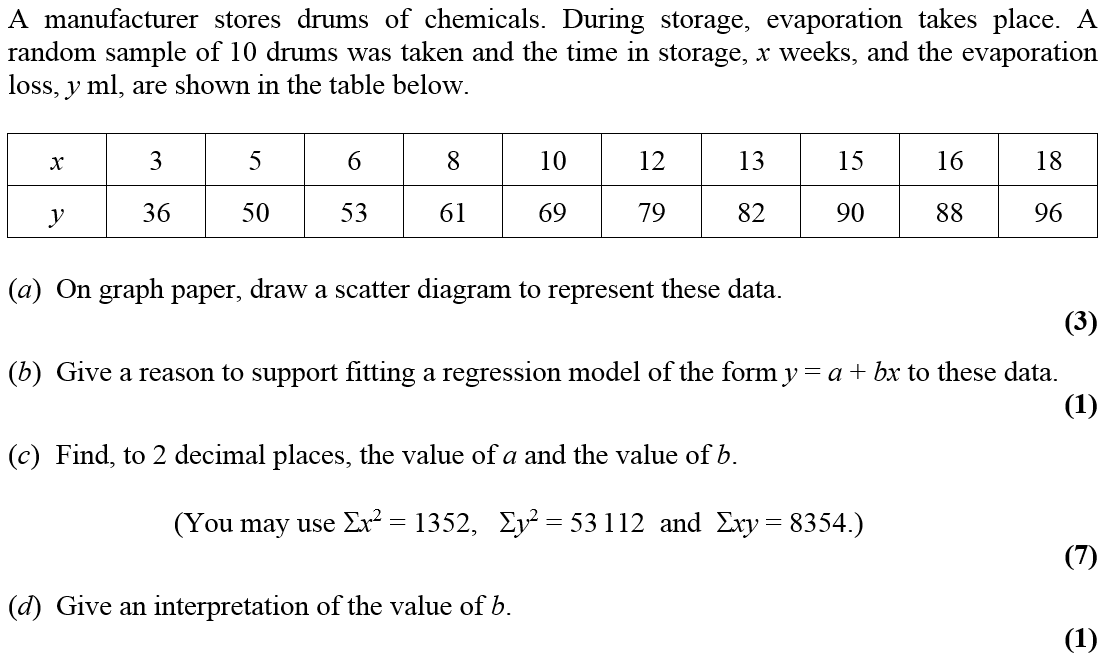 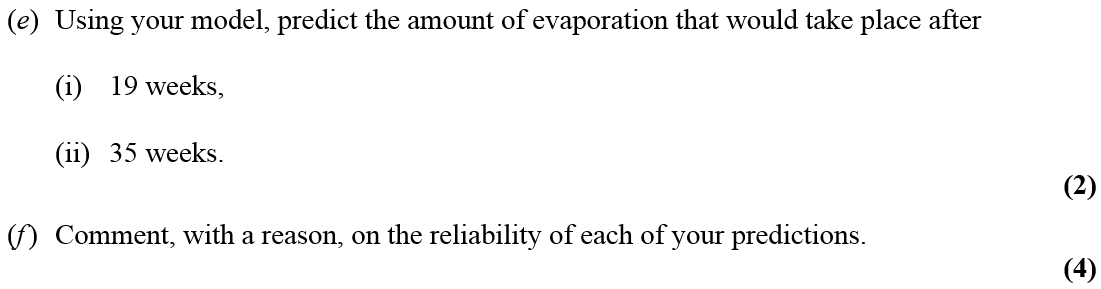 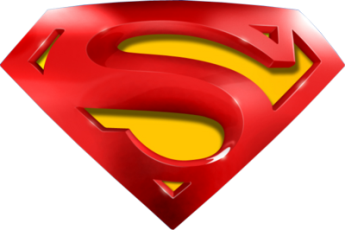 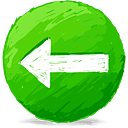 Jan 2006
A
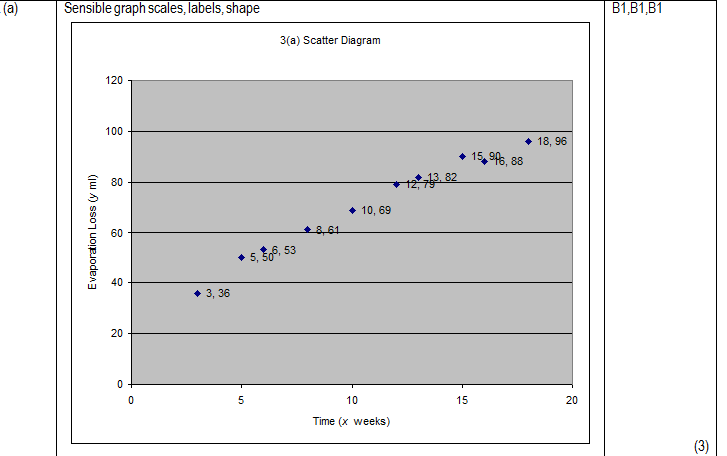 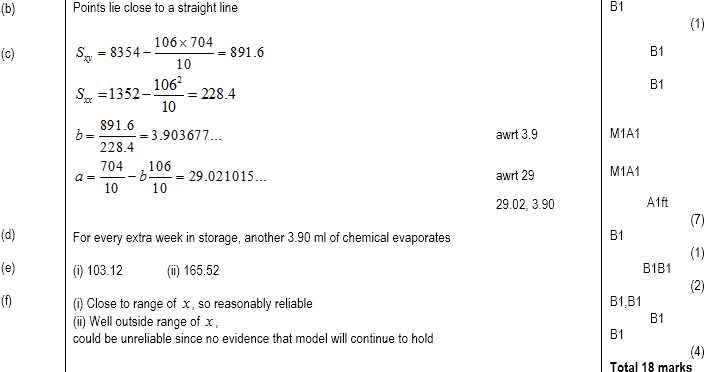 B
C
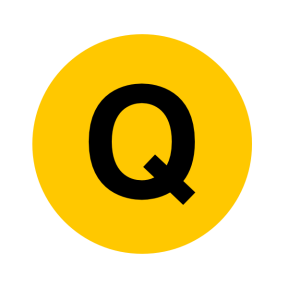 D
E
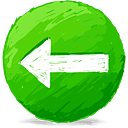 F
May 2006
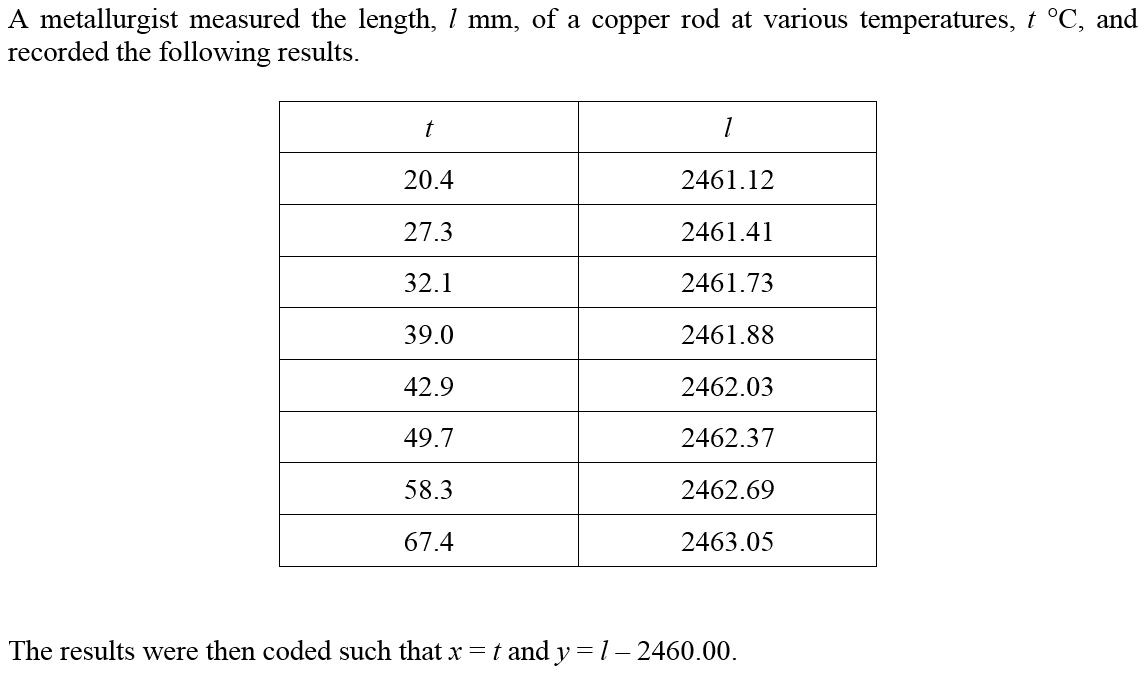 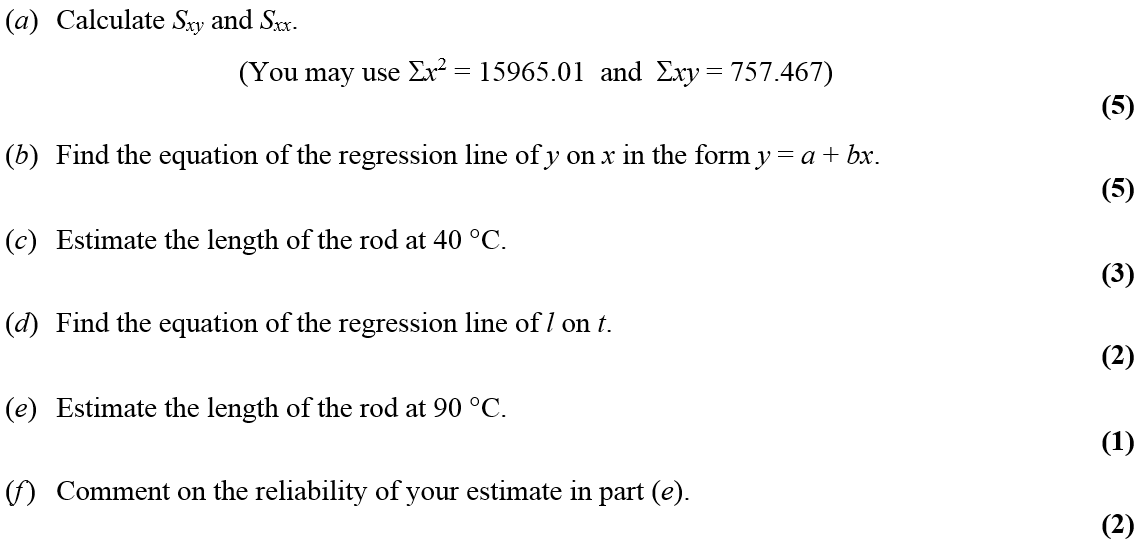 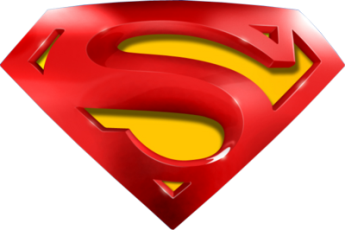 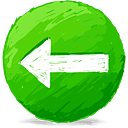 May 2006
A
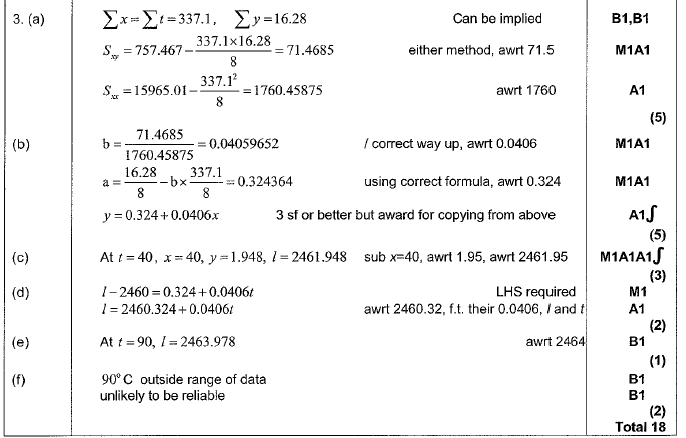 B
C
D
E
F
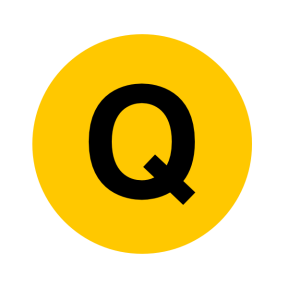 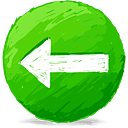 Jan 2007
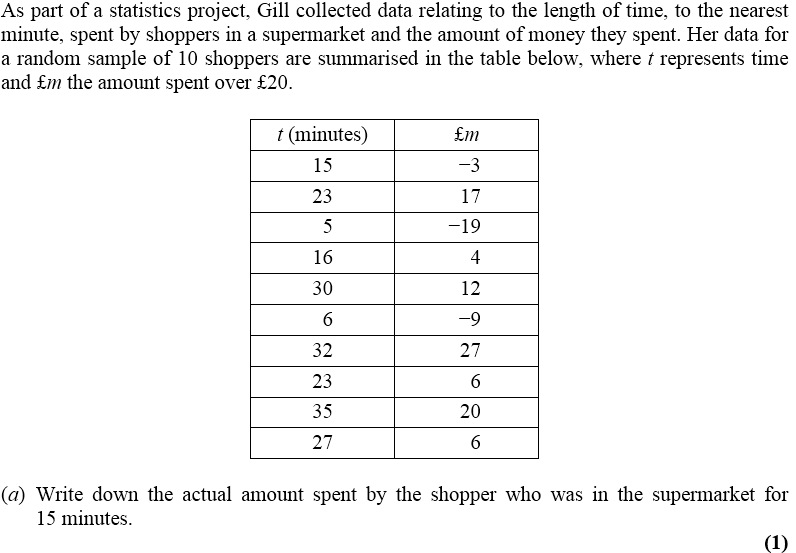 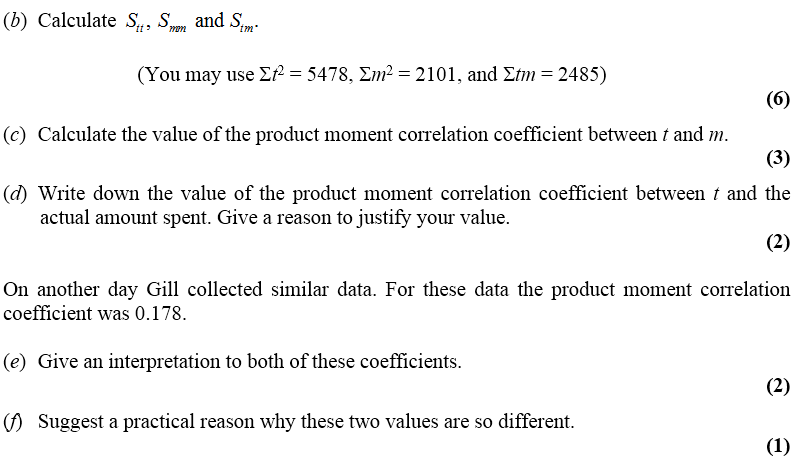 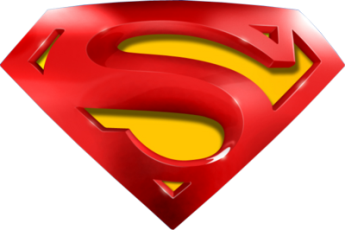 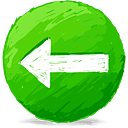 Jan 2007
A
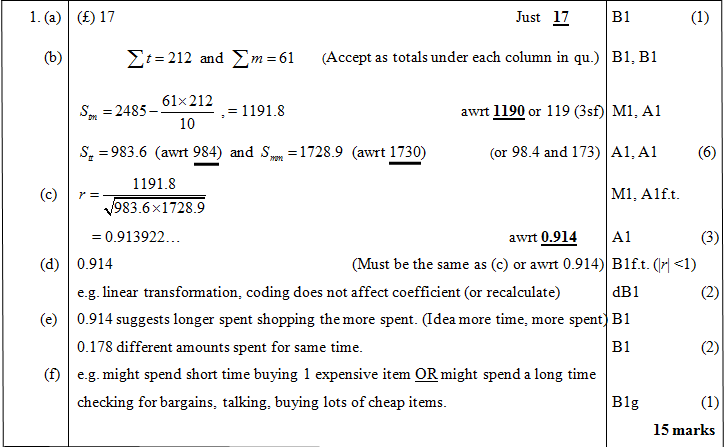 B
C
D
E
F
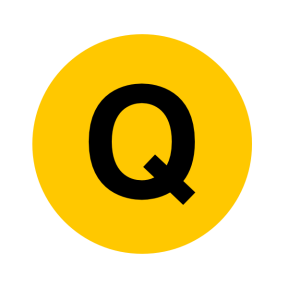 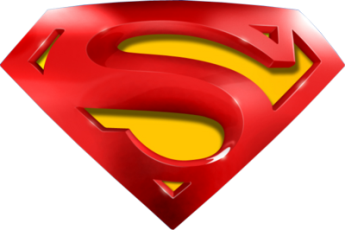 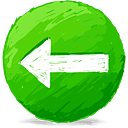 Jan 2007
B
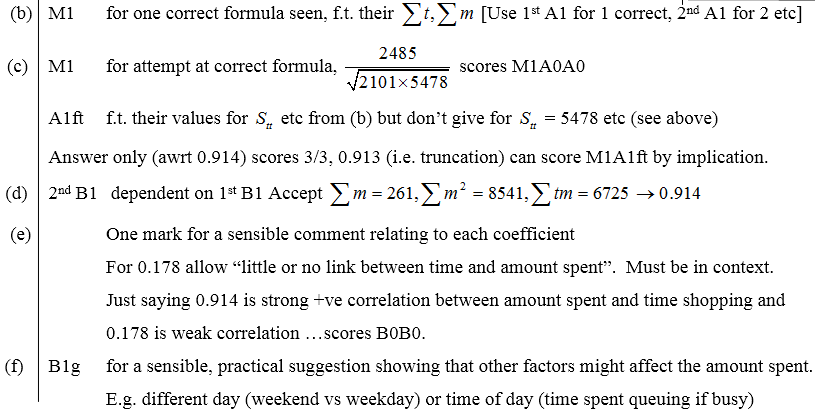 C
D
E
F
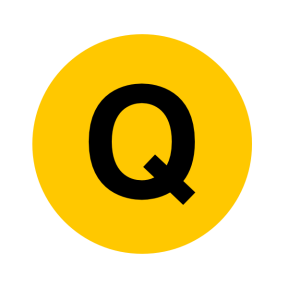 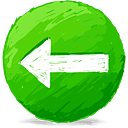 June 2007
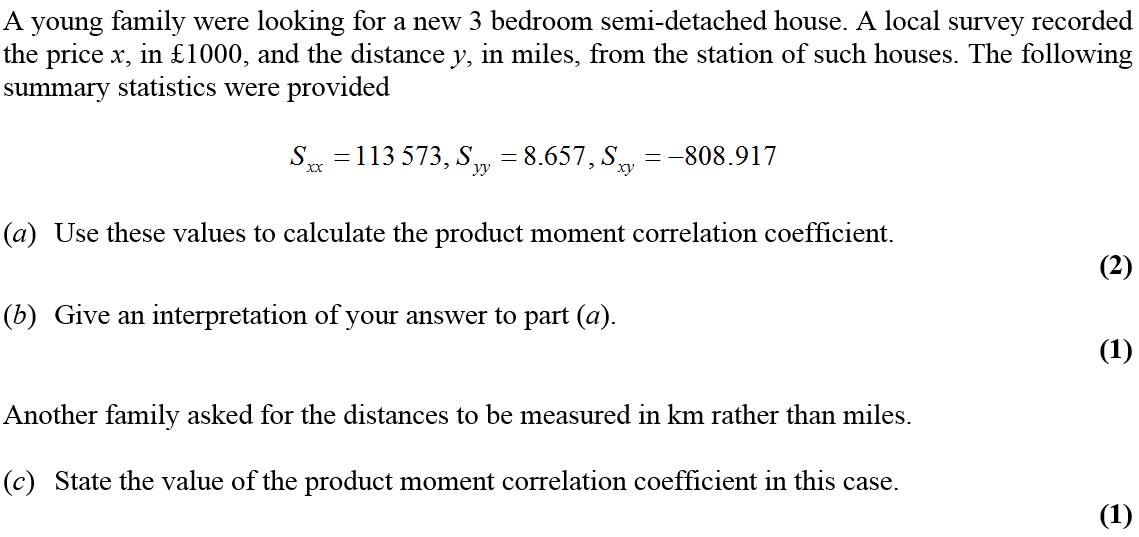 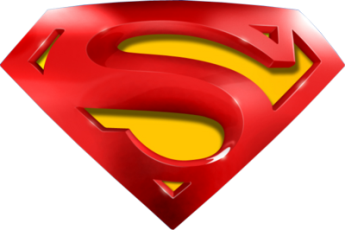 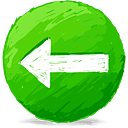 June 2007
A
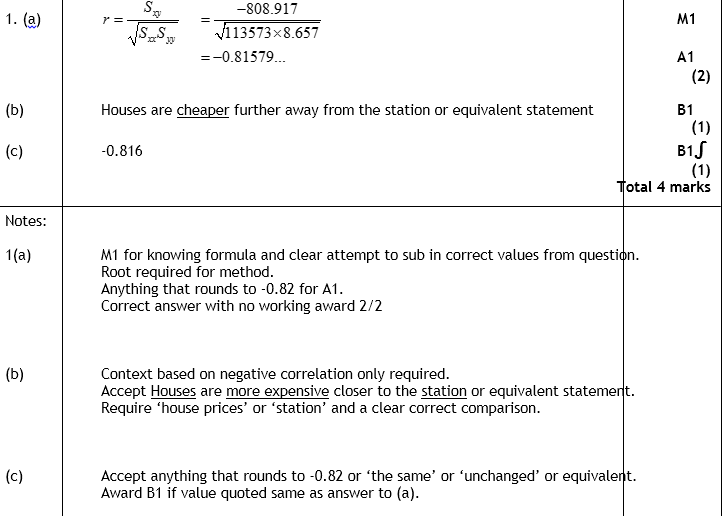 B
C
A
B
C
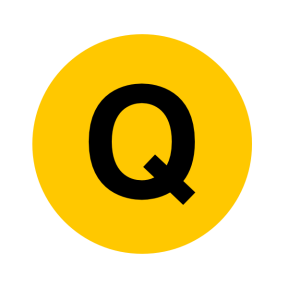 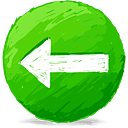 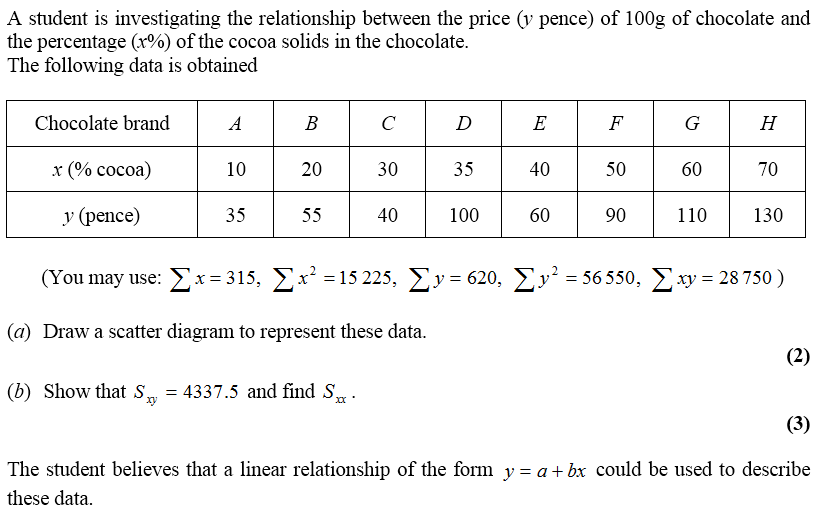 June 2007
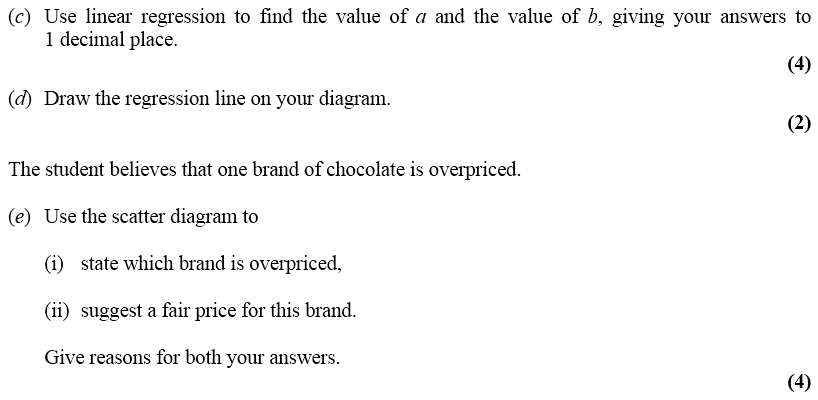 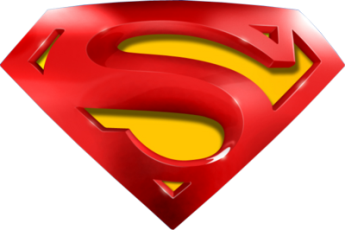 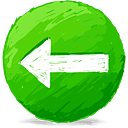 June 2007
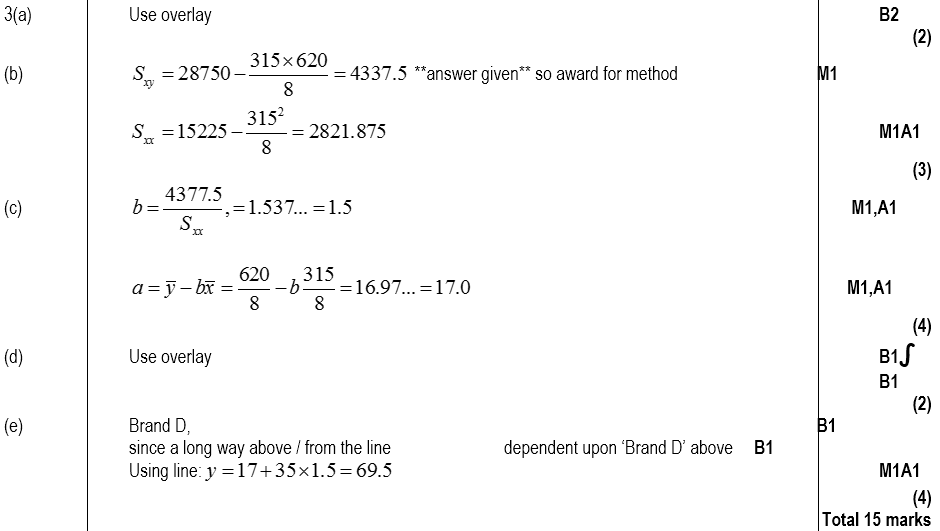 A
B
C
D
E
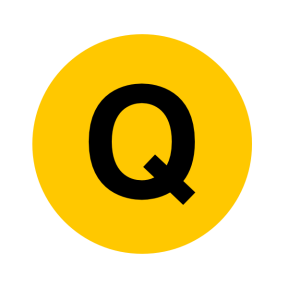 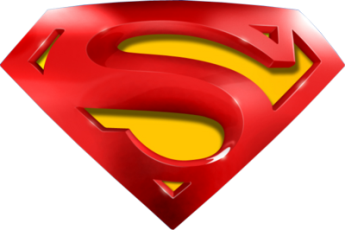 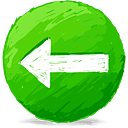 June 2007
A
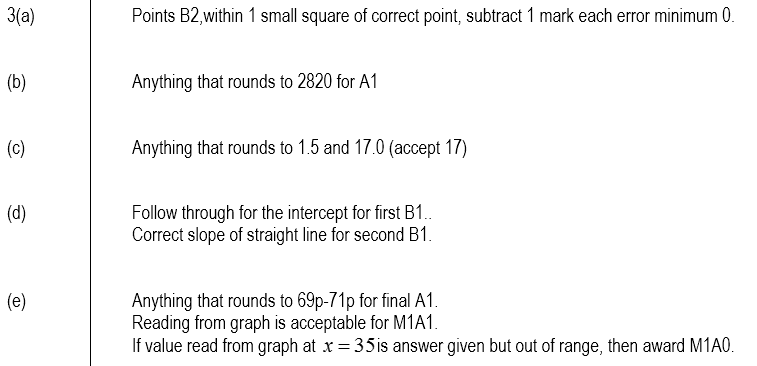 B
C
D
E
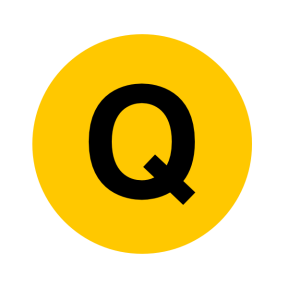 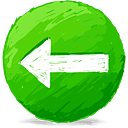 Jan 2008
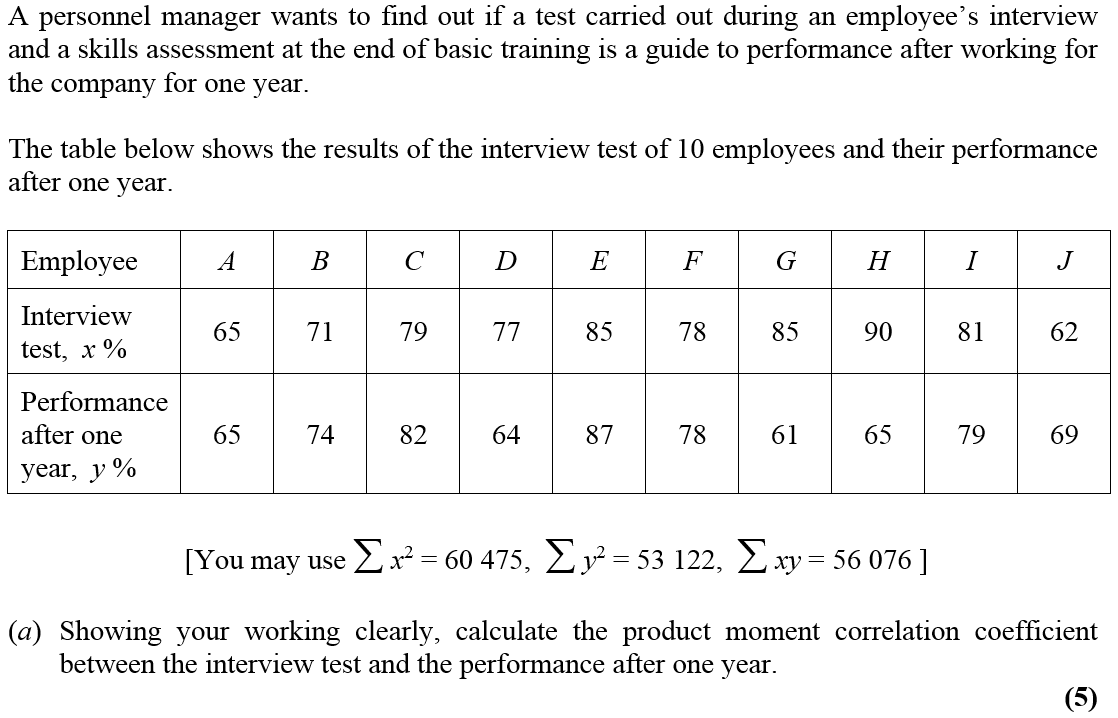 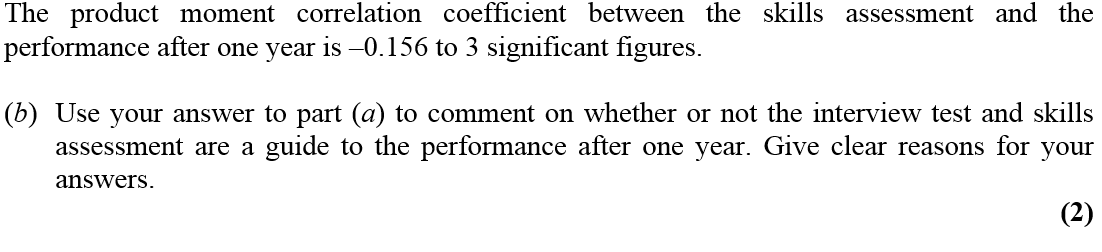 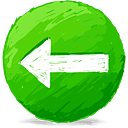 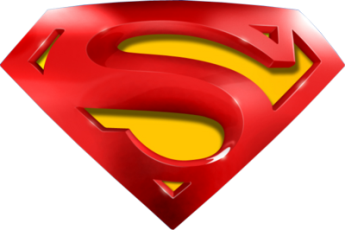 Jan 2008
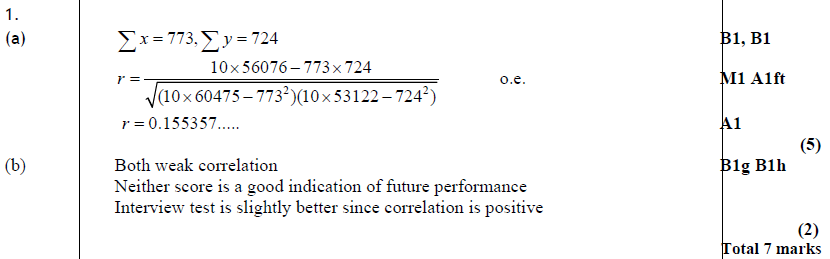 A
B
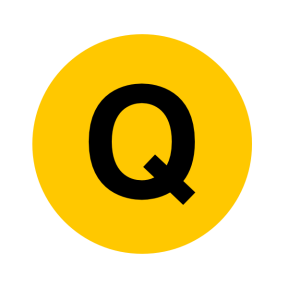 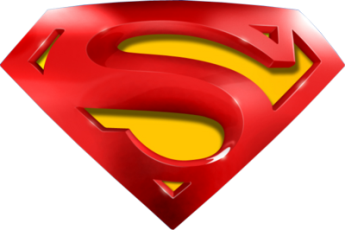 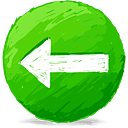 Jan 2008
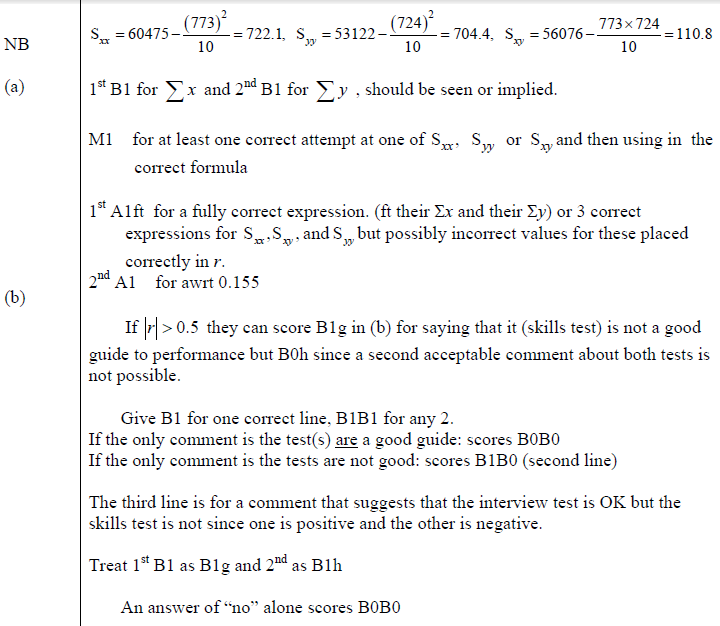 A
B
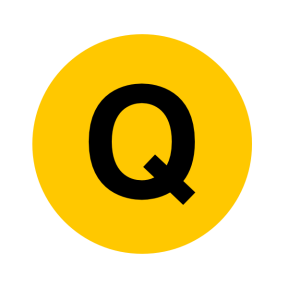 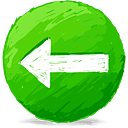 Jan 2008
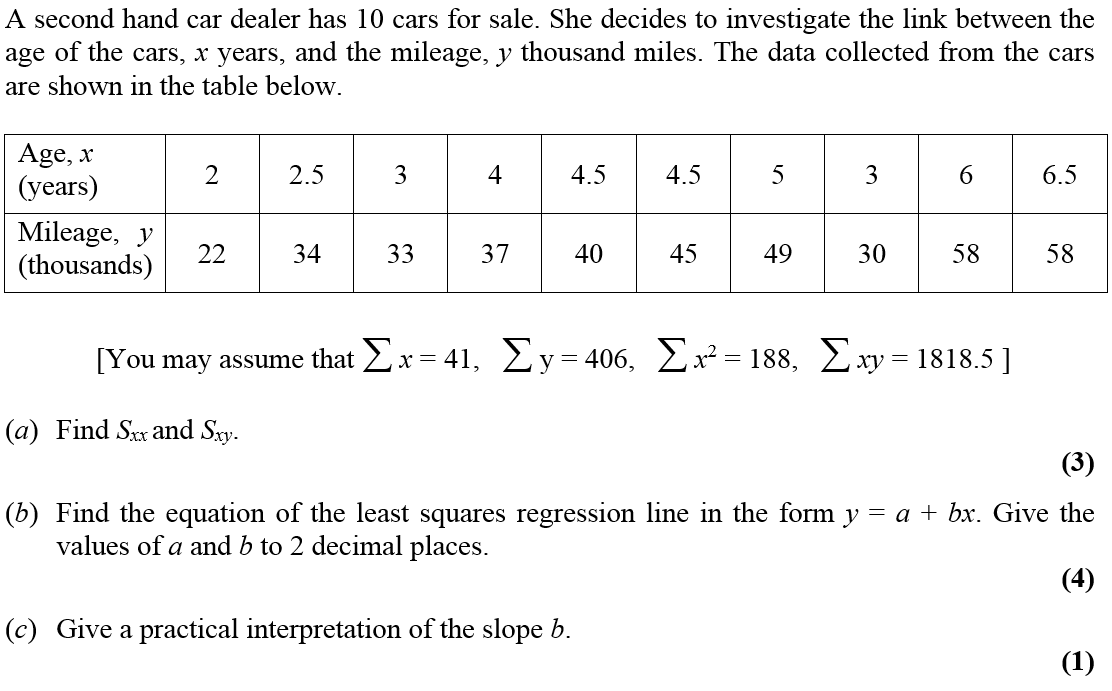 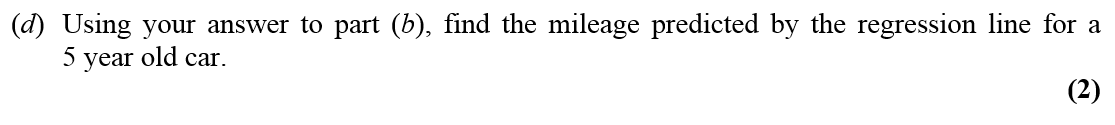 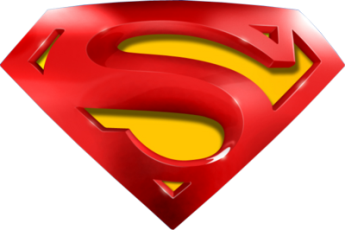 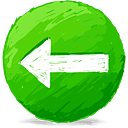 Jan 2008
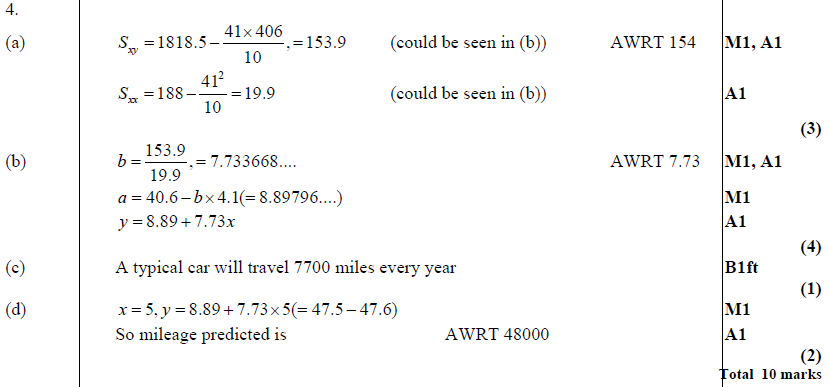 A
B
C
D
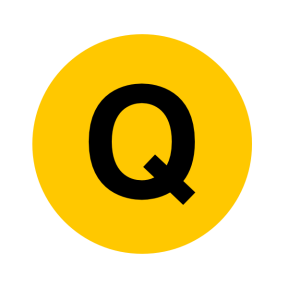 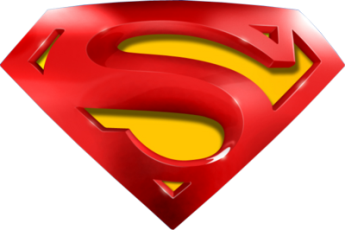 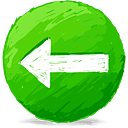 Jan 2008
A
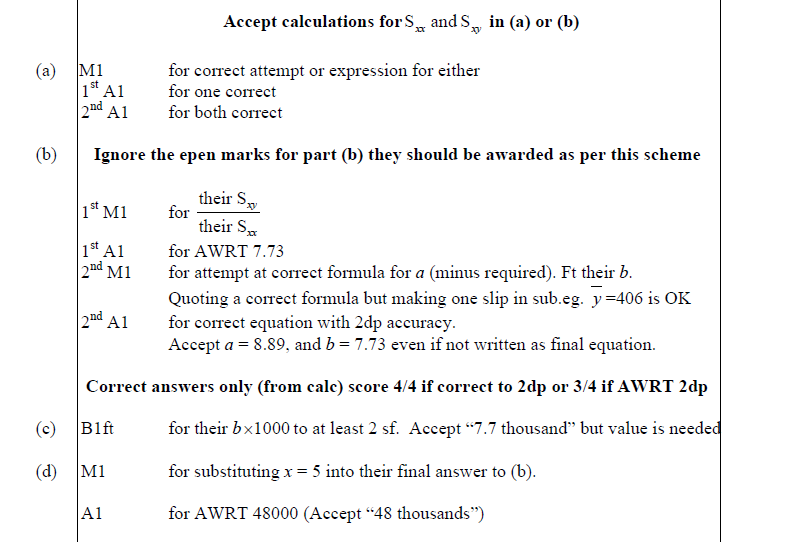 B
C
D
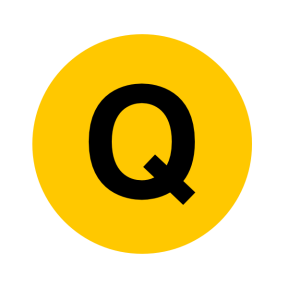 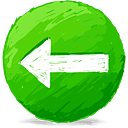 May 2008
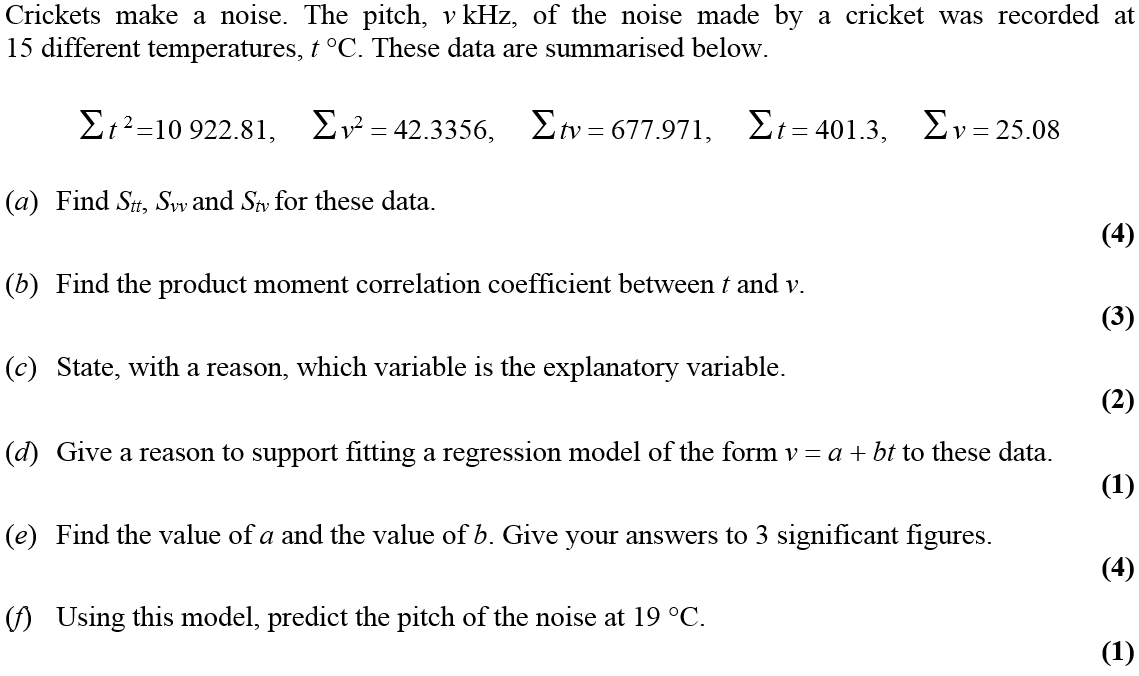 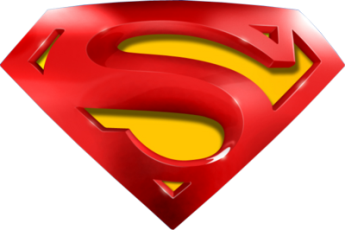 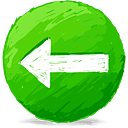 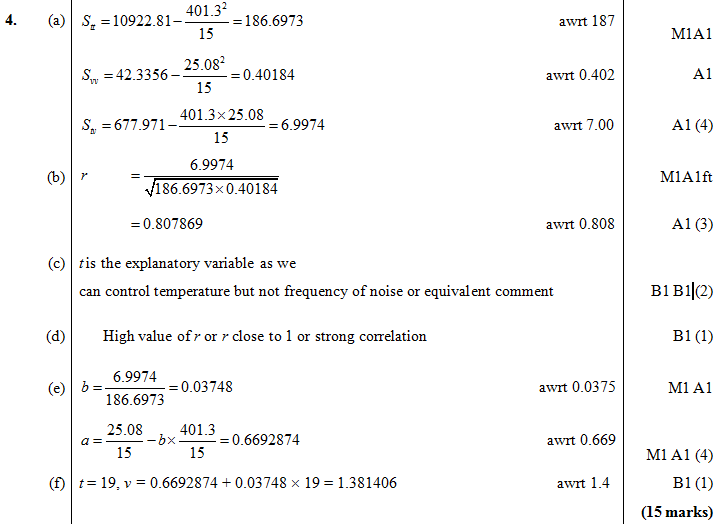 A
May 2008
B
C
D
E
F
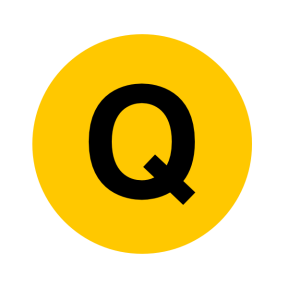 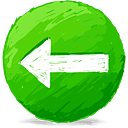 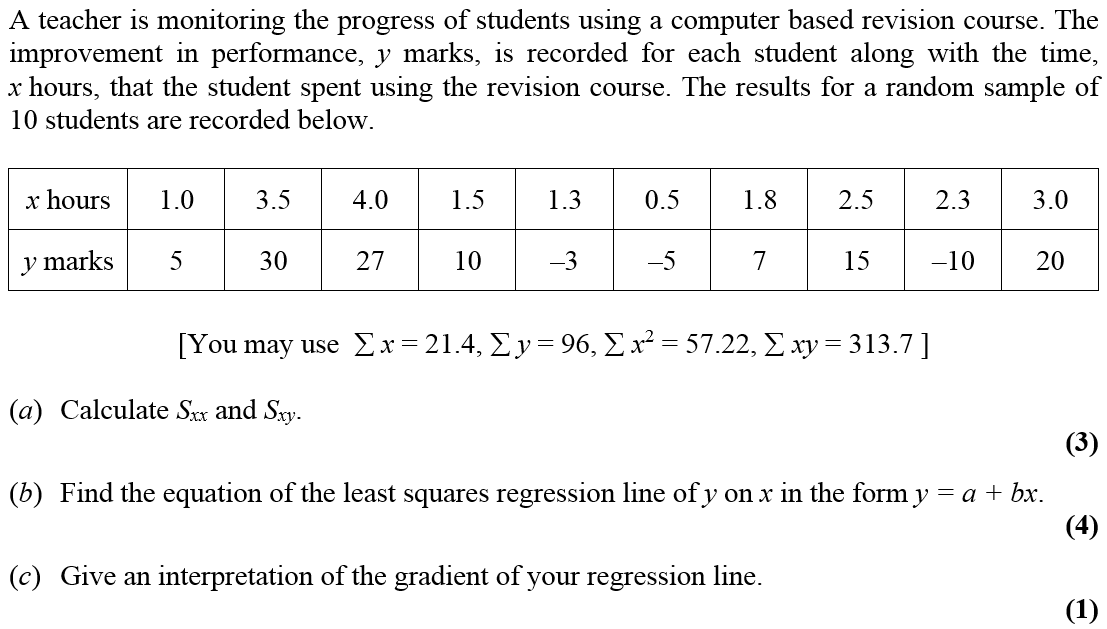 Jan 2009
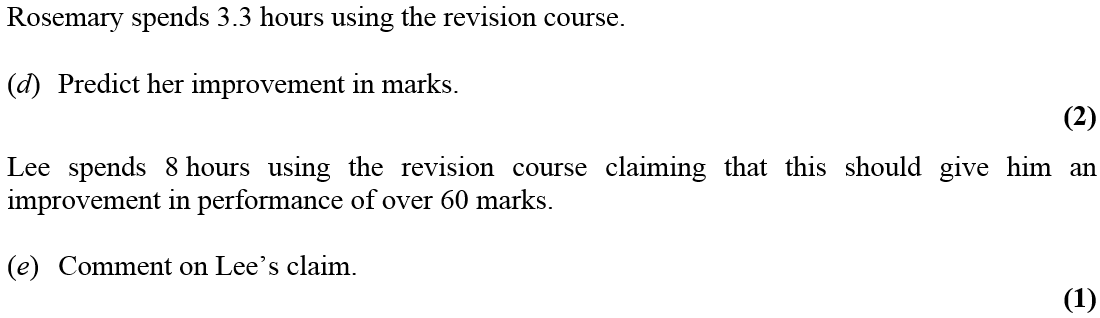 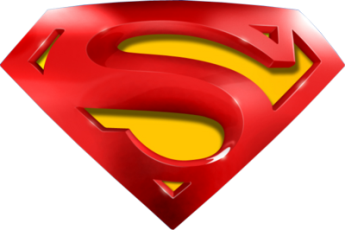 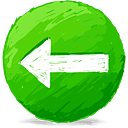 Jan 2009
A
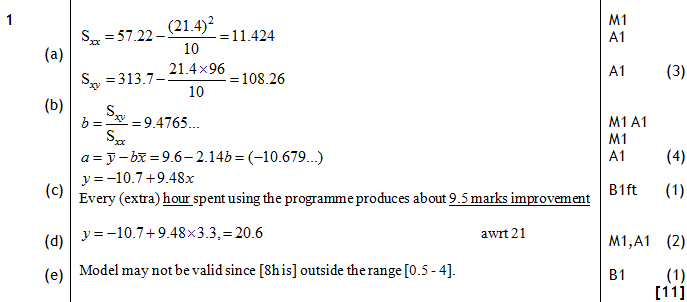 B
C
D
E
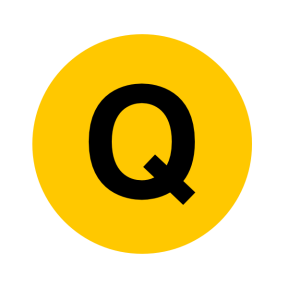 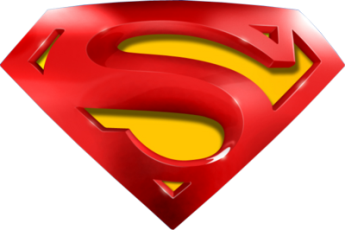 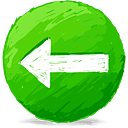 Jan 2009
A
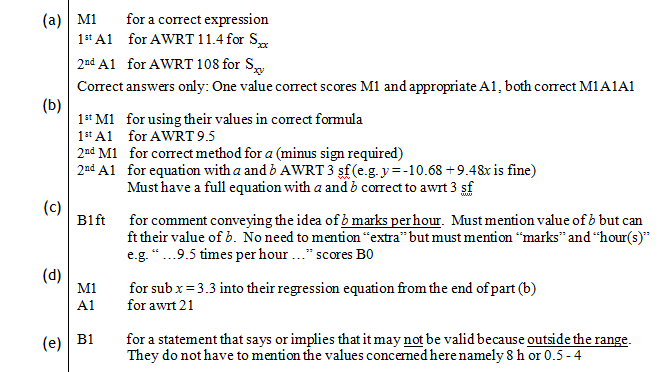 B
C
D
E
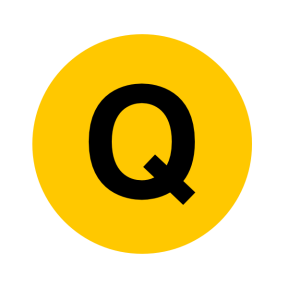 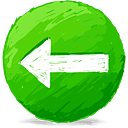 Jan 2009
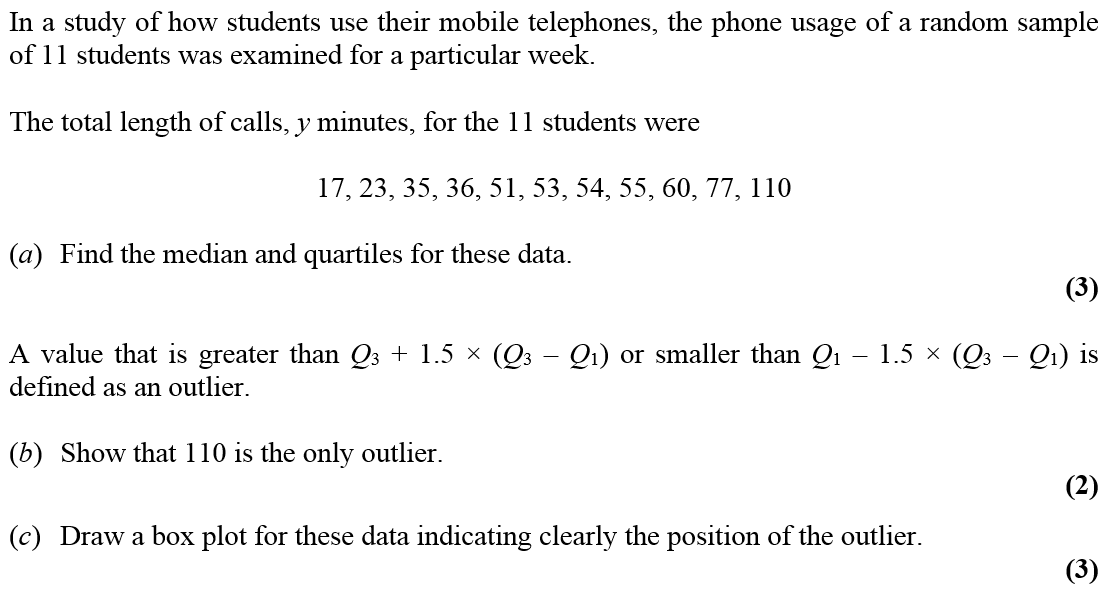 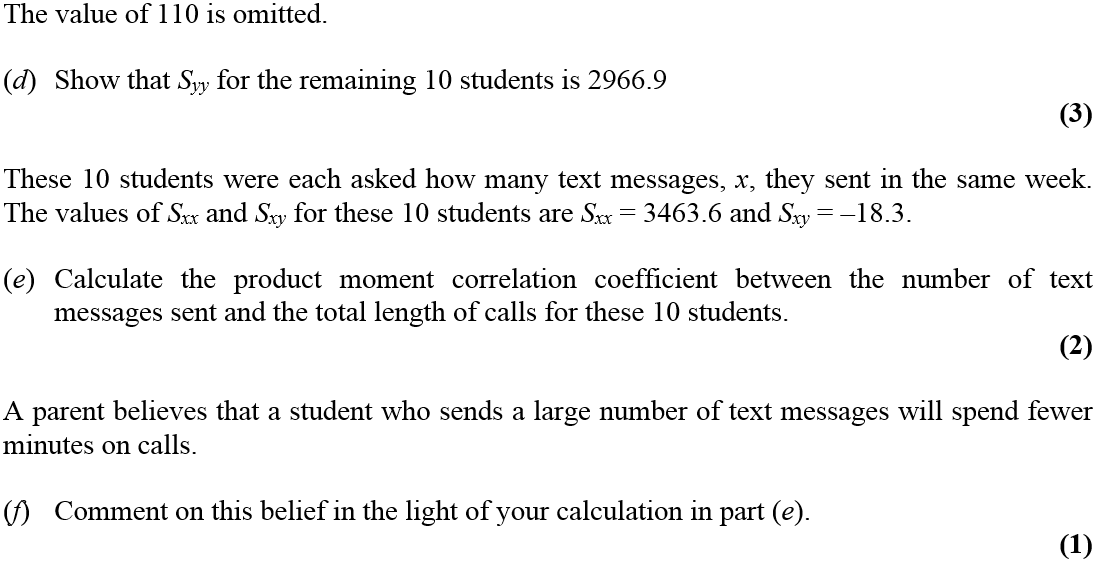 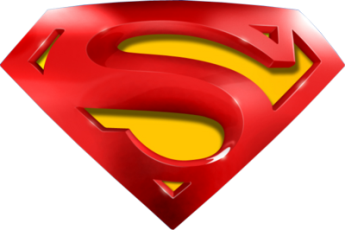 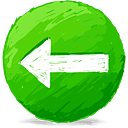 Jan 2009
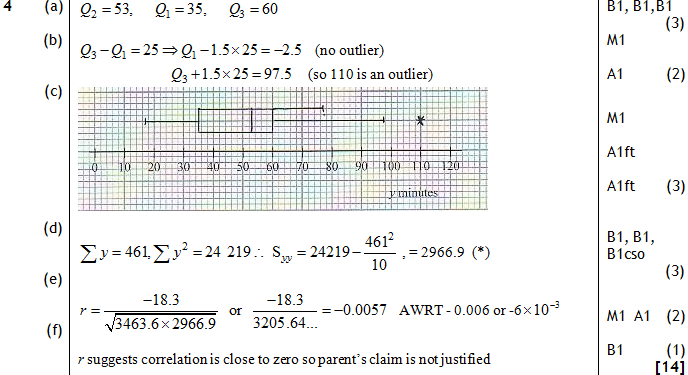 A
B
C
D
E
F
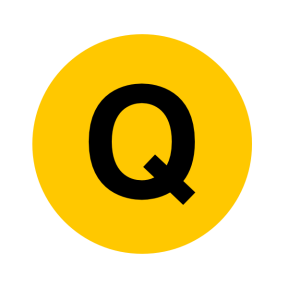 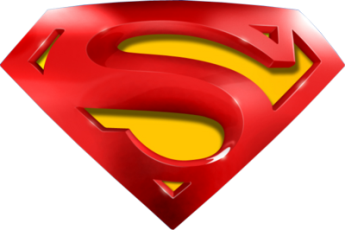 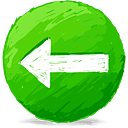 Jan 2009
A
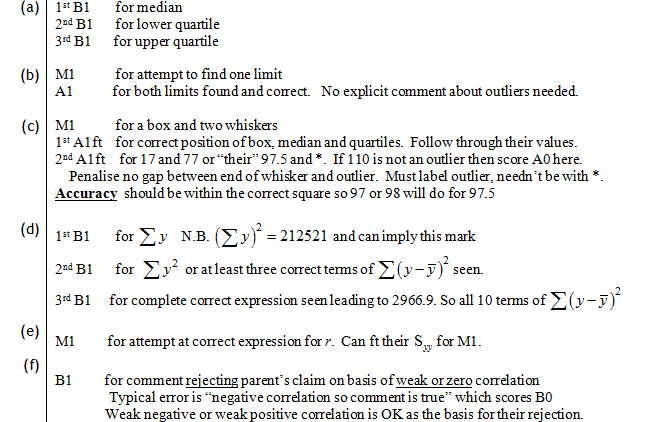 B
C
D
E
F
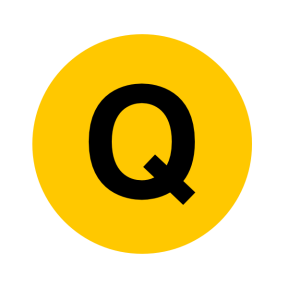 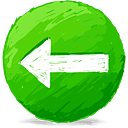 May 2009
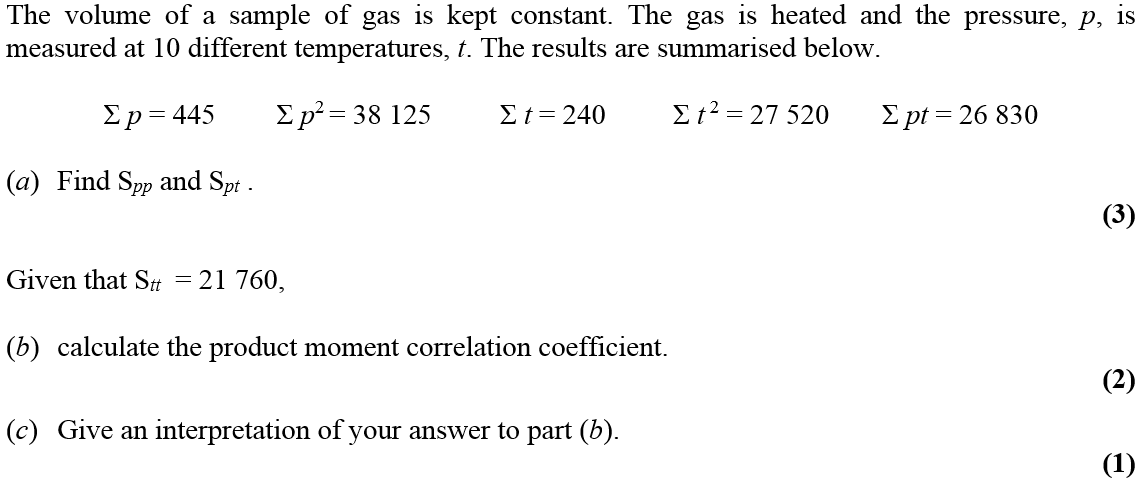 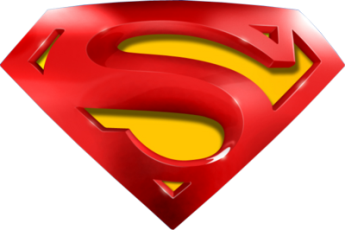 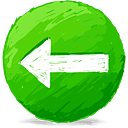 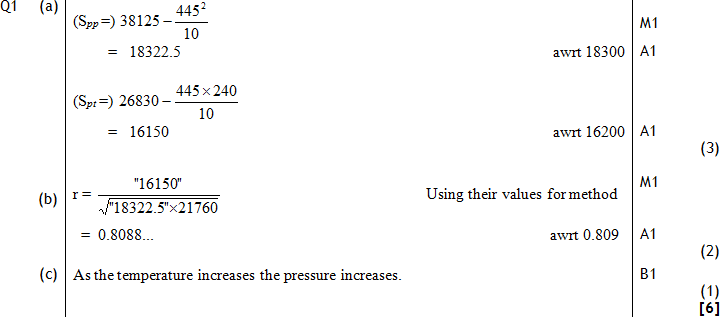 A
May 2009
B
C
A
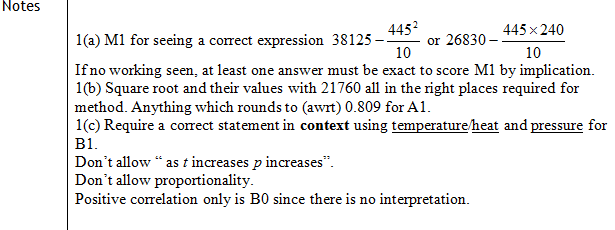 B
C
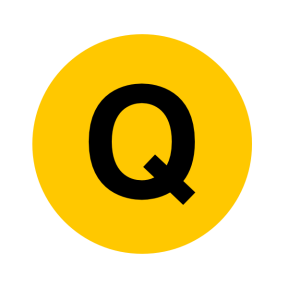 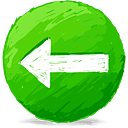 May 2009
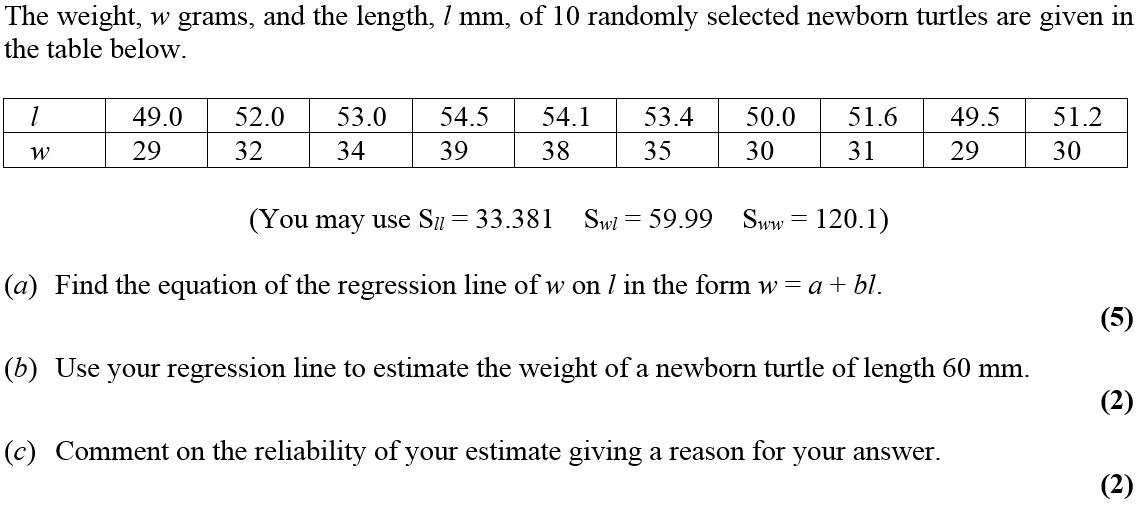 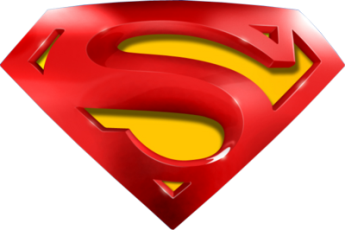 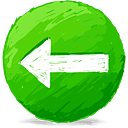 A
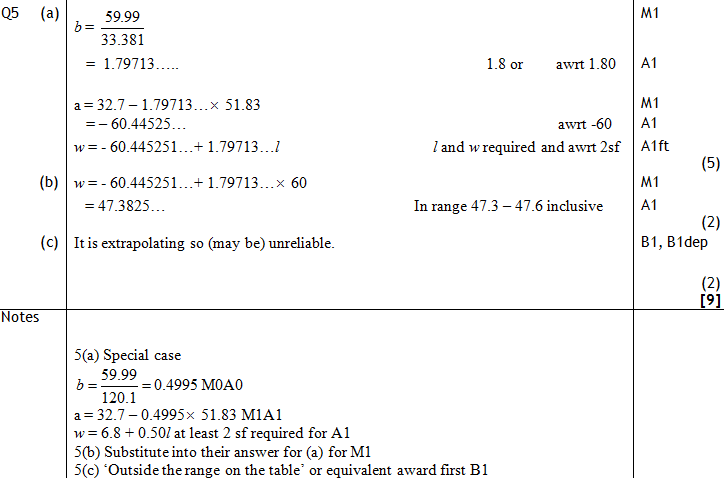 May 2009
B
C
A
B
C
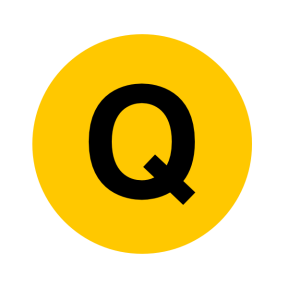 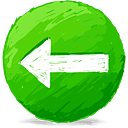 Jan 2010
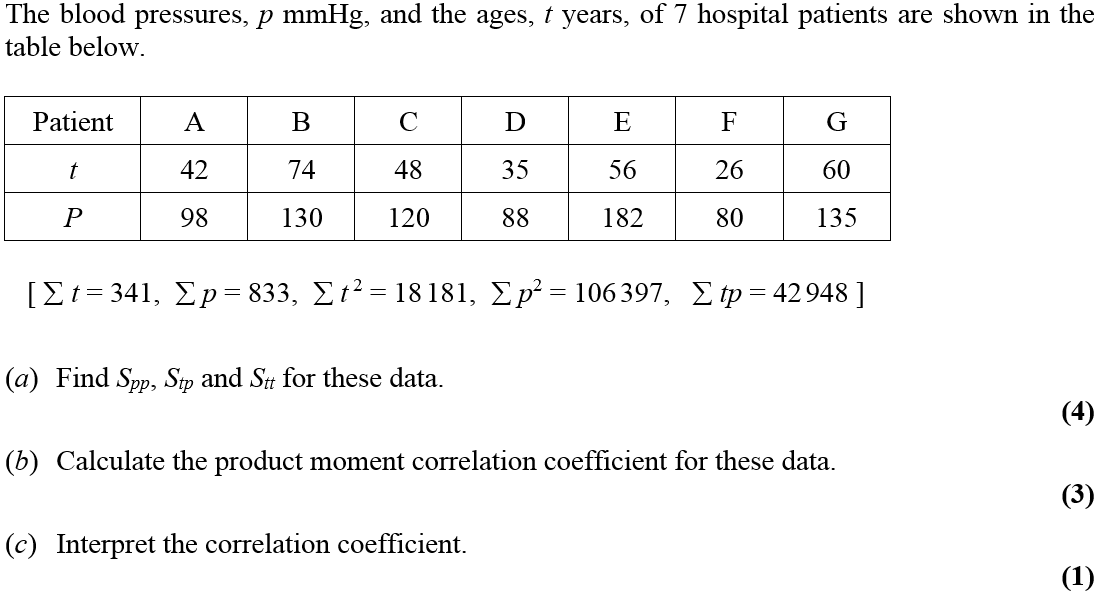 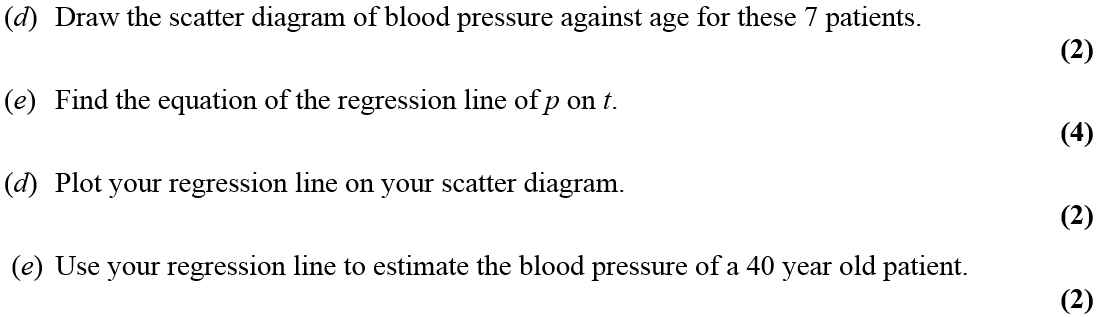 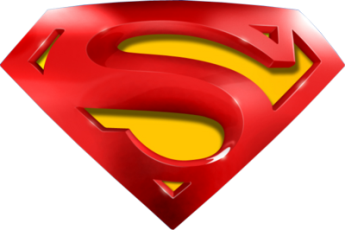 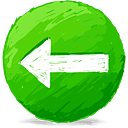 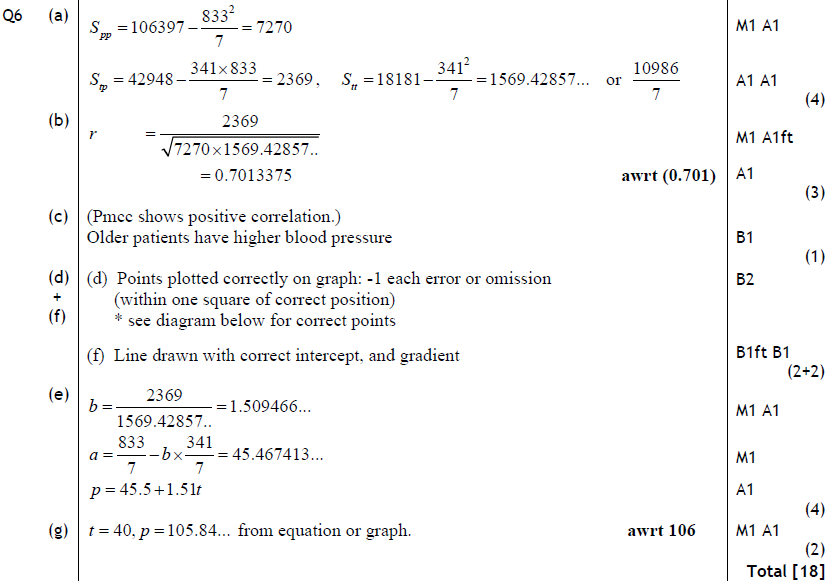 A
Jan 2010
B
C
D
E
F
G
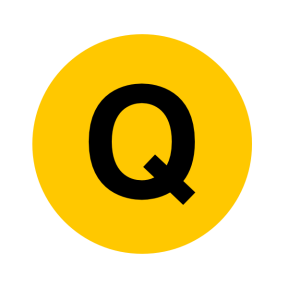 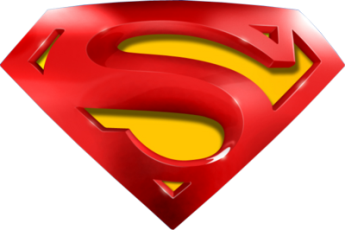 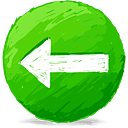 Jan 2010
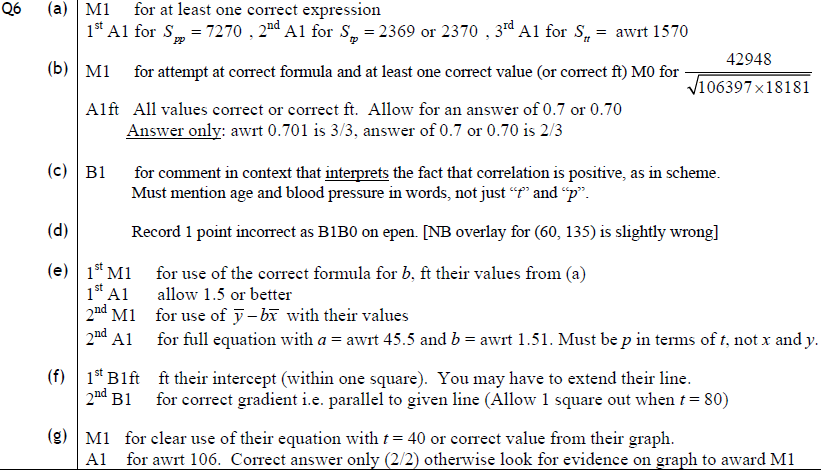 A
B
C
D
E
F
G
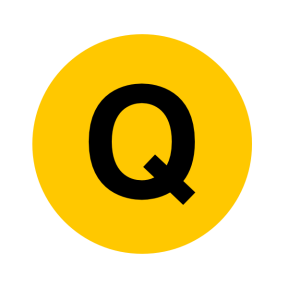 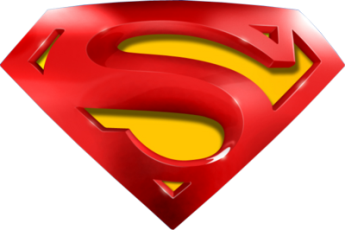 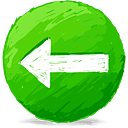 Jan 2010
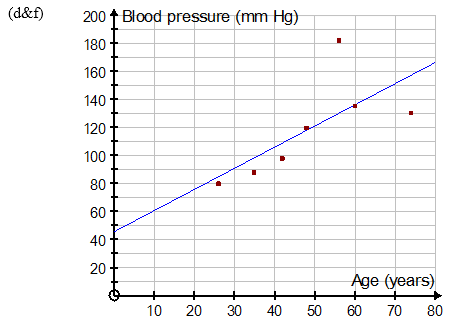 D&F
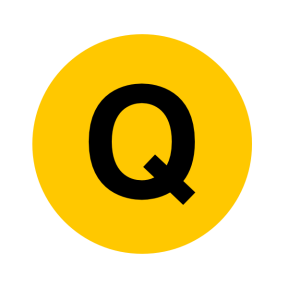 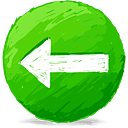 May 2010
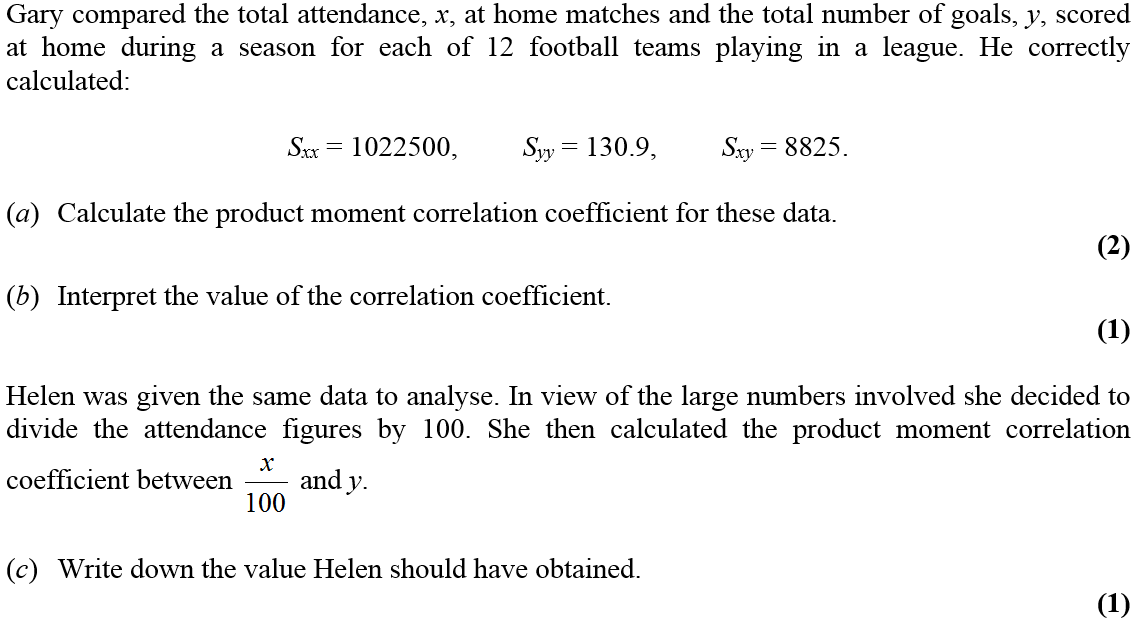 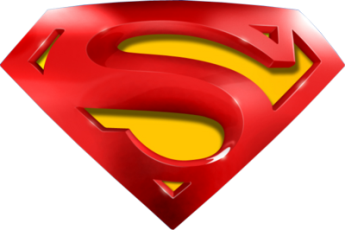 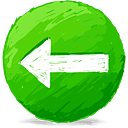 May 2010
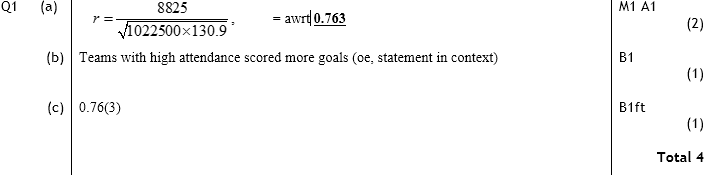 A
B
C
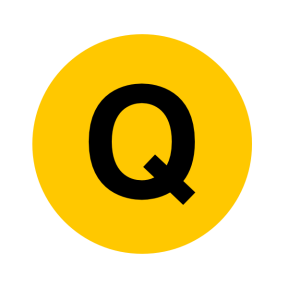 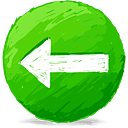 May 2010
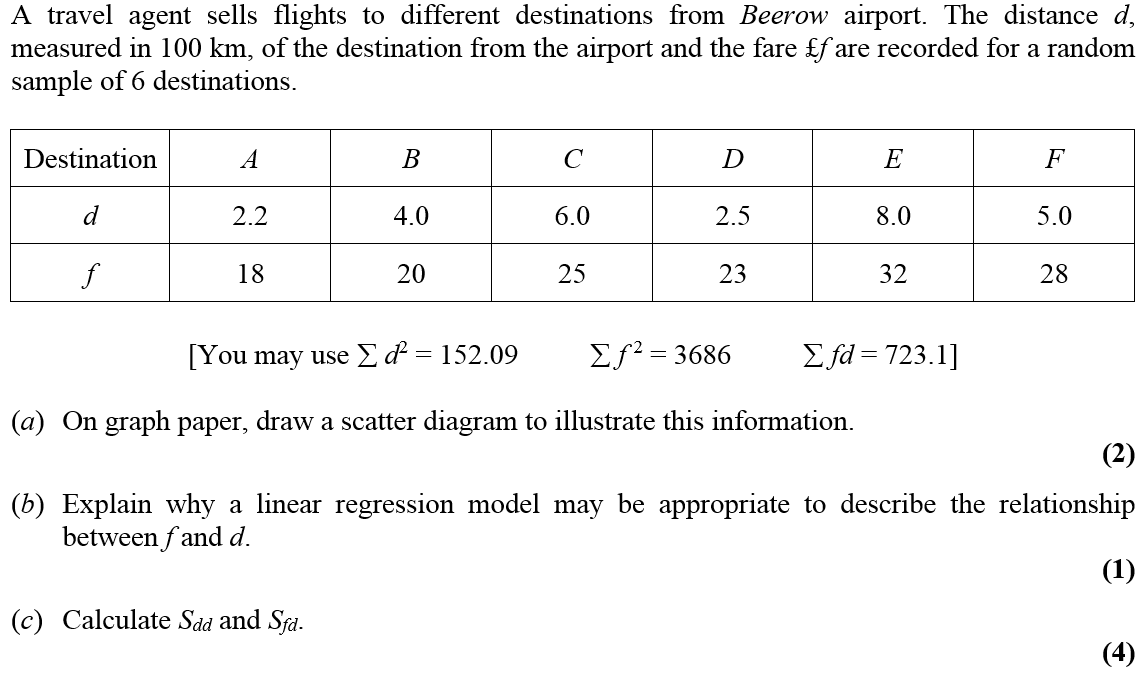 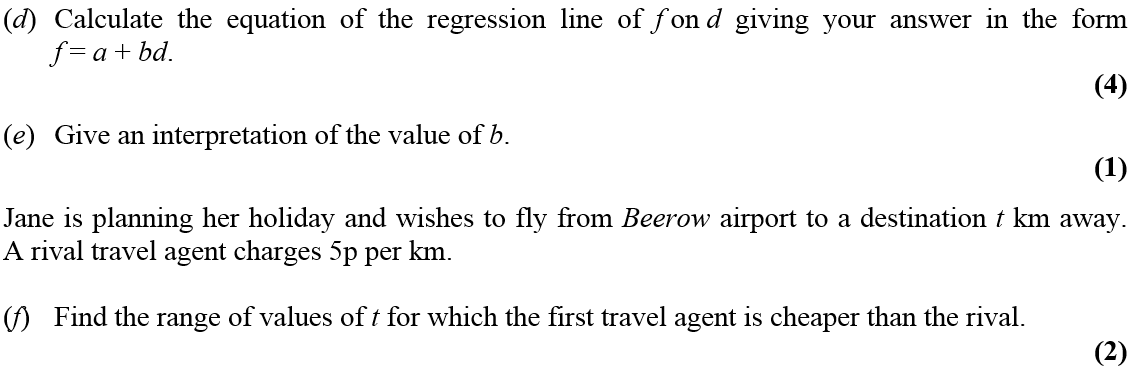 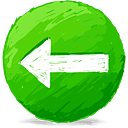 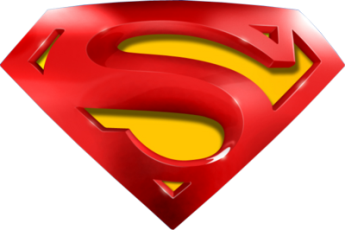 A
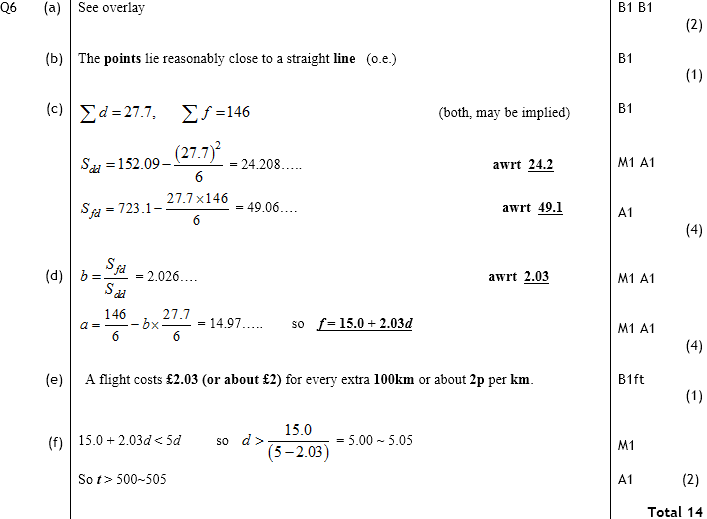 May 2010
B
C
D
E
F
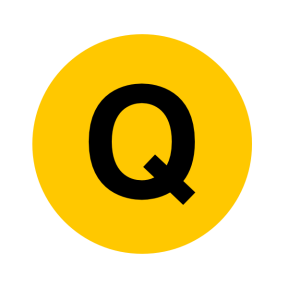 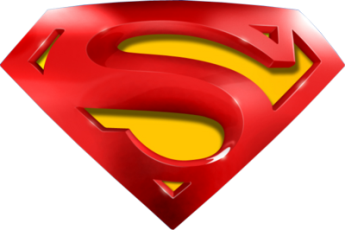 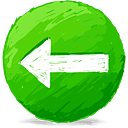 May 2010
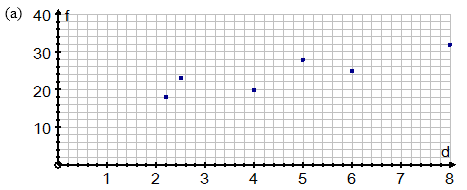 A
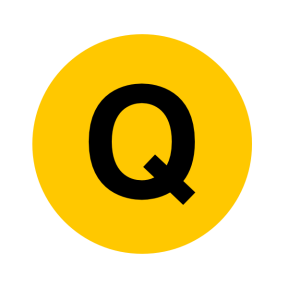 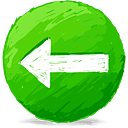 Jan 2011
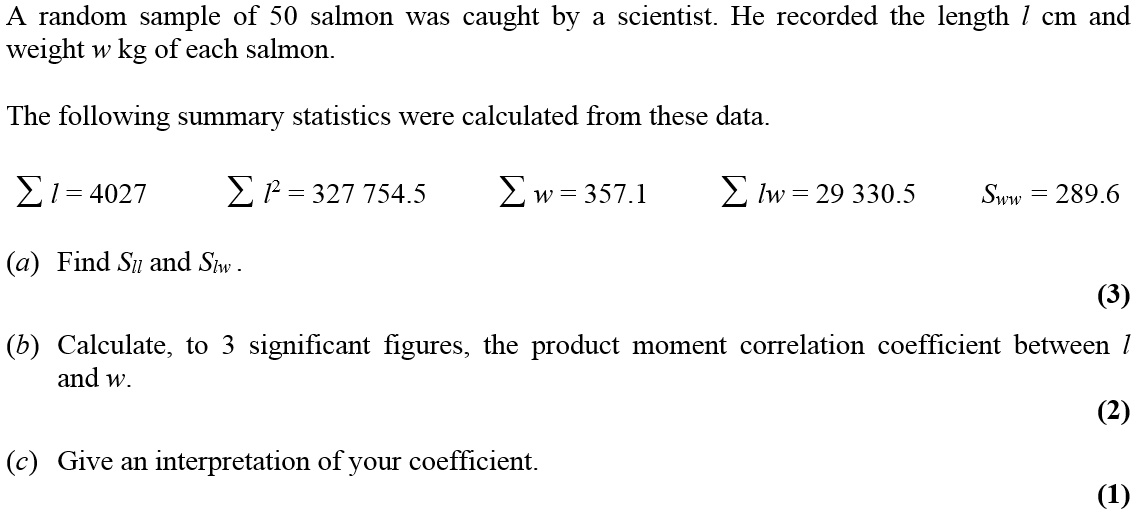 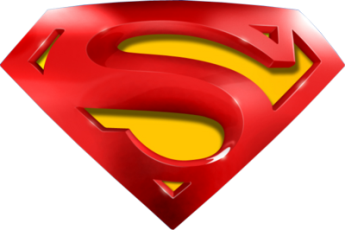 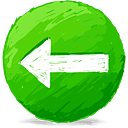 Jan 2011
A
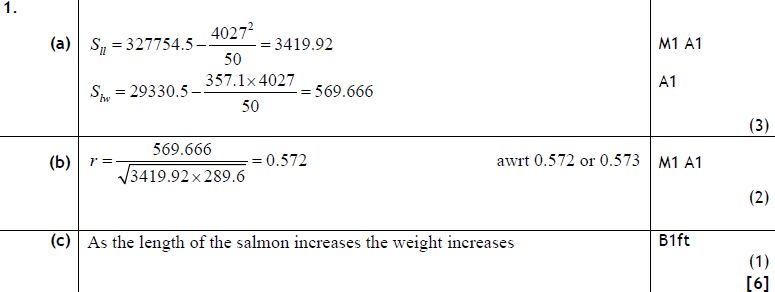 B
C
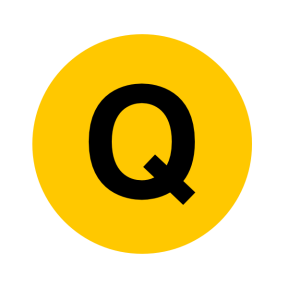 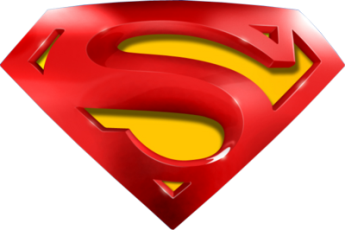 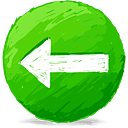 Jan 2011
A
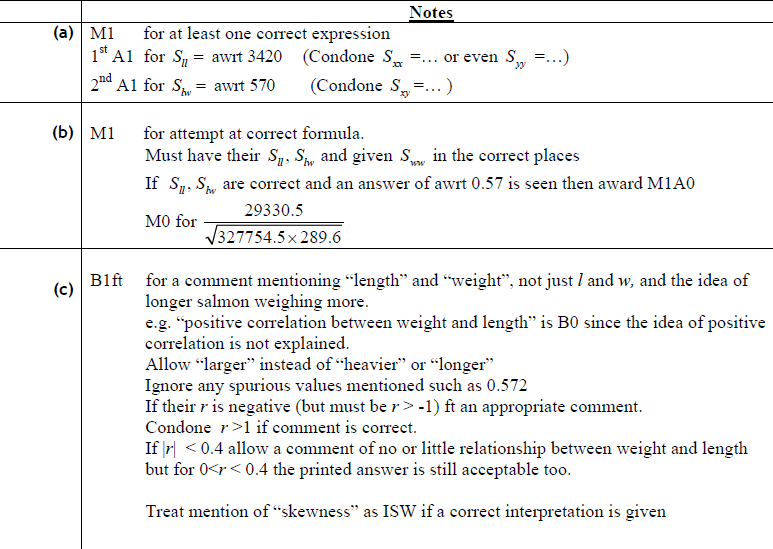 B
C
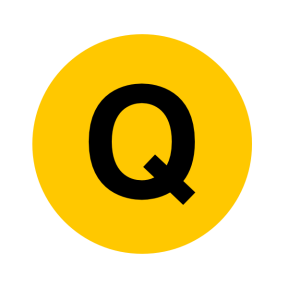 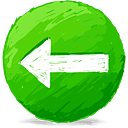 Jan 2011
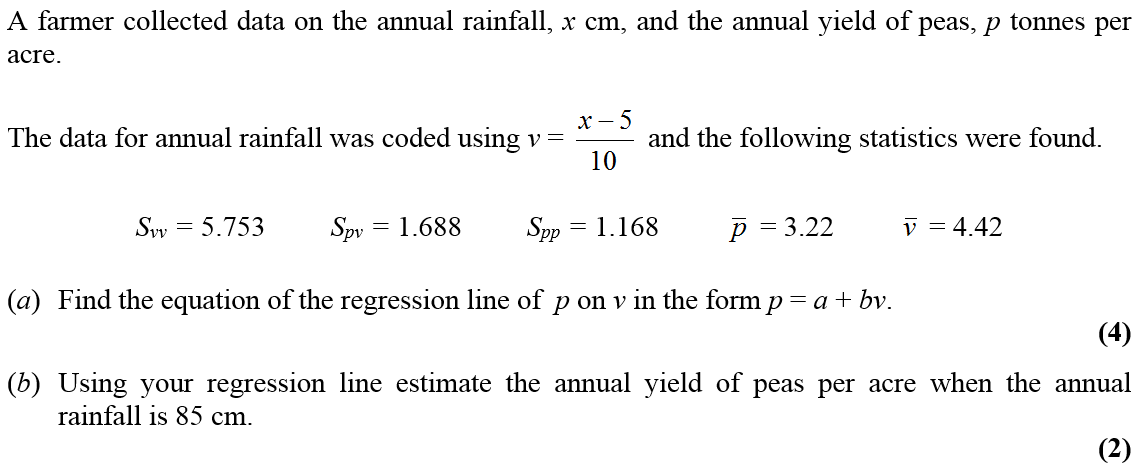 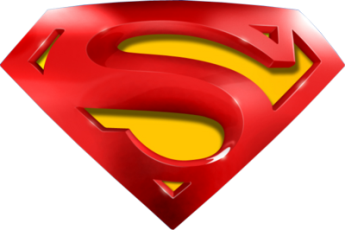 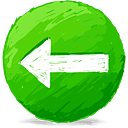 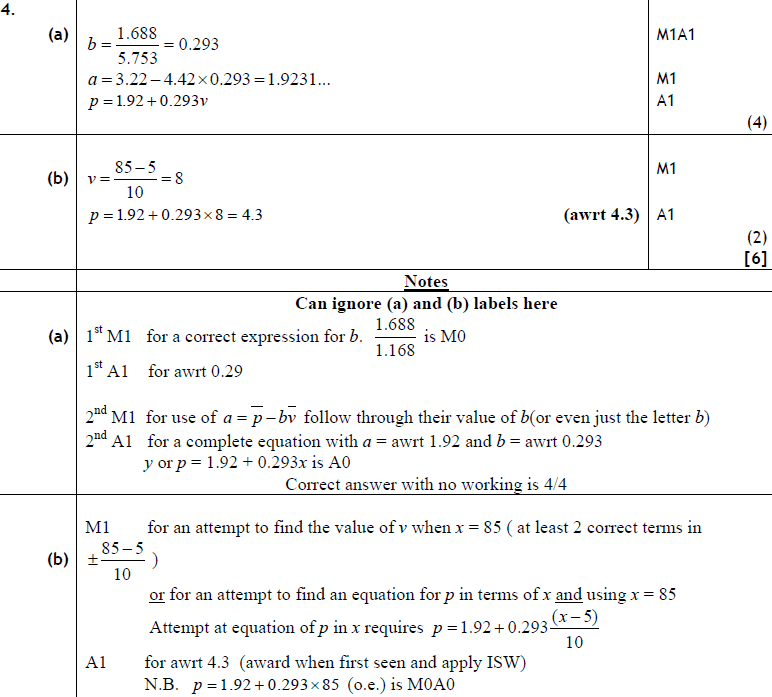 A
Jan 2011
B
A
B
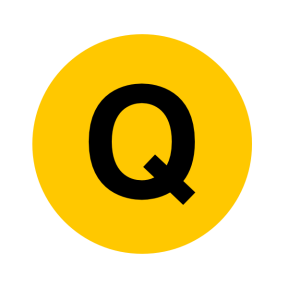 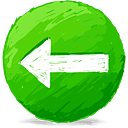 May 2011
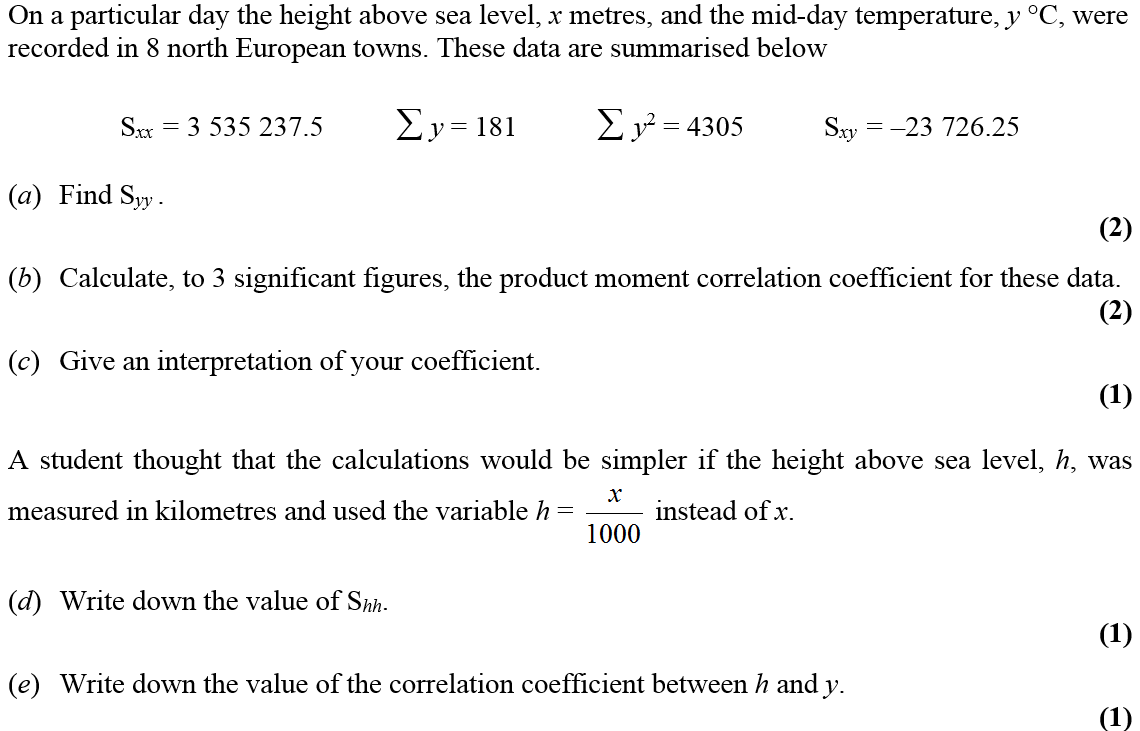 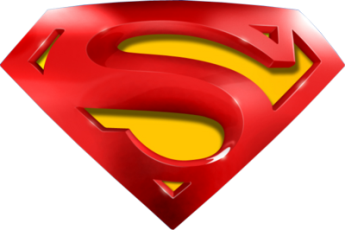 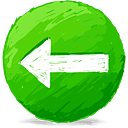 May 2011
A
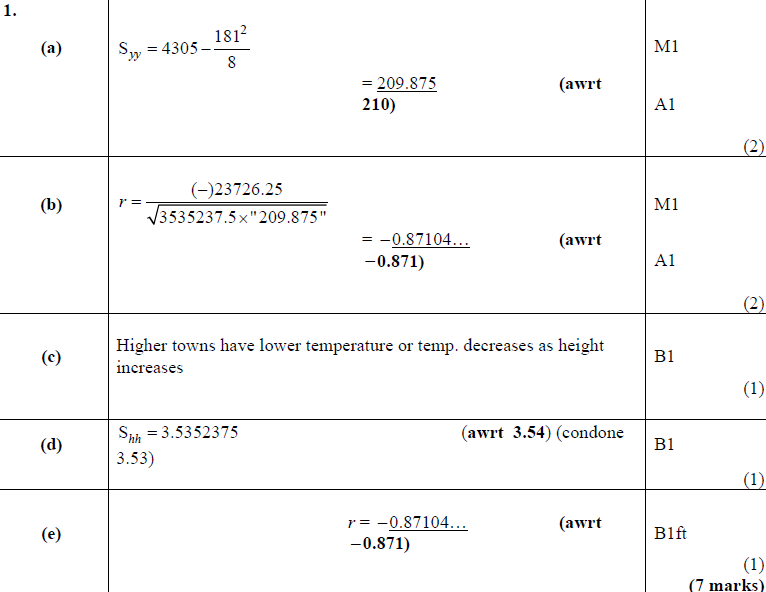 B
C
D
E
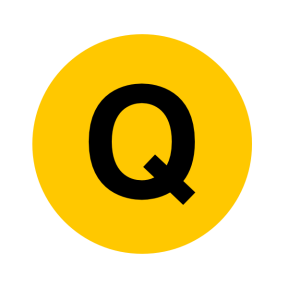 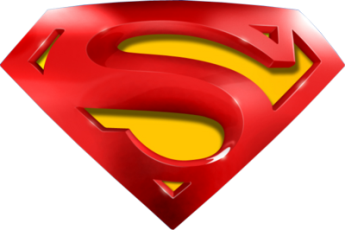 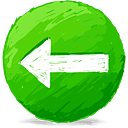 May 2011
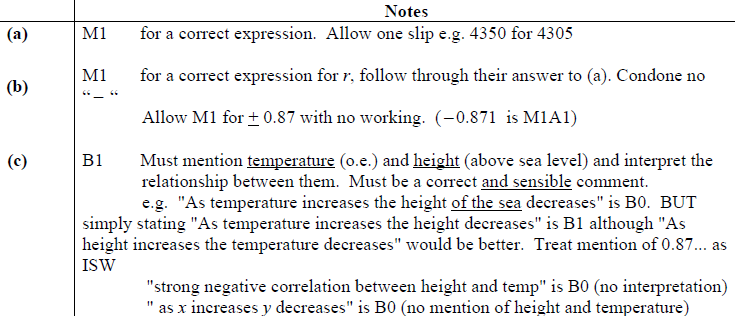 A
B
C
D
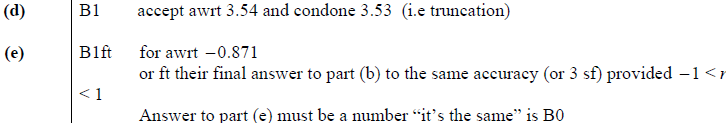 E
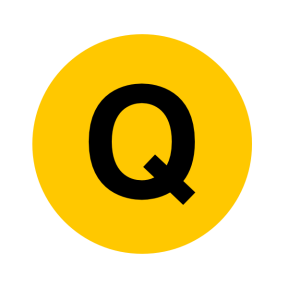 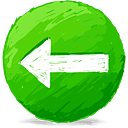 May 2011
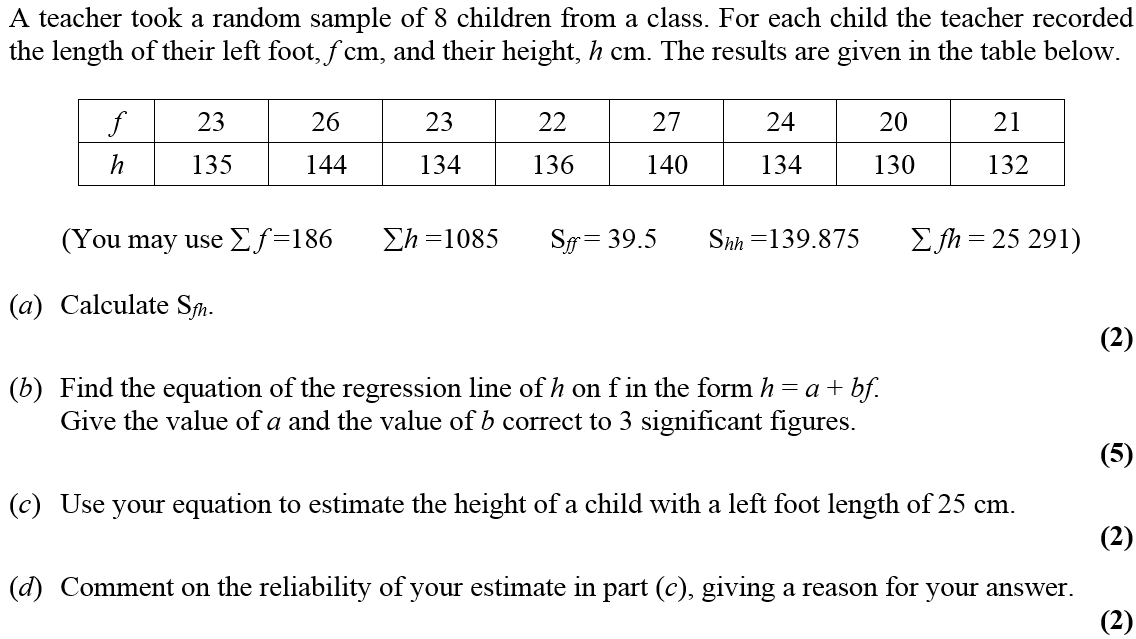 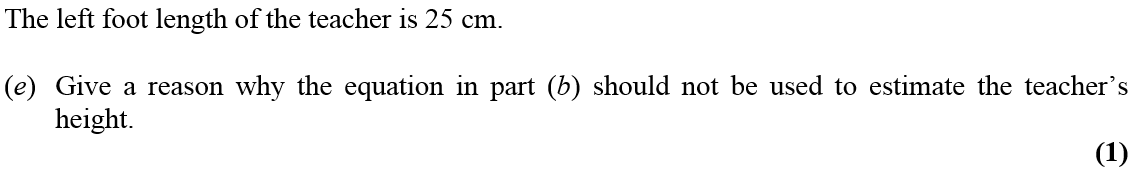 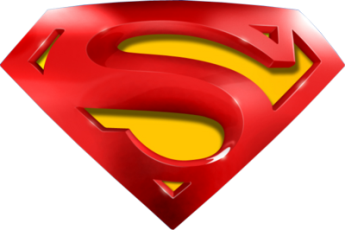 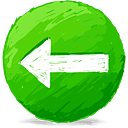 May 2011
A
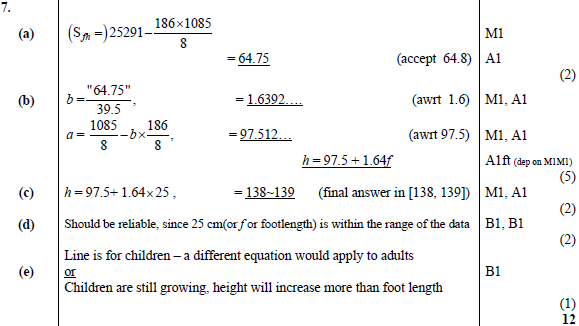 B
C
D
E
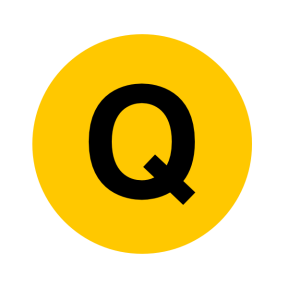 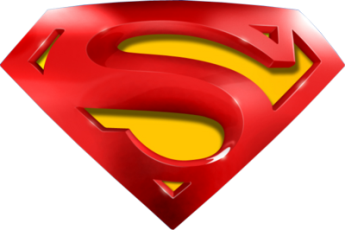 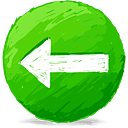 May 2011
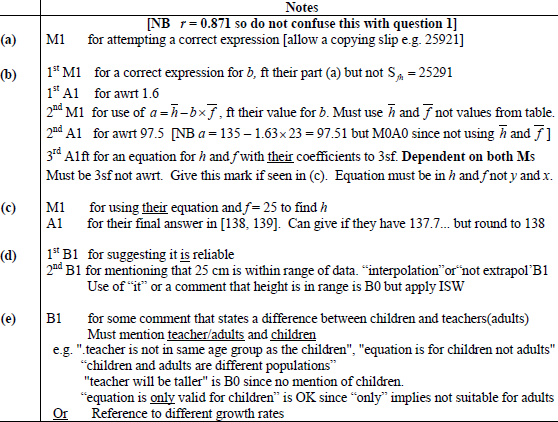 A
B
C
D
E
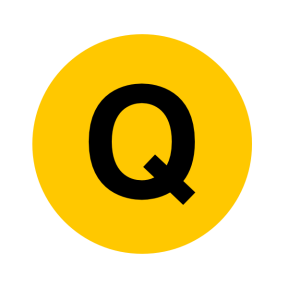 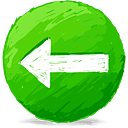 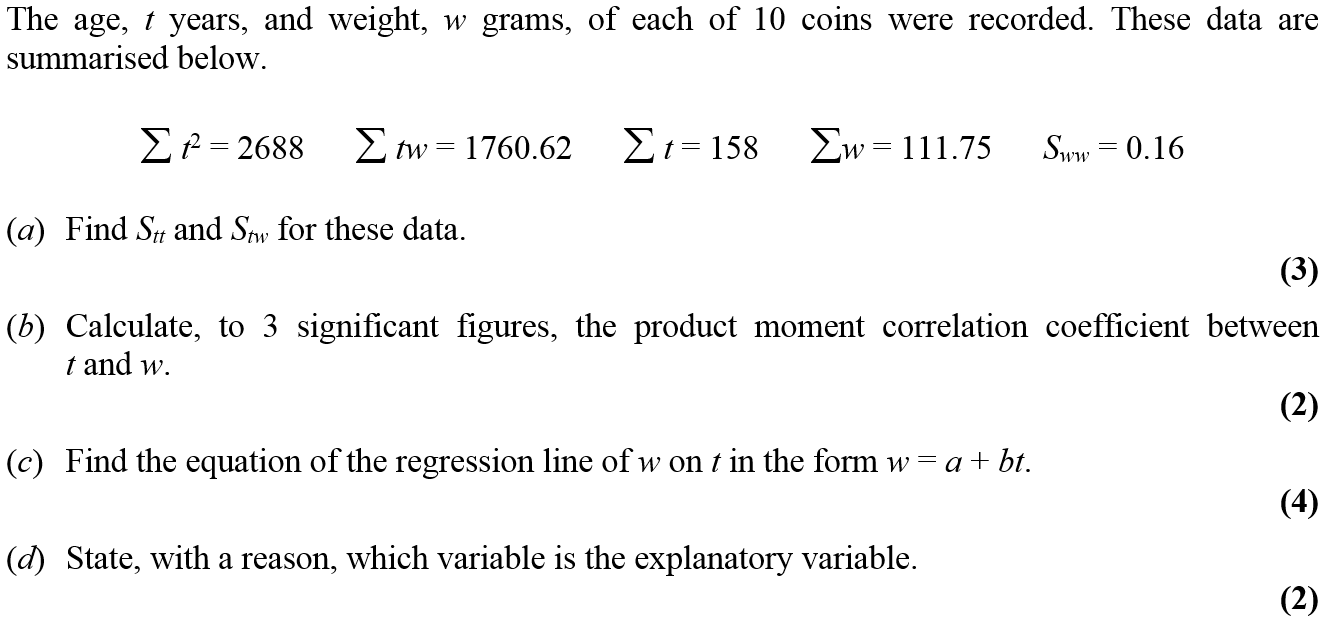 Jan 2012
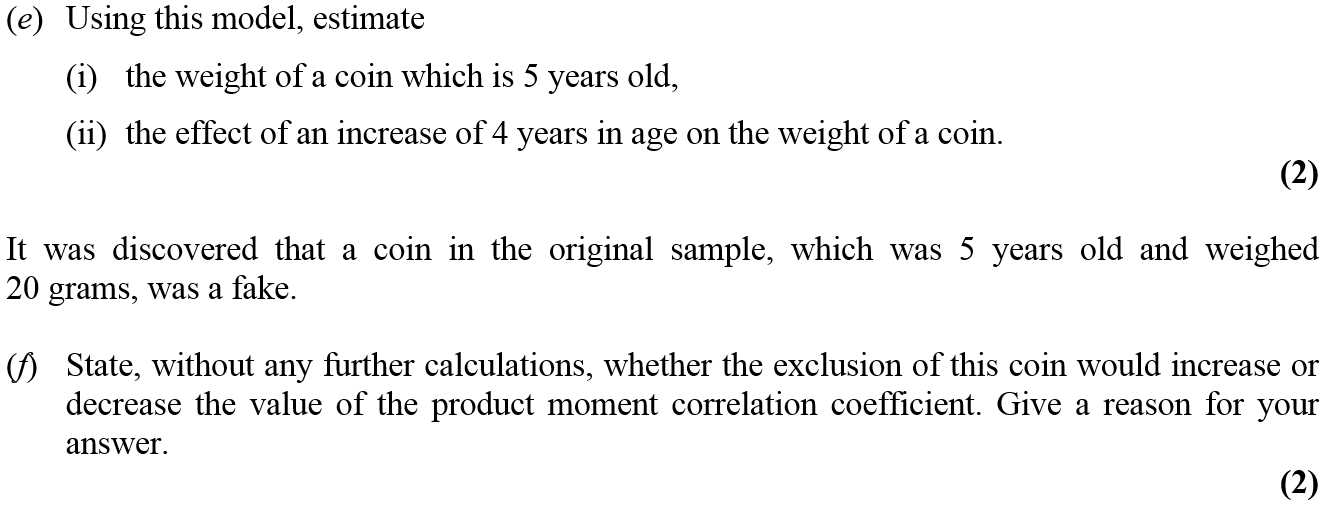 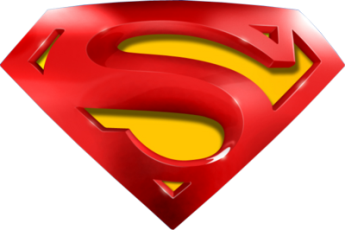 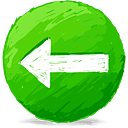 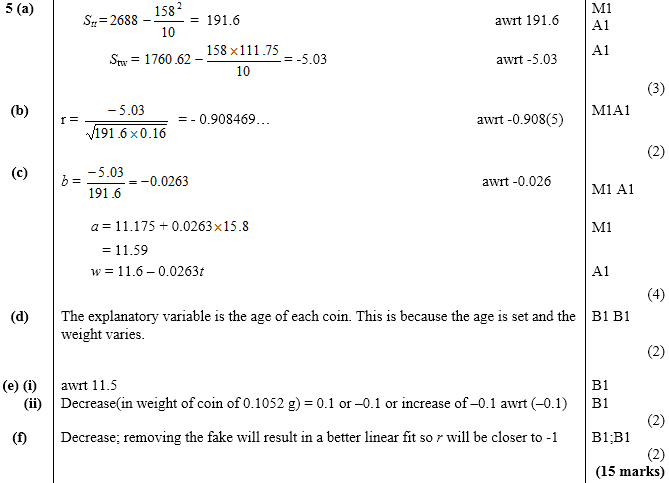 A
Jan 2012
B
C
D
E (i)
E (ii)
F
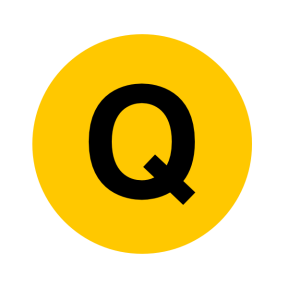 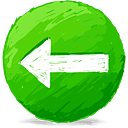 May 2012
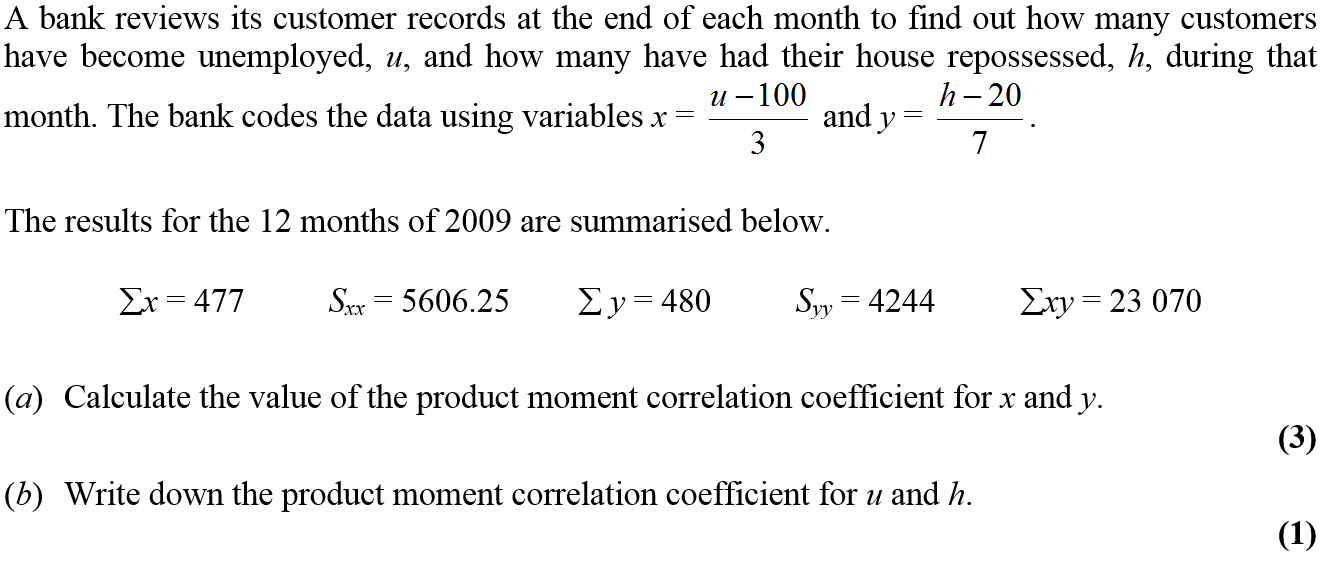 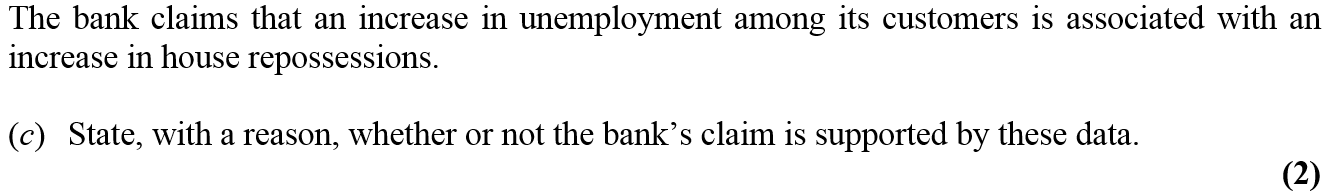 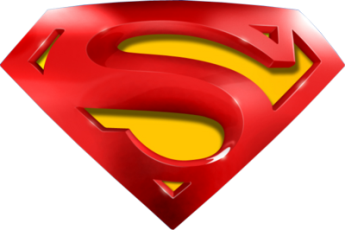 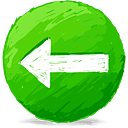 May 2012
A
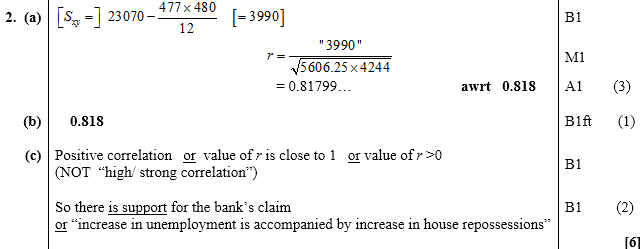 B
C
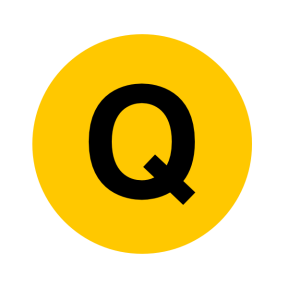 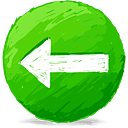 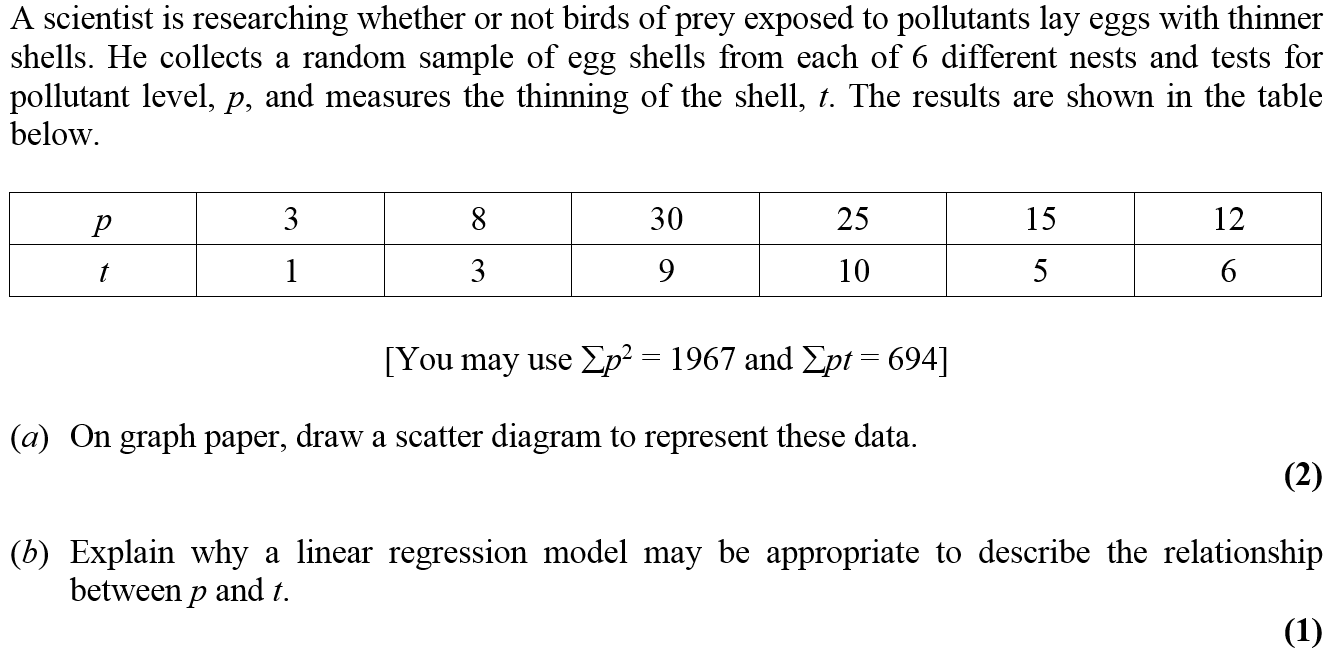 May 2012
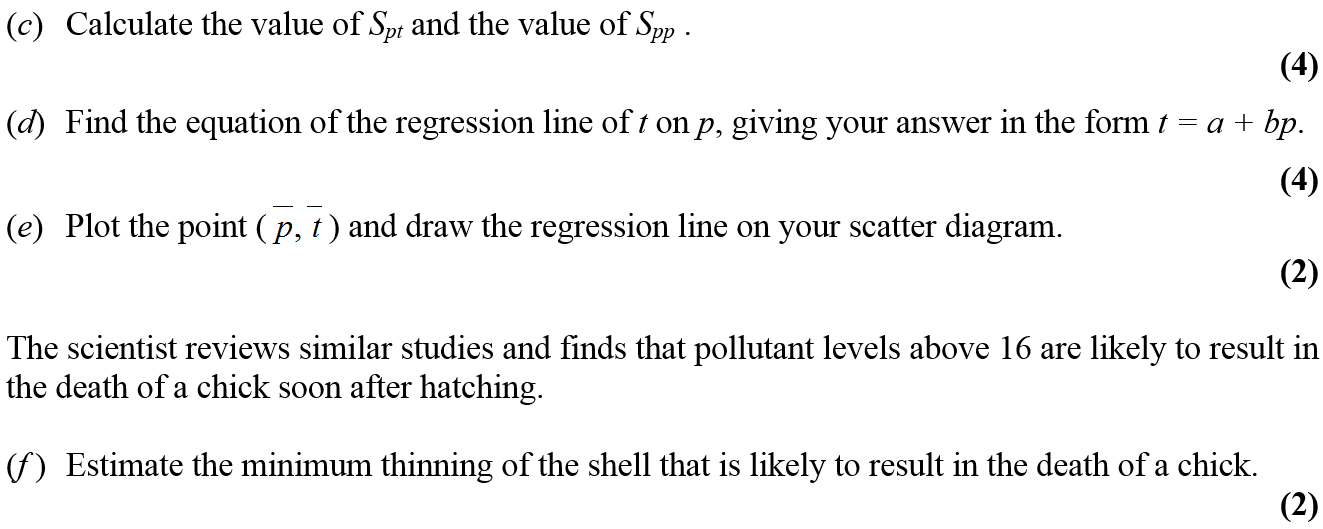 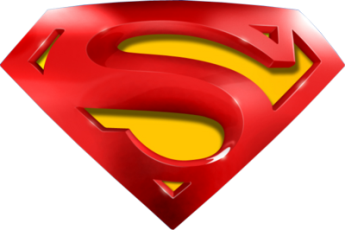 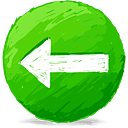 A
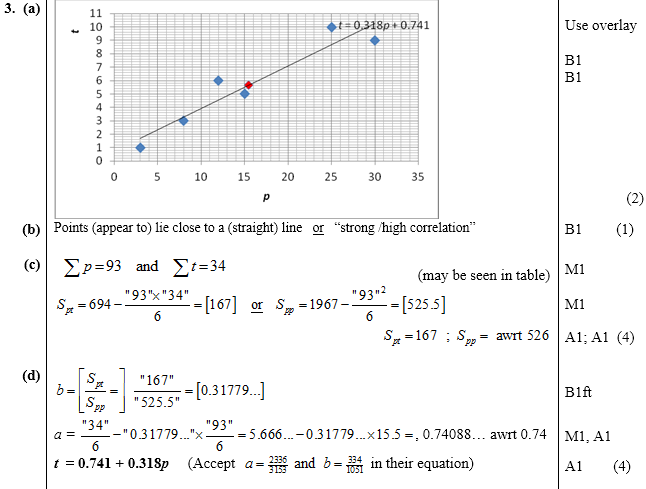 May 2012
B
C
D
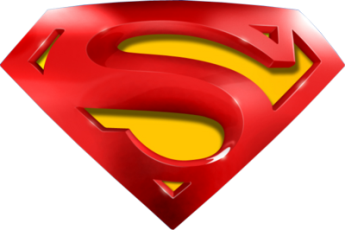 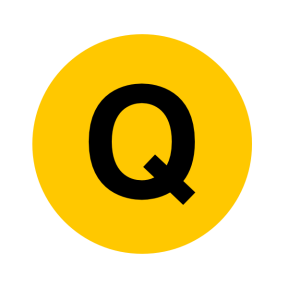 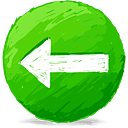 May 2012
E
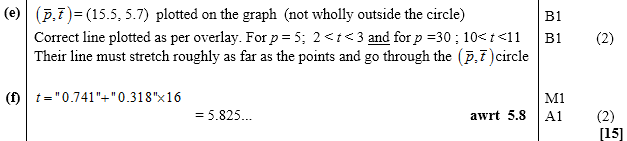 F
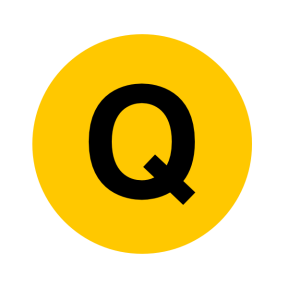 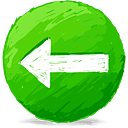 Jan 2013
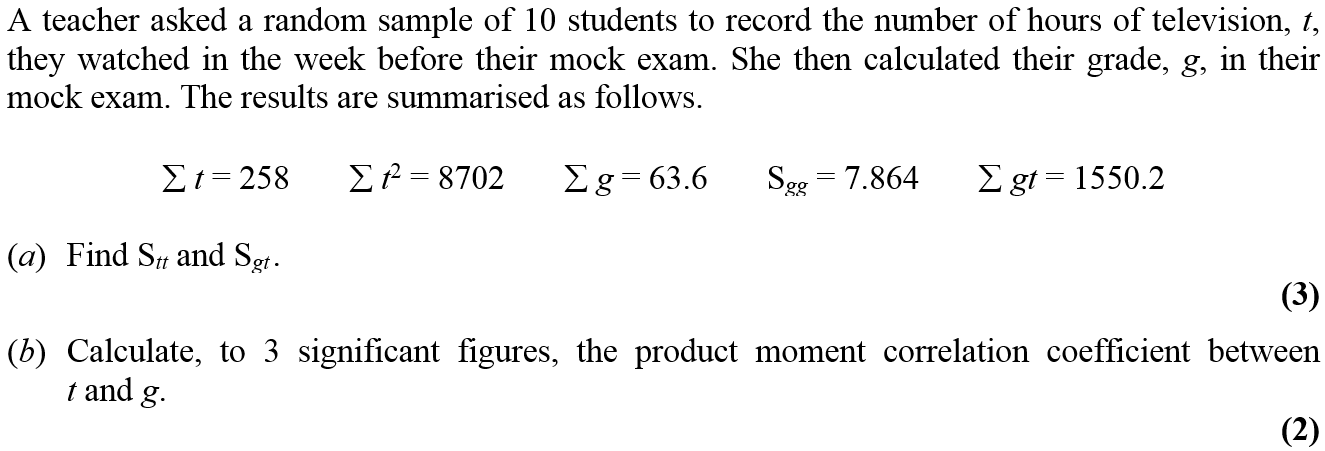 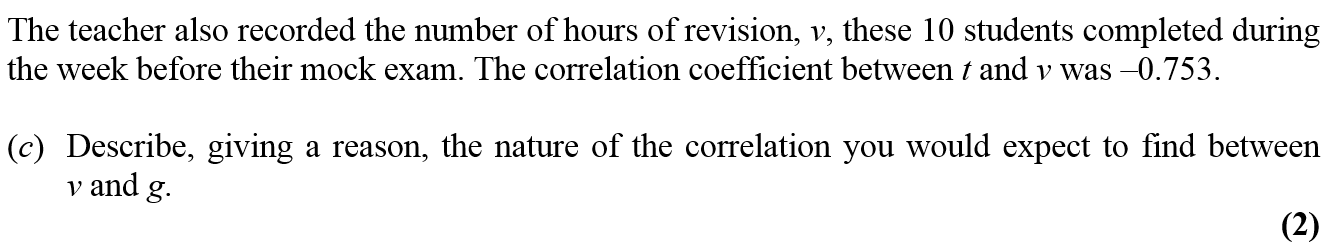 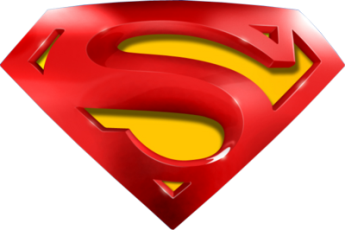 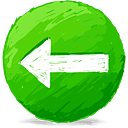 Jan 2013
A
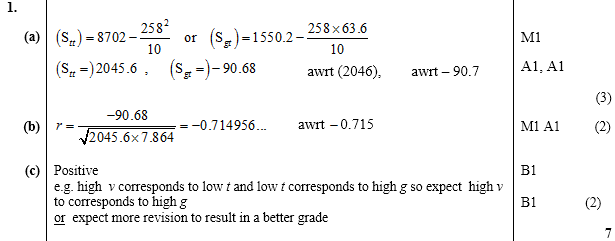 B
C
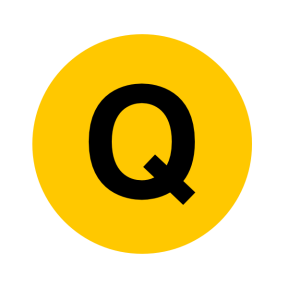 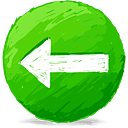 Jan 2013
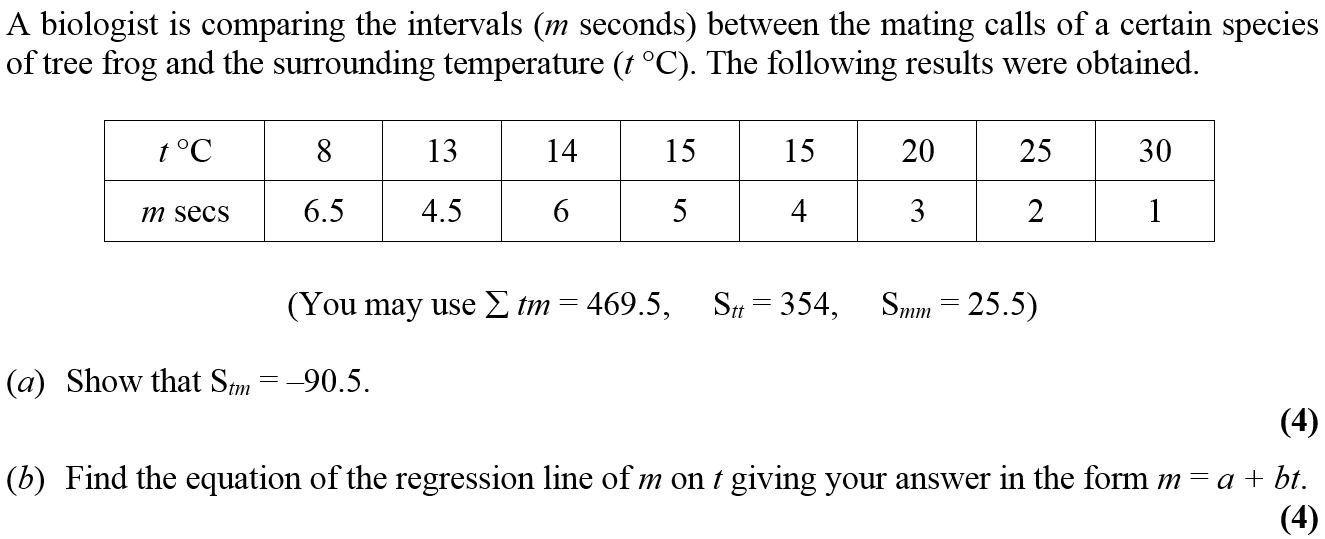 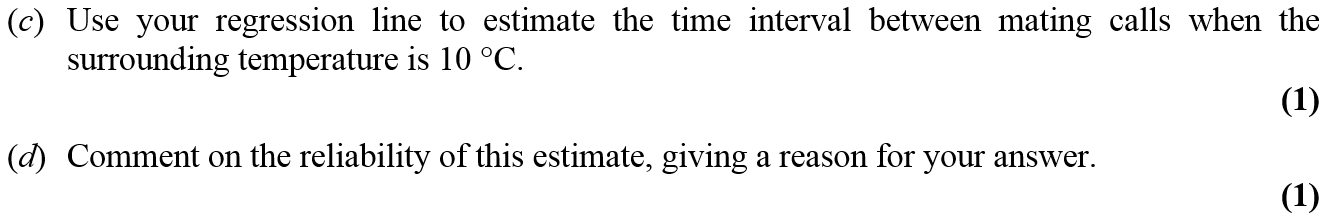 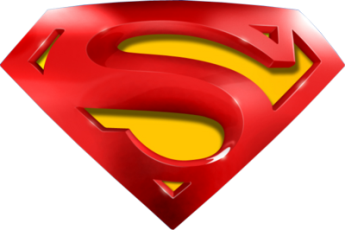 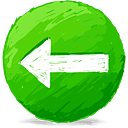 Jan 2013
A
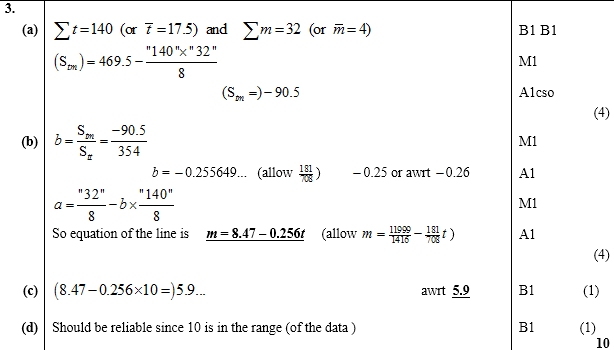 B
C
D
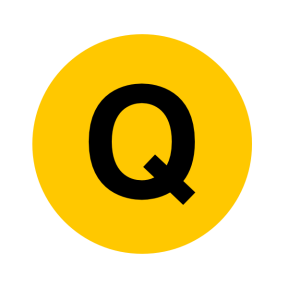 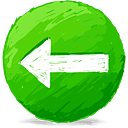 May 2013
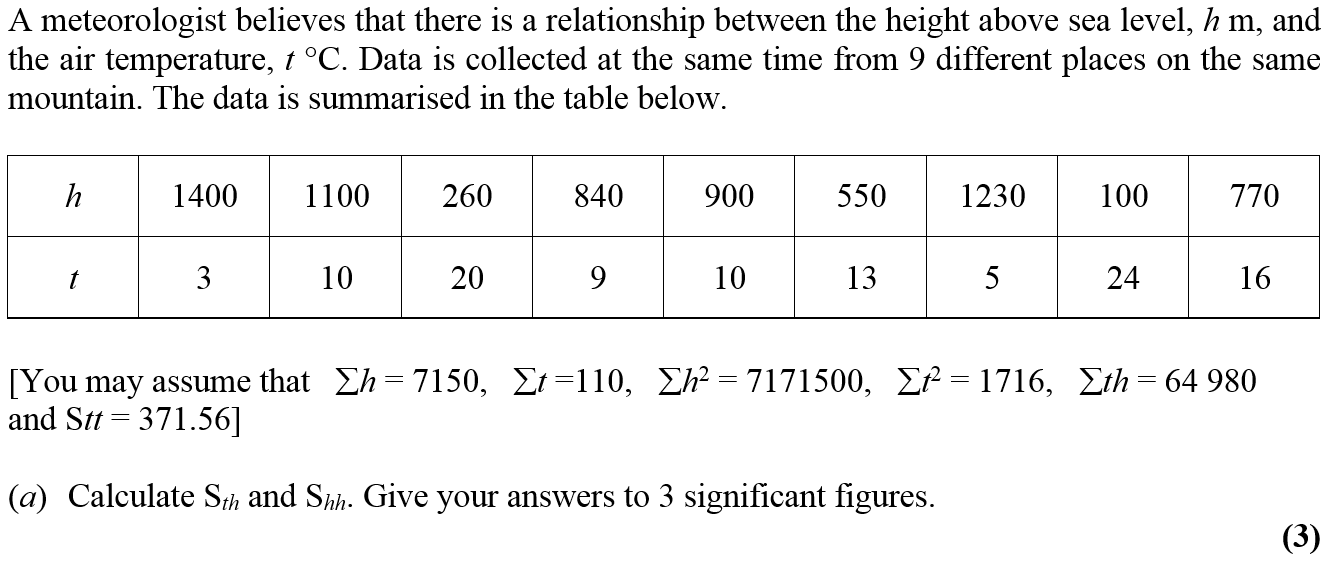 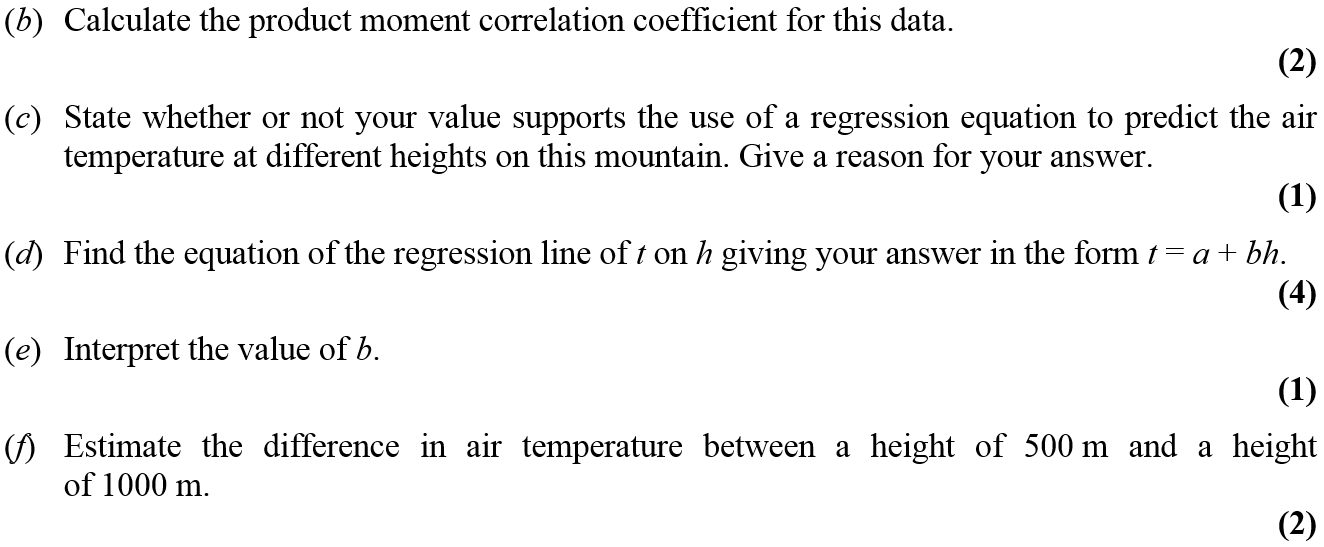 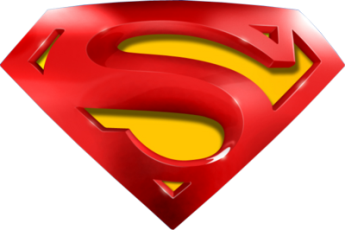 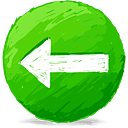 May 2013
A
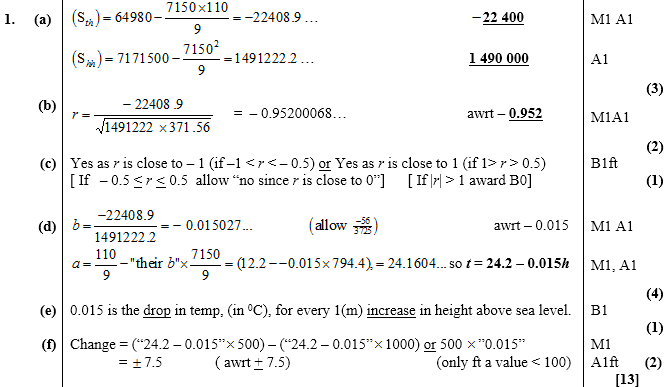 B
C
D
E
F
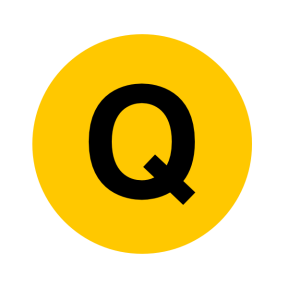 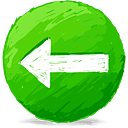 May 2014
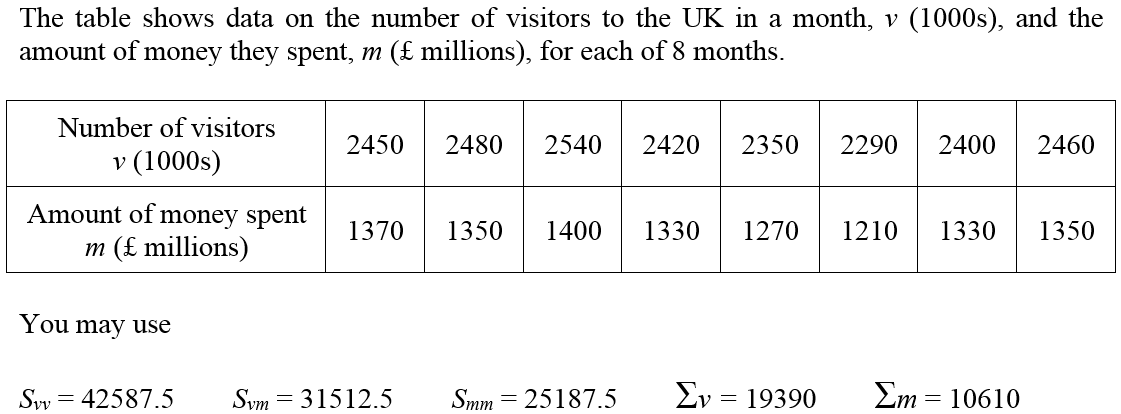 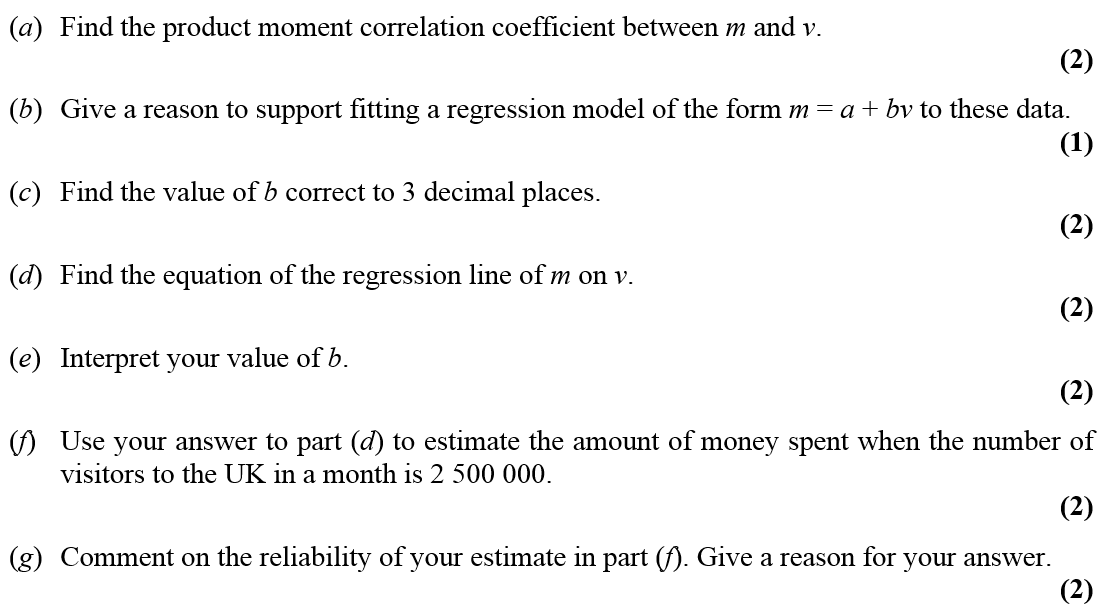 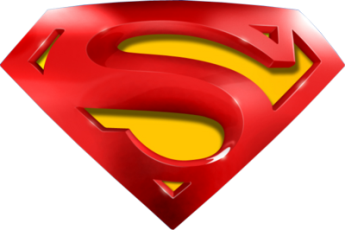 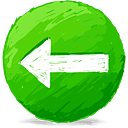 May 2014
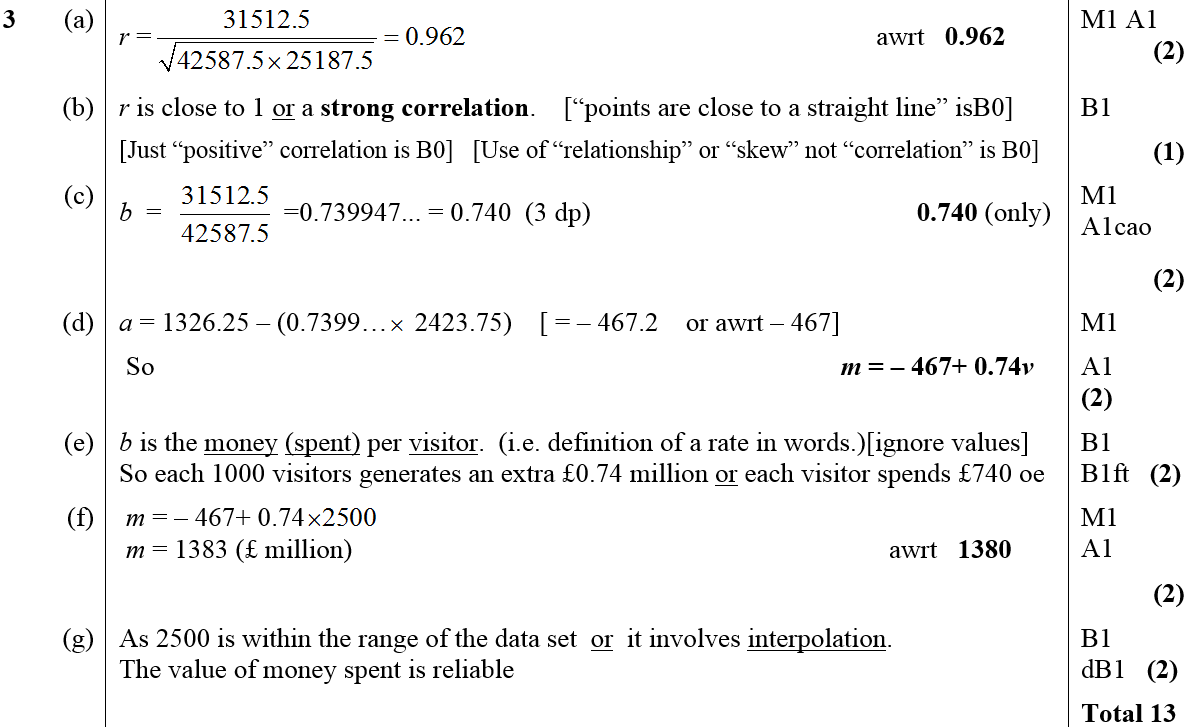 A
B
C
D
E
F
G
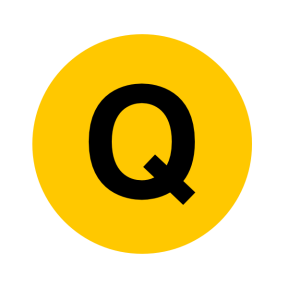 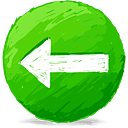 June 2015
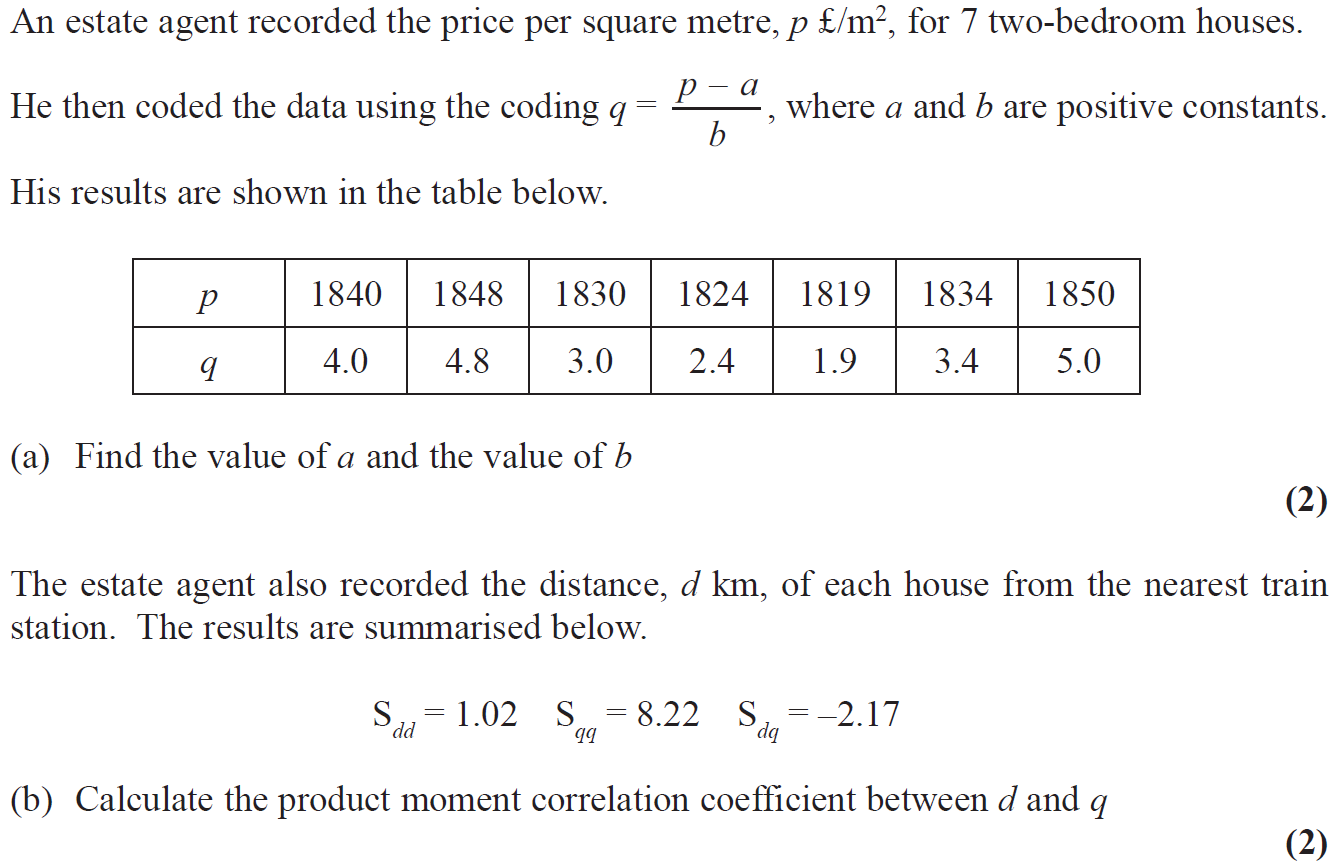 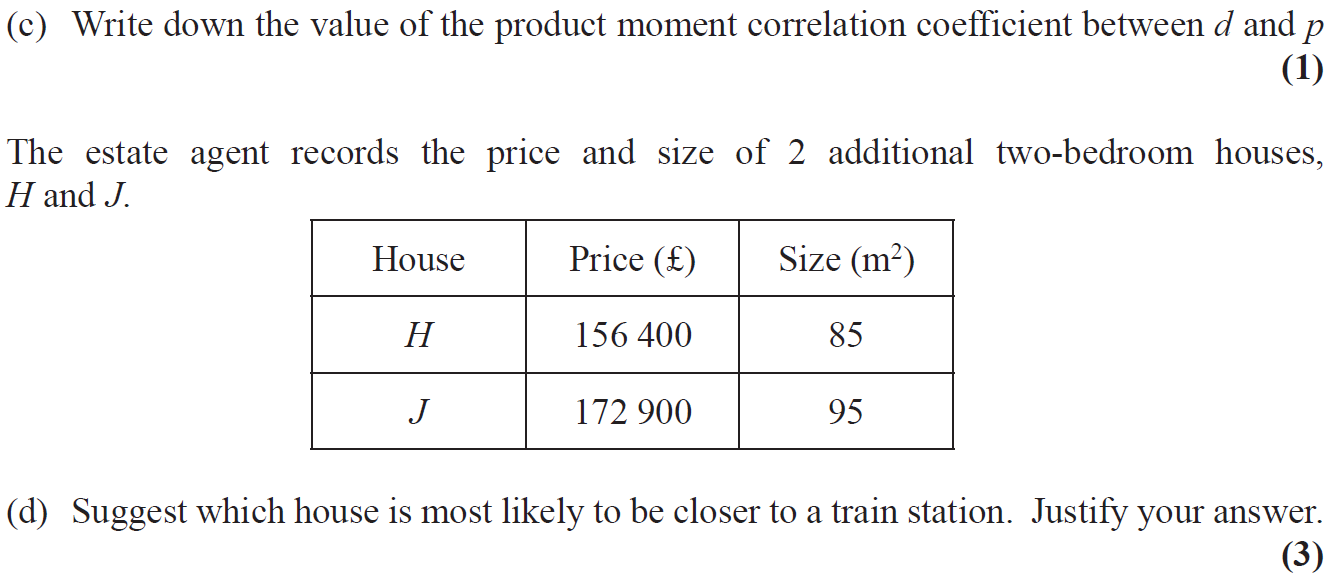 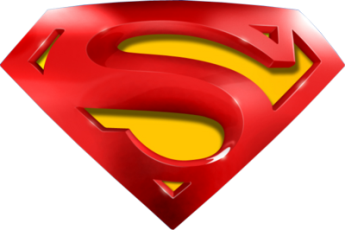 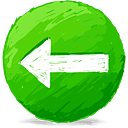 June 2015
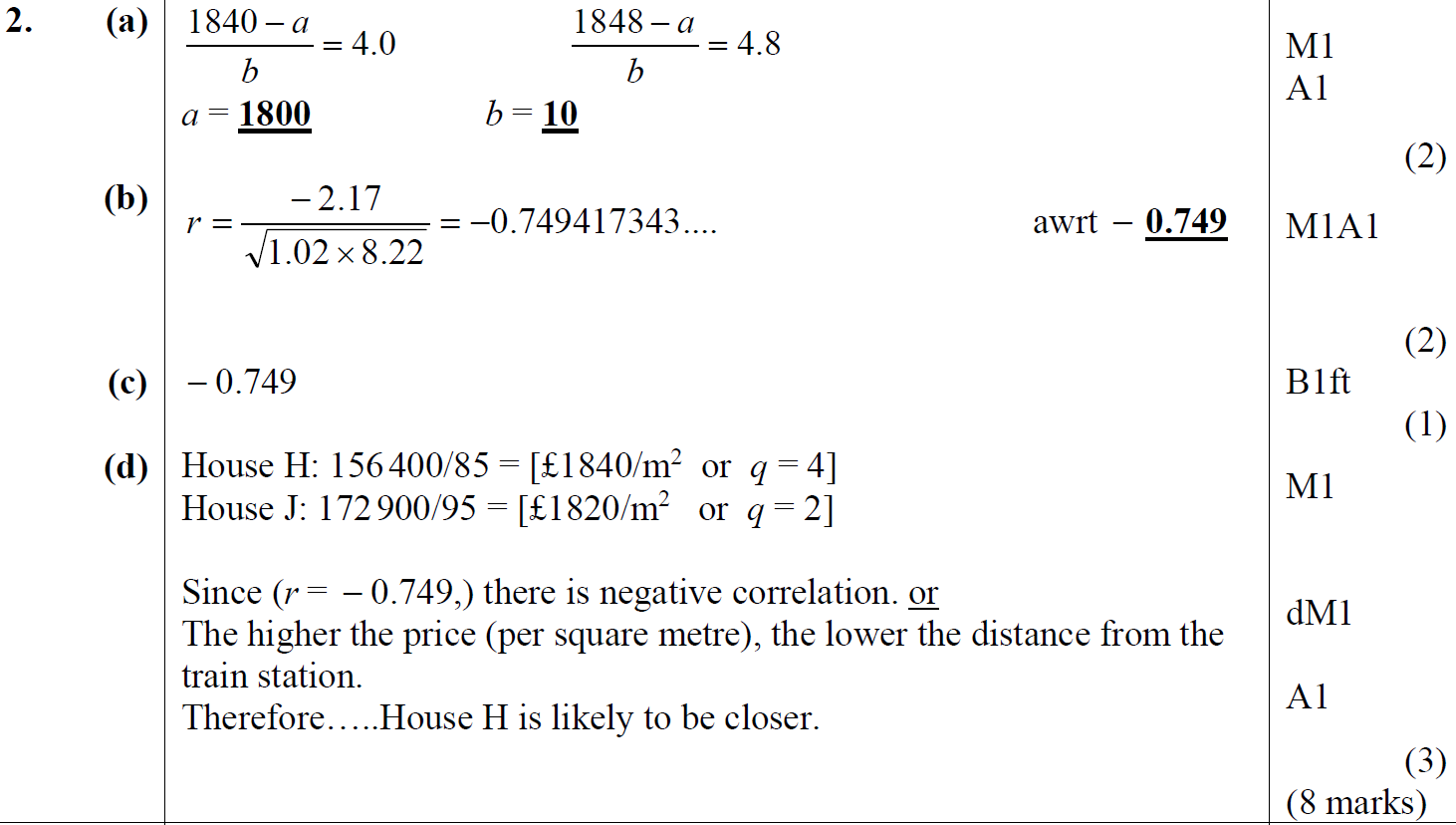 A
B
C
D
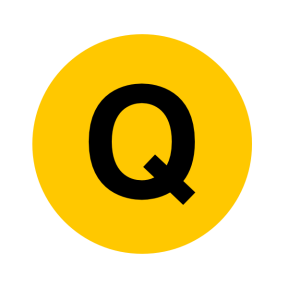 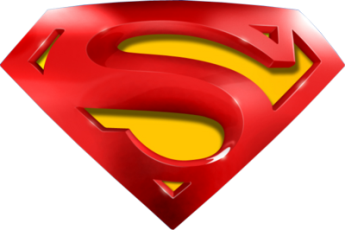 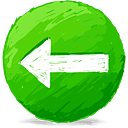 June 2015
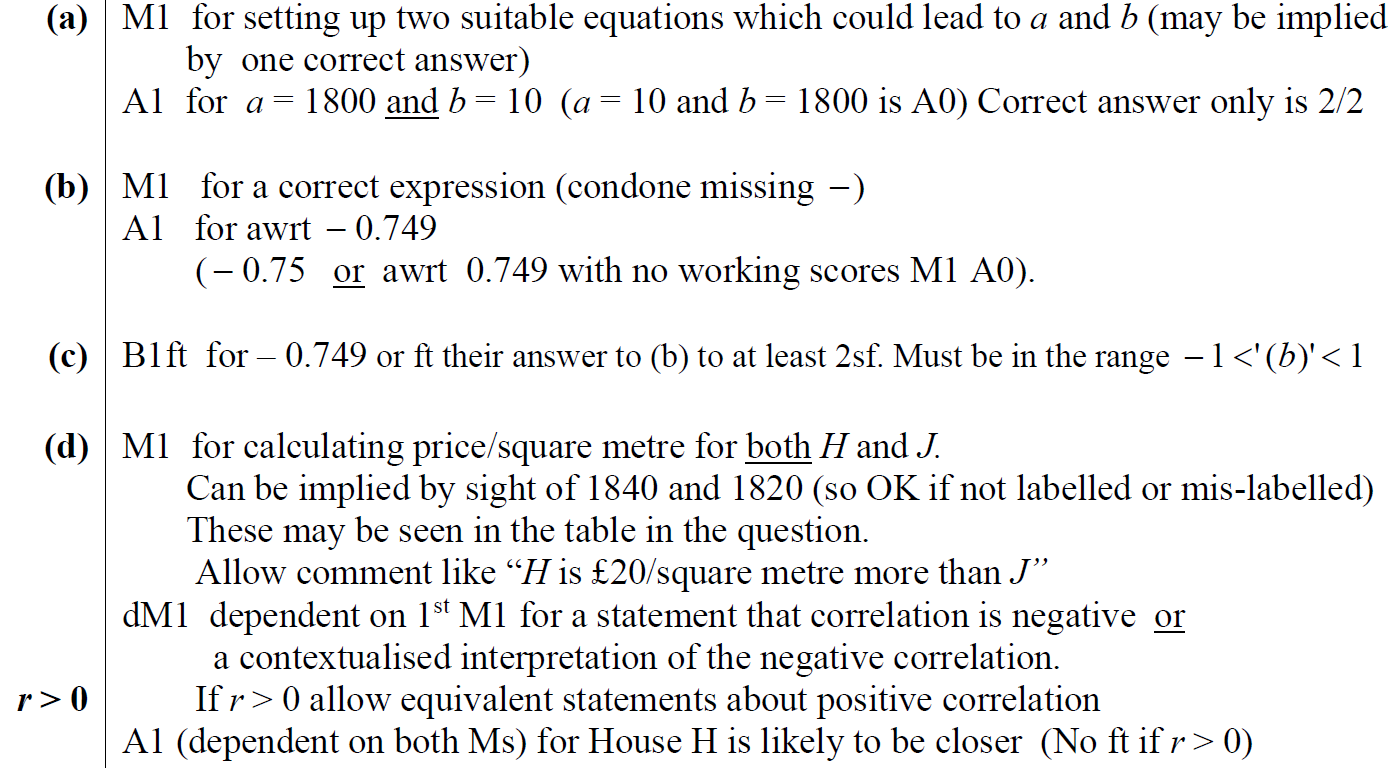 A notes
B notes
C notes
D notes
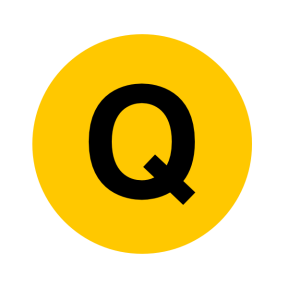 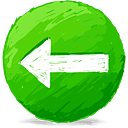 June 2015
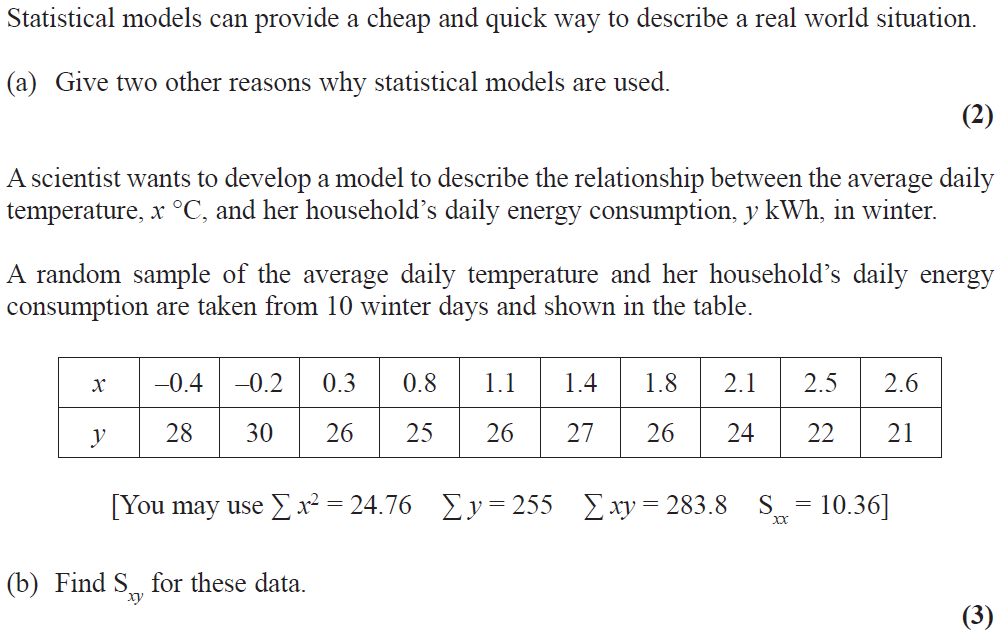 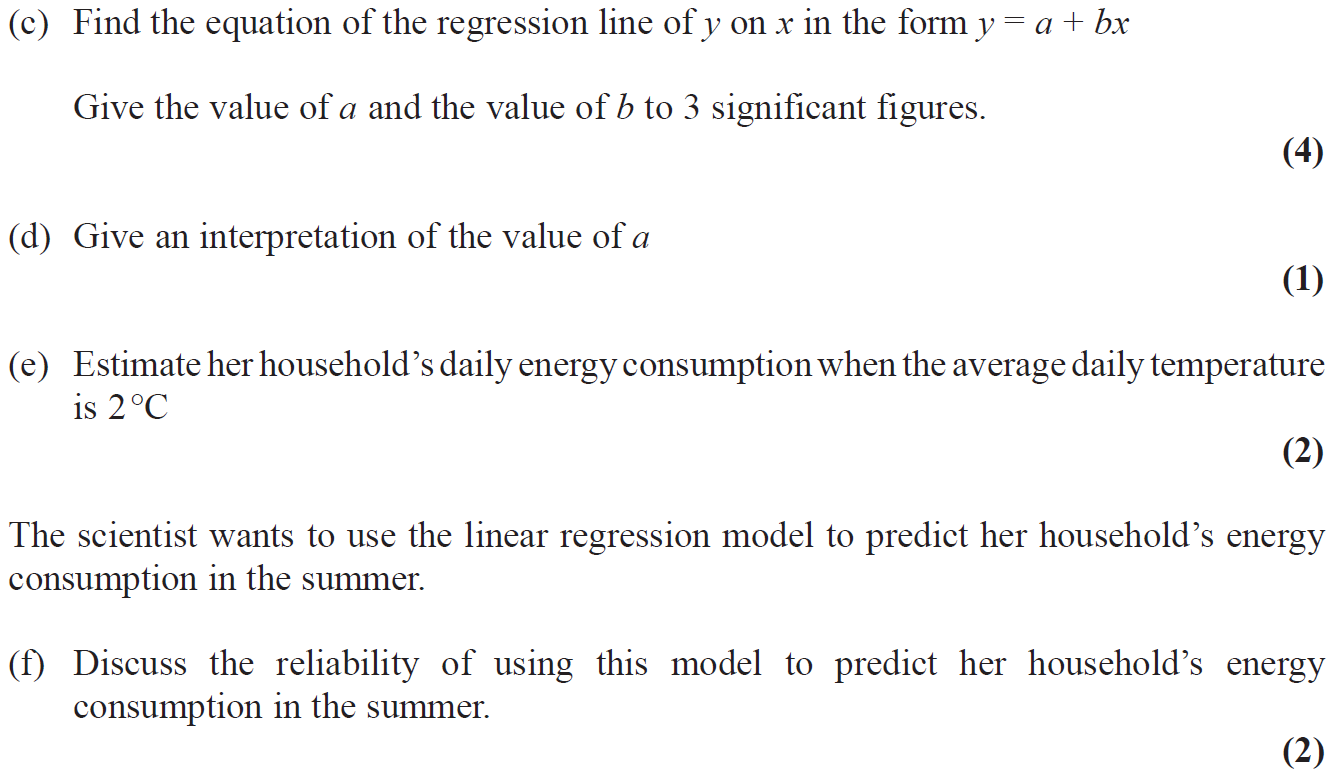 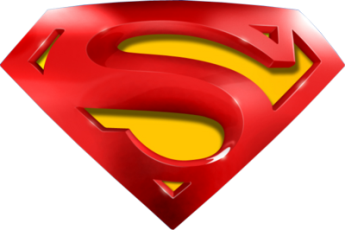 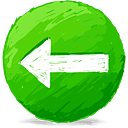 June 2015
A
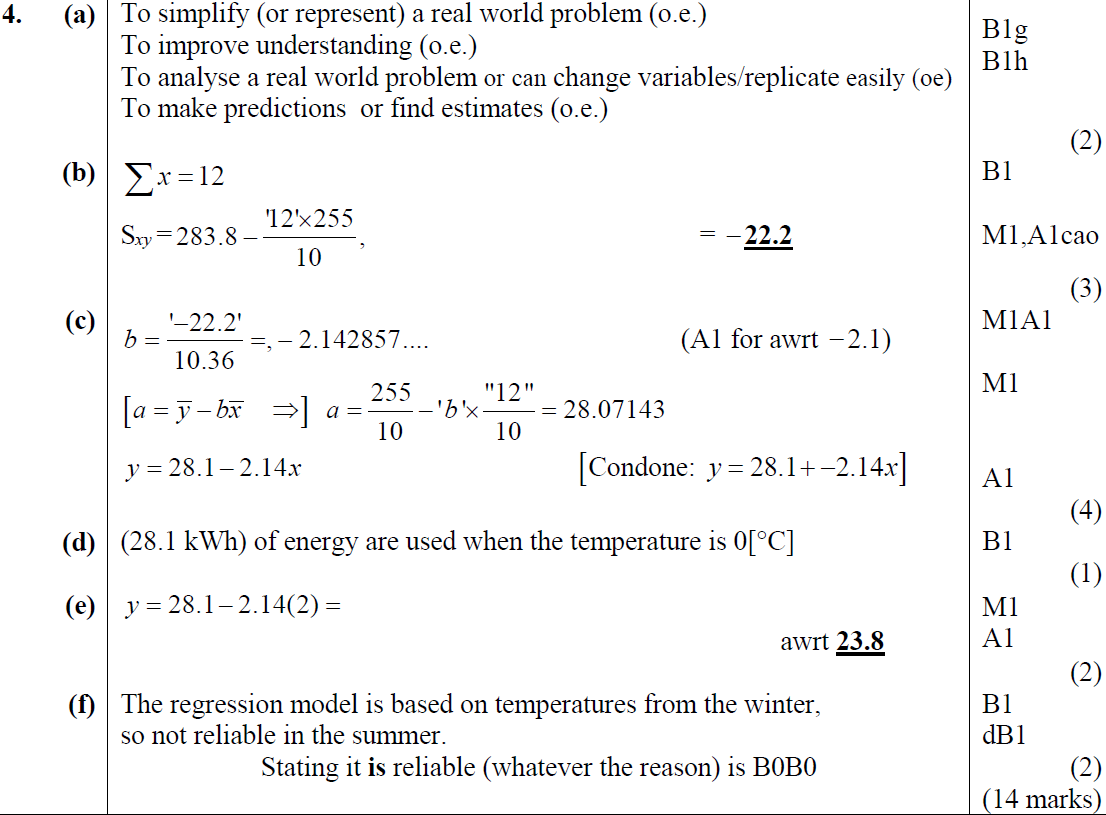 B
C
D
E
F
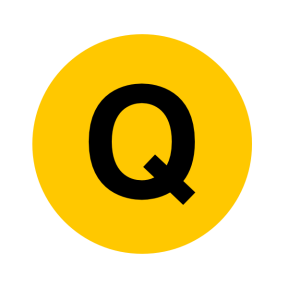 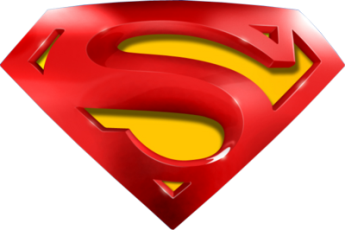 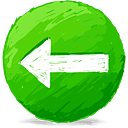 June 2015
A notes
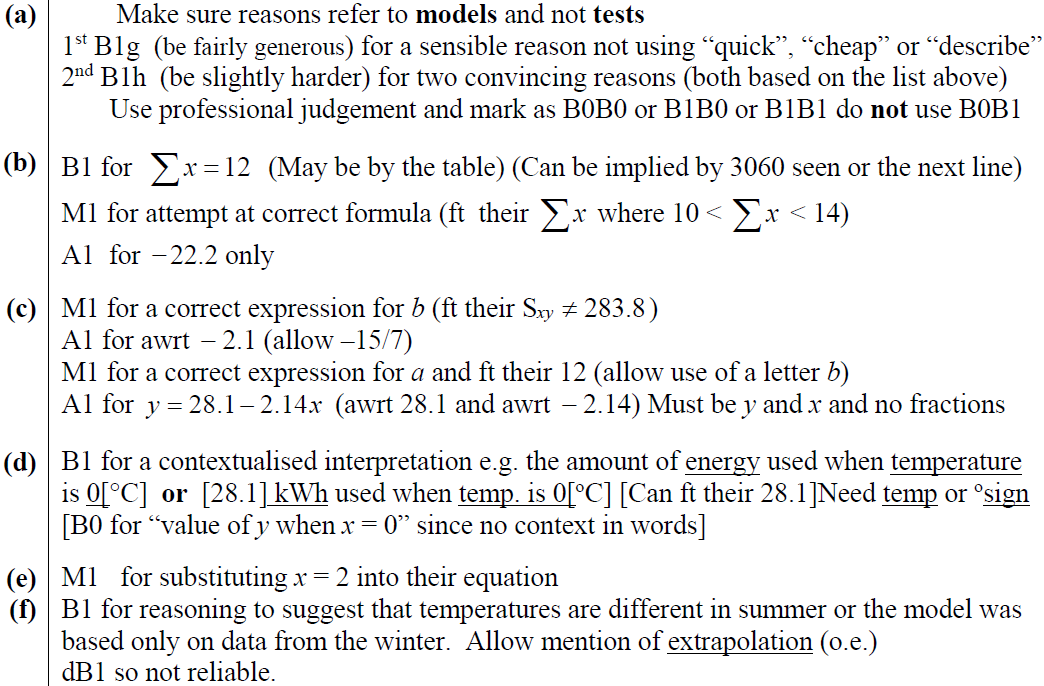 B notes
C notes
D notes
E notes
F notes
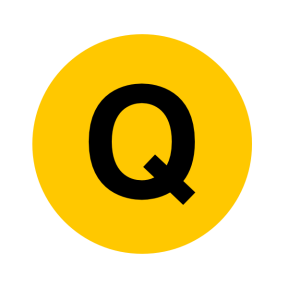 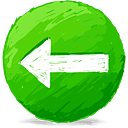 June 2016
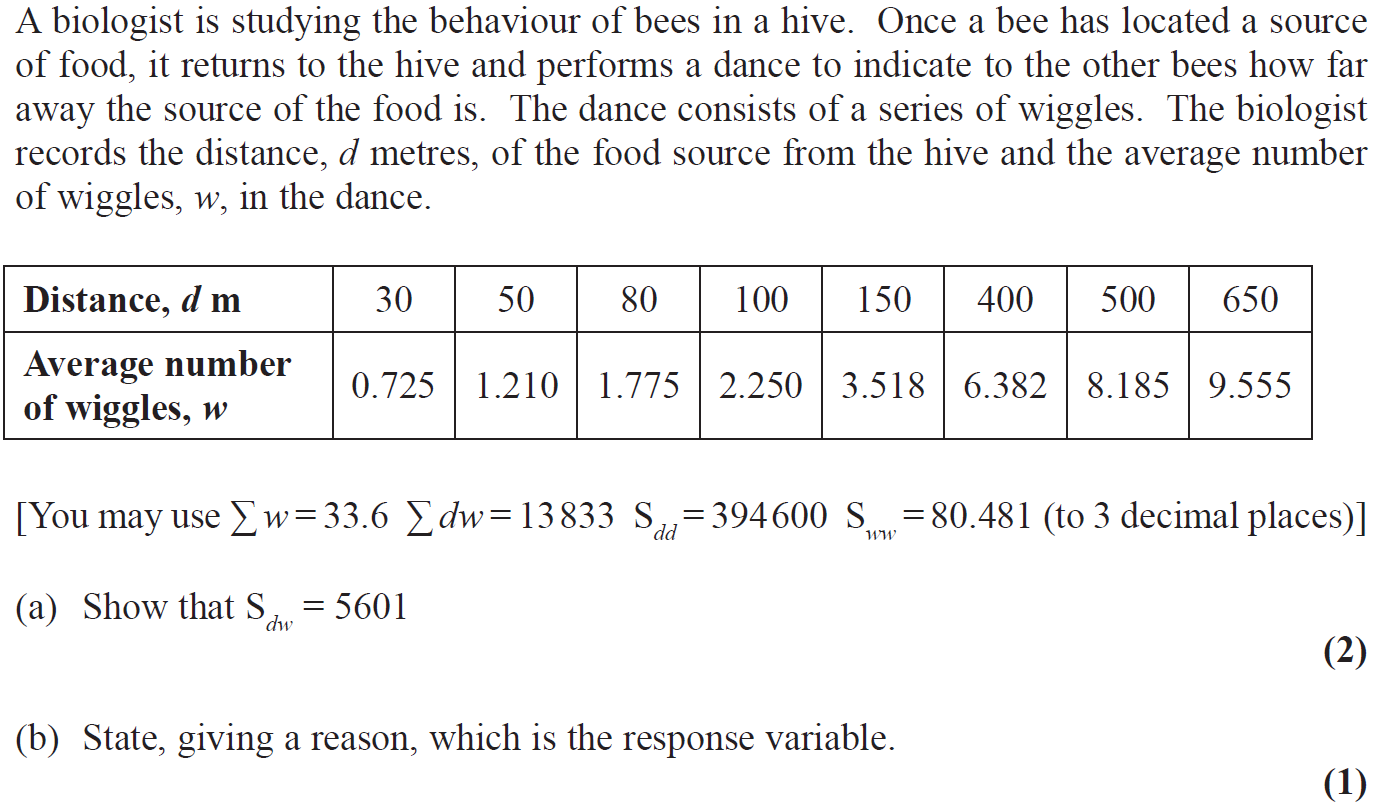 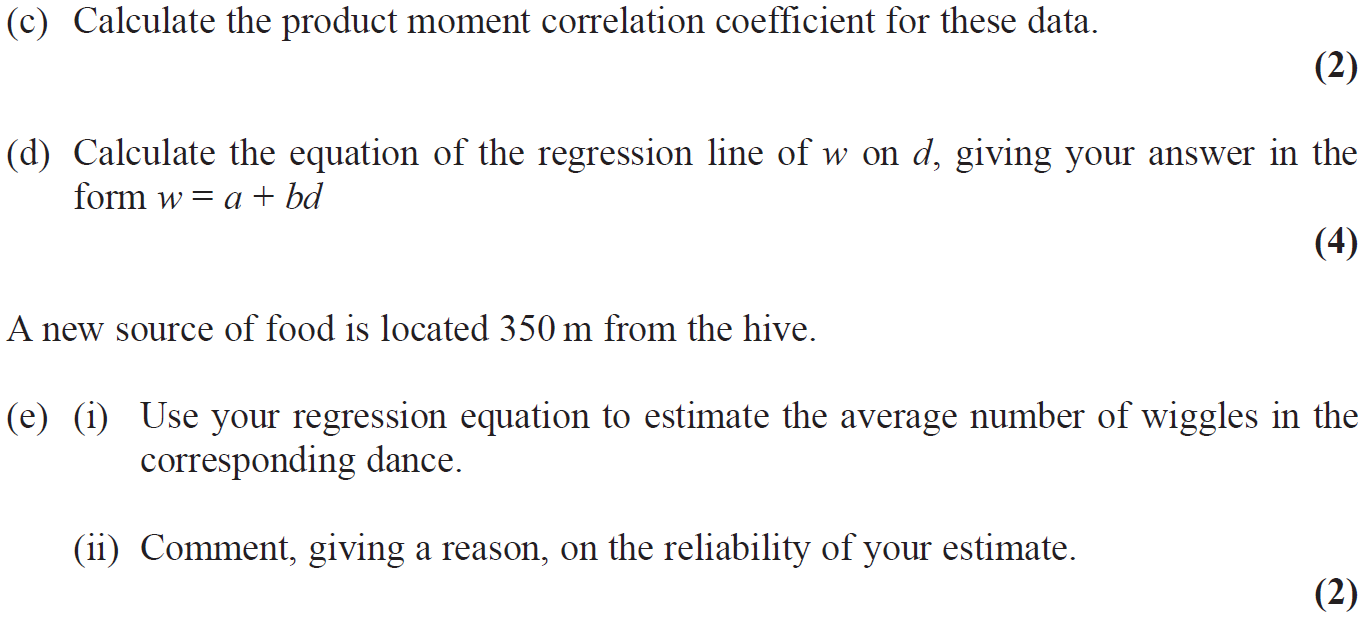 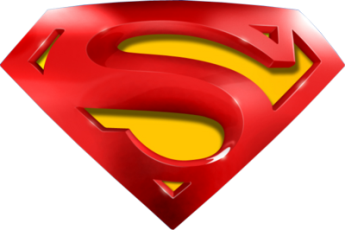 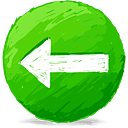 June 2016
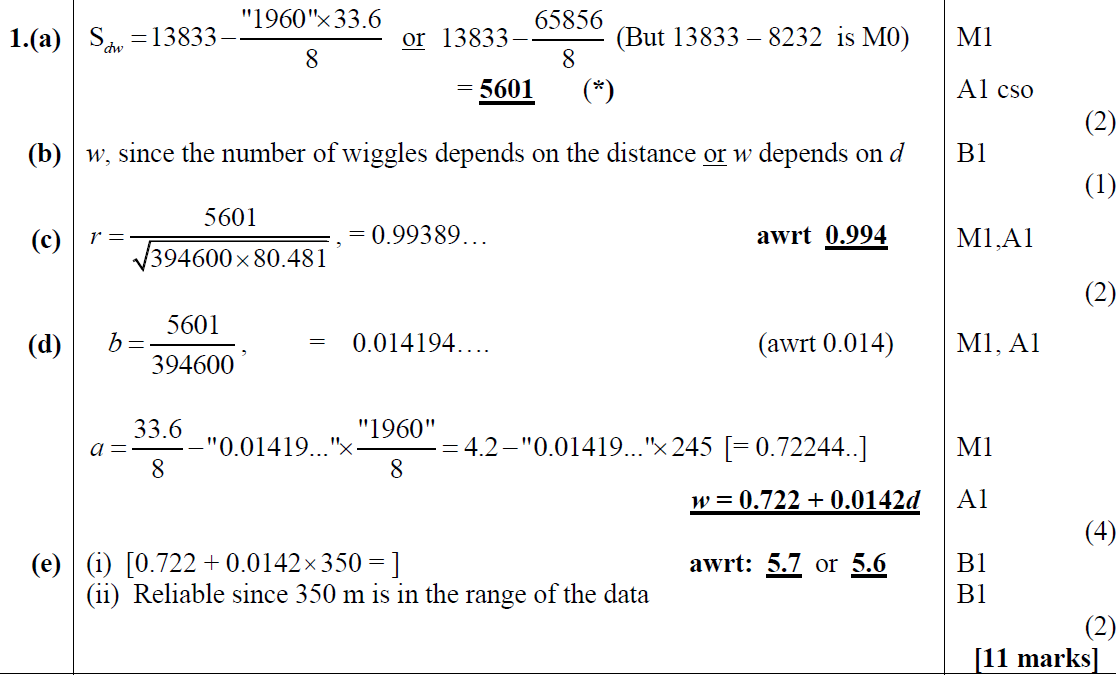 A
B
C
D
E
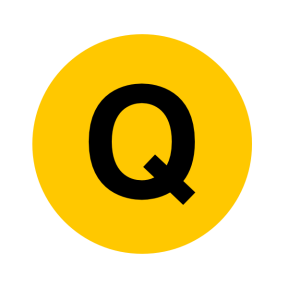 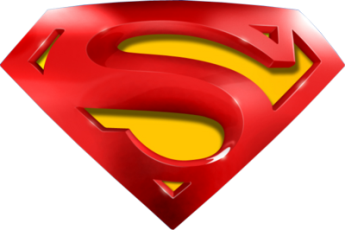 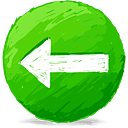 June 2016
A notes
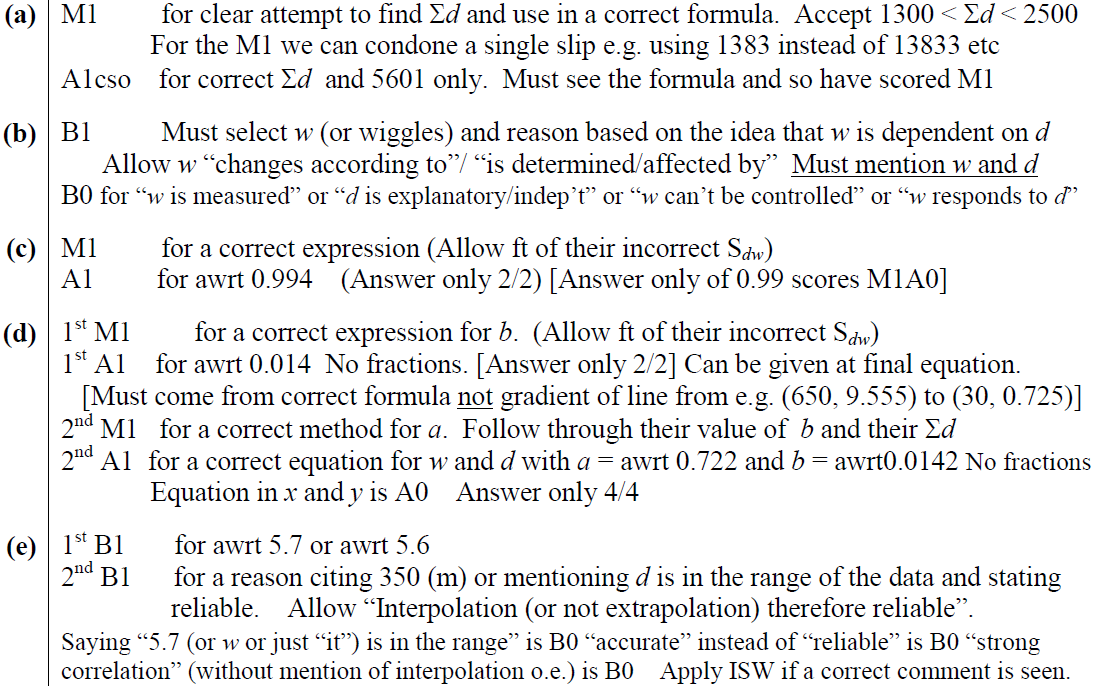 B notes
C notes
D notes
E notes
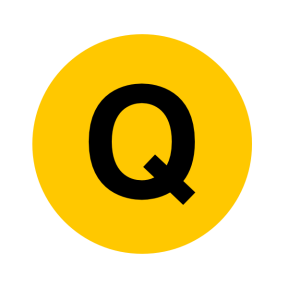 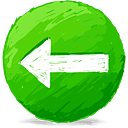 June 2016
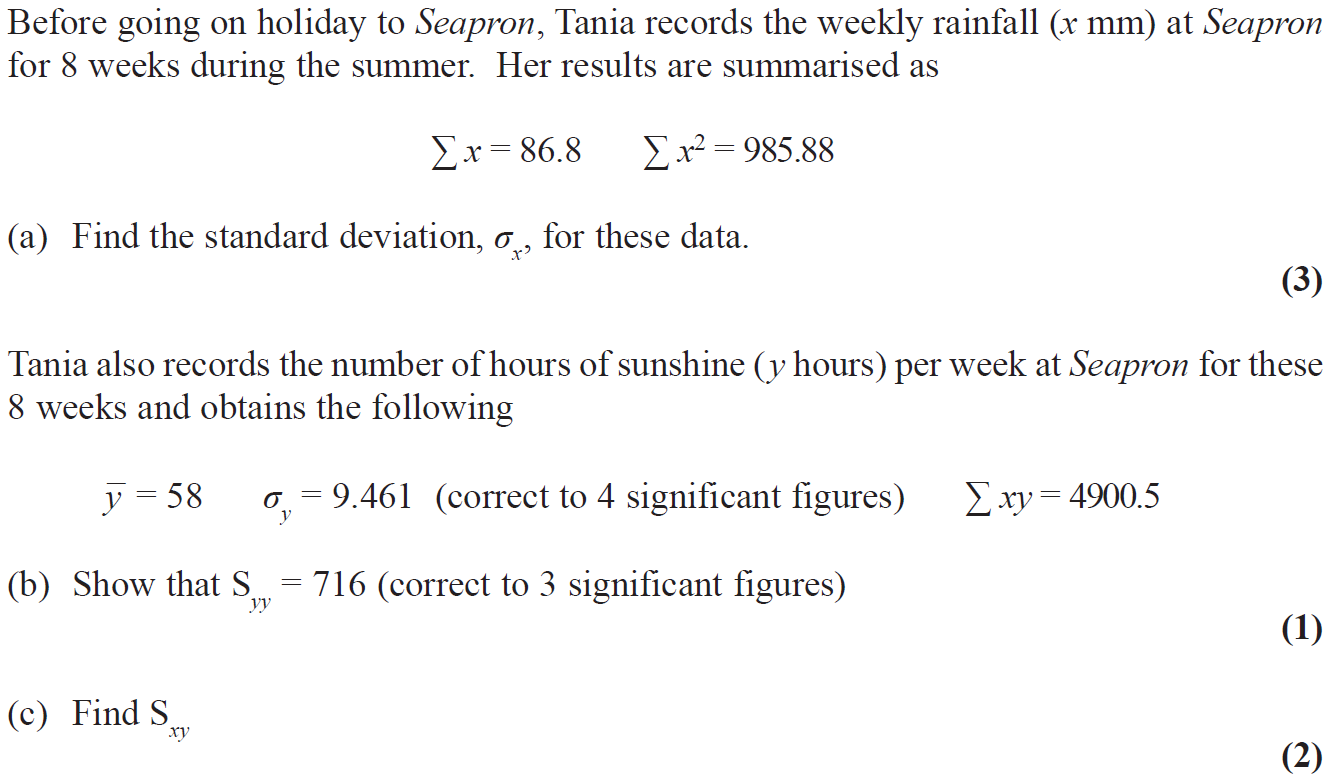 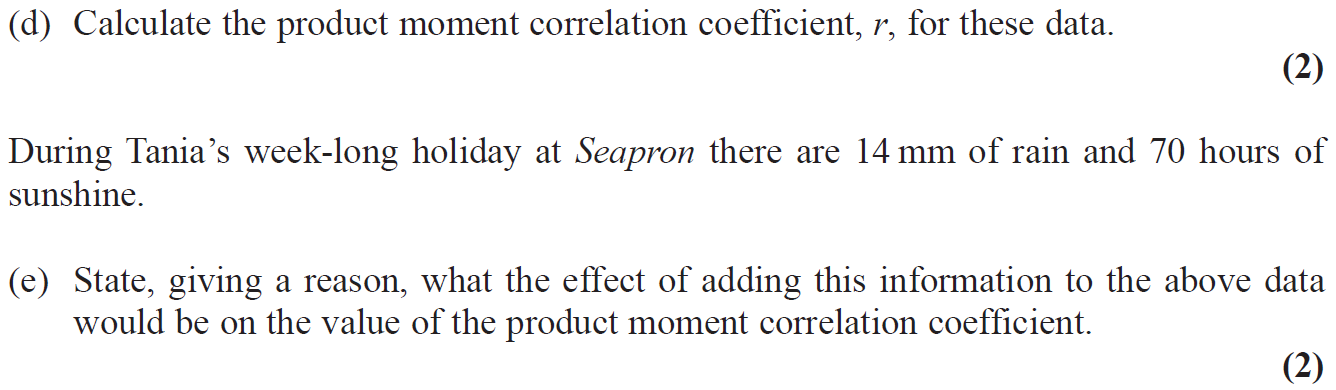 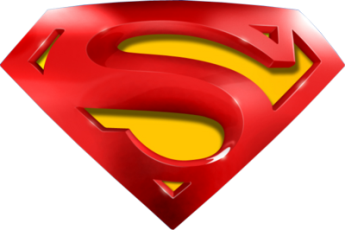 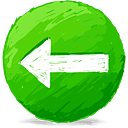 June 2016
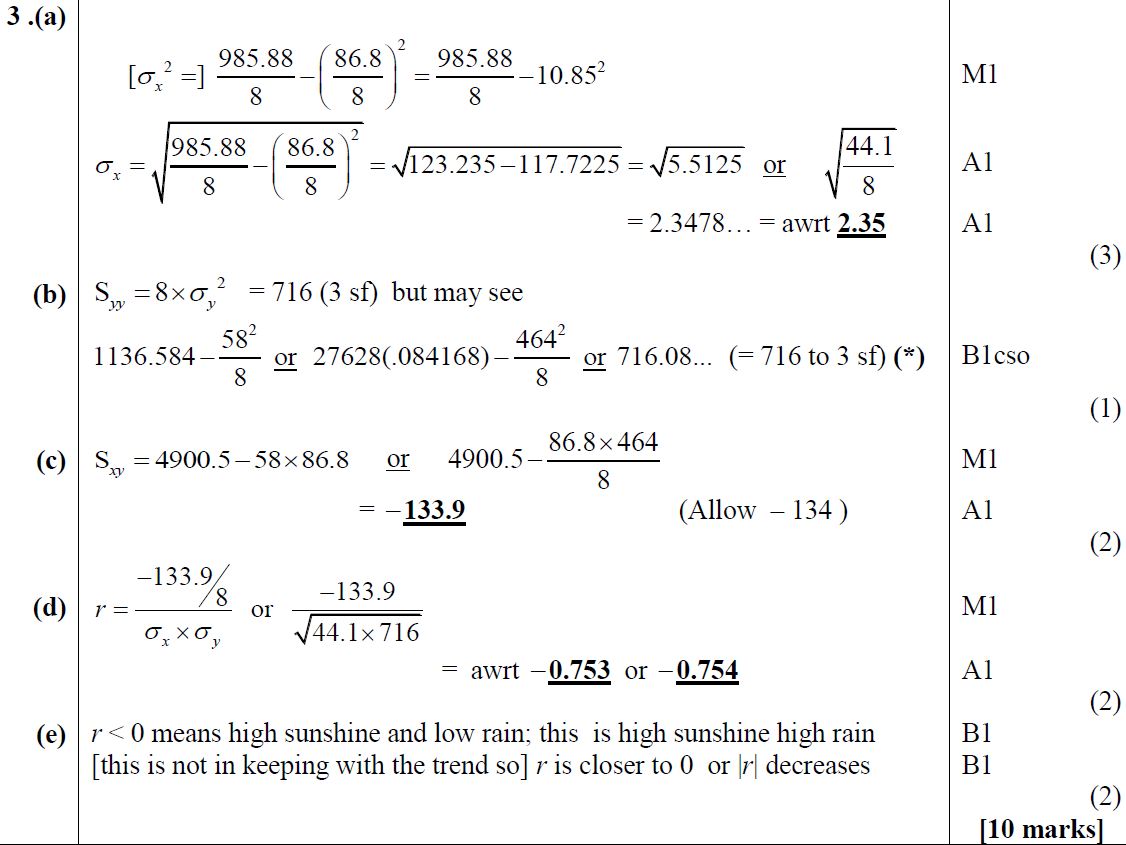 A
B
C
D
E
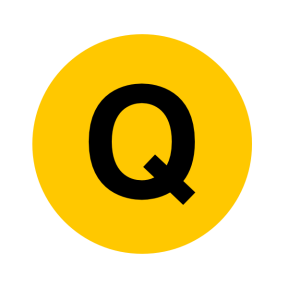 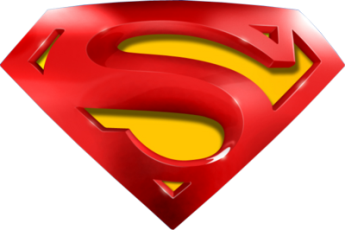 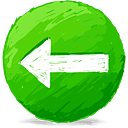 June 2016
A notes
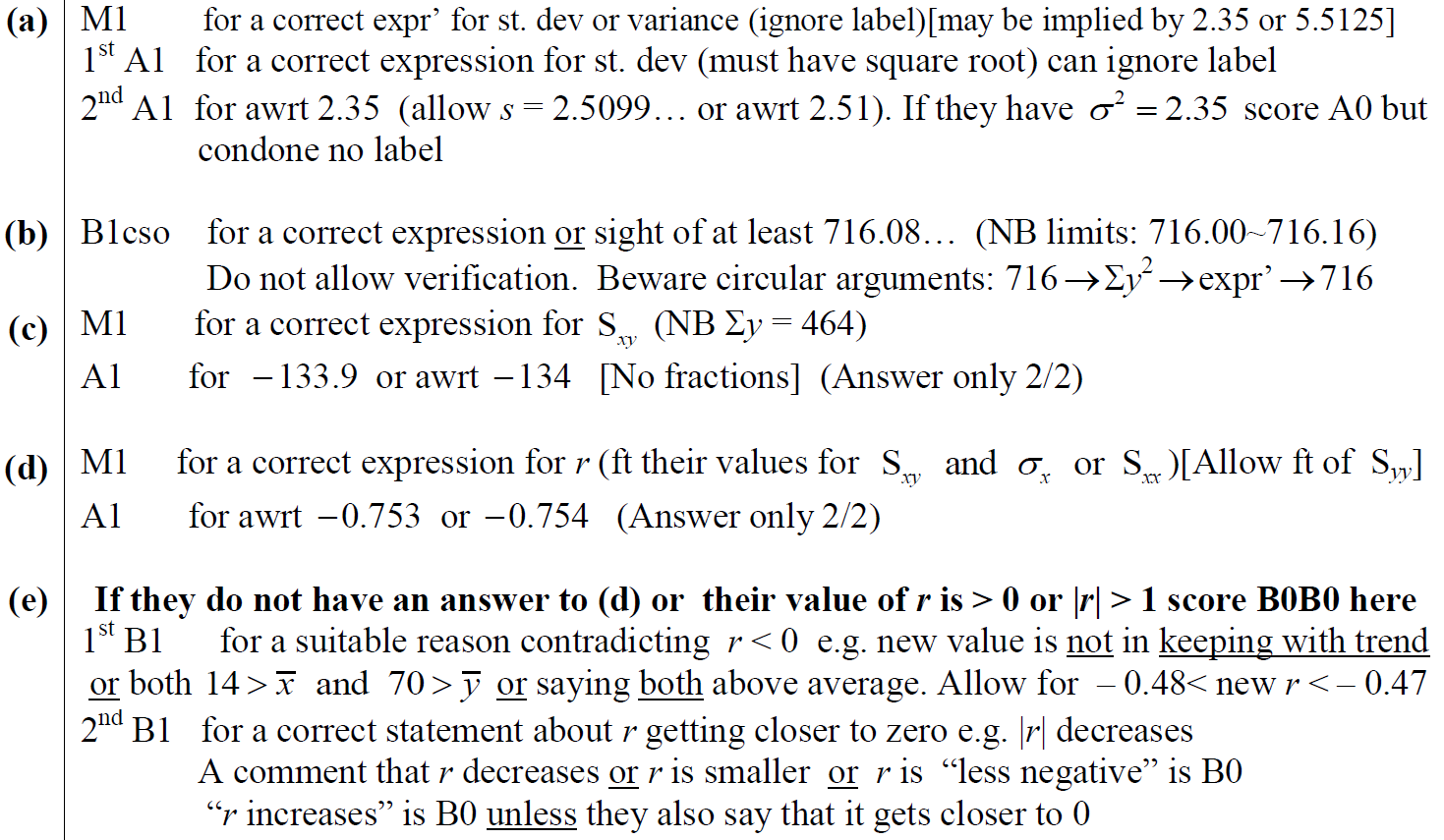 B notes
C notes
D notes
E notes
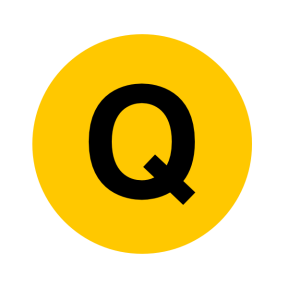 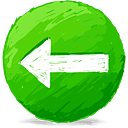 June 2017
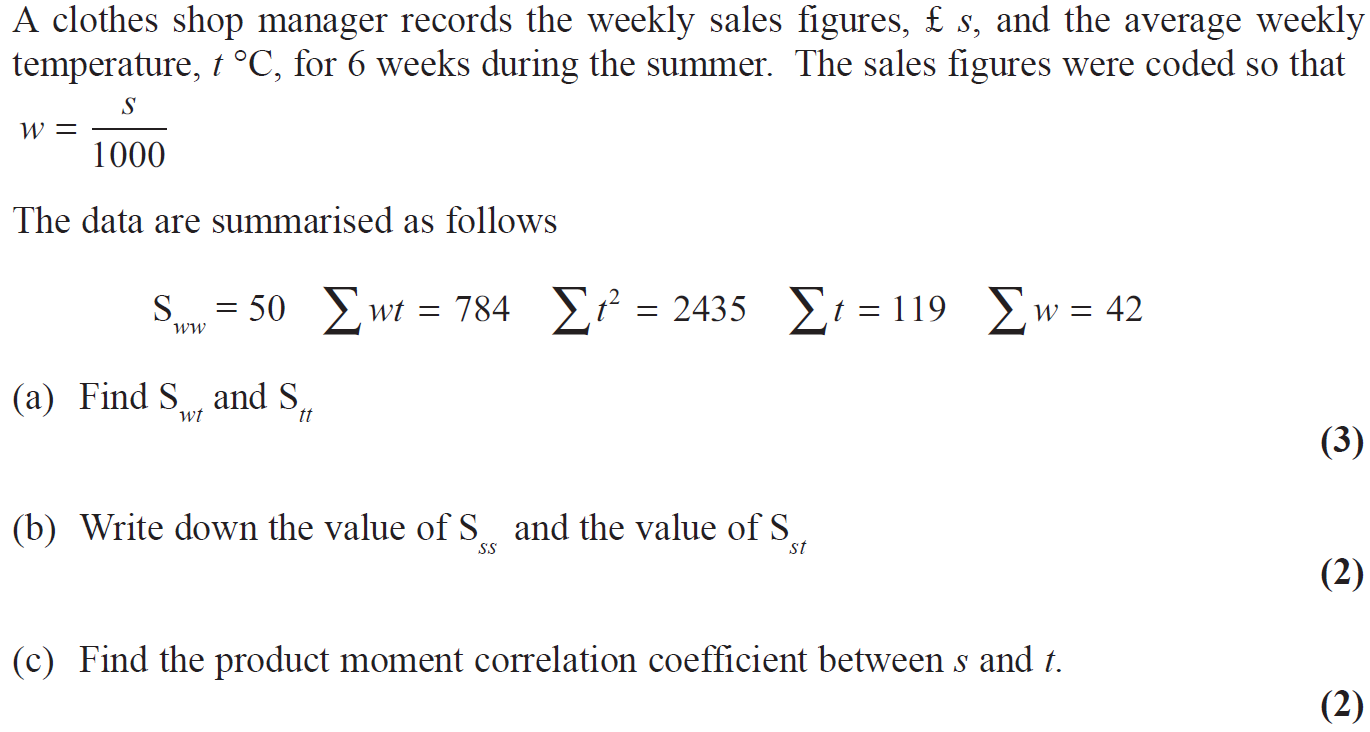 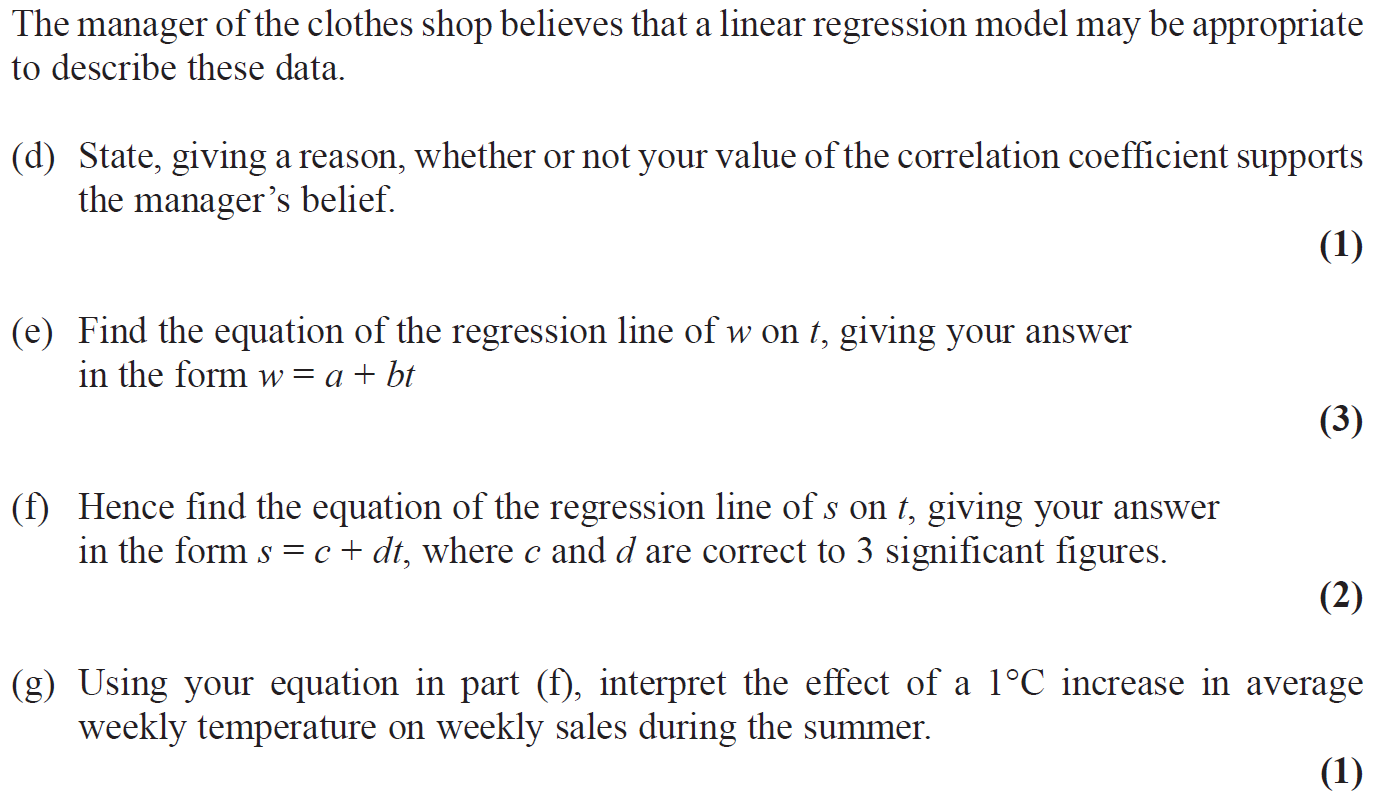 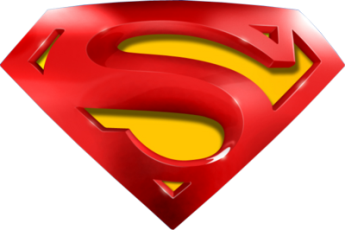 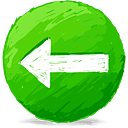 June 2017
A
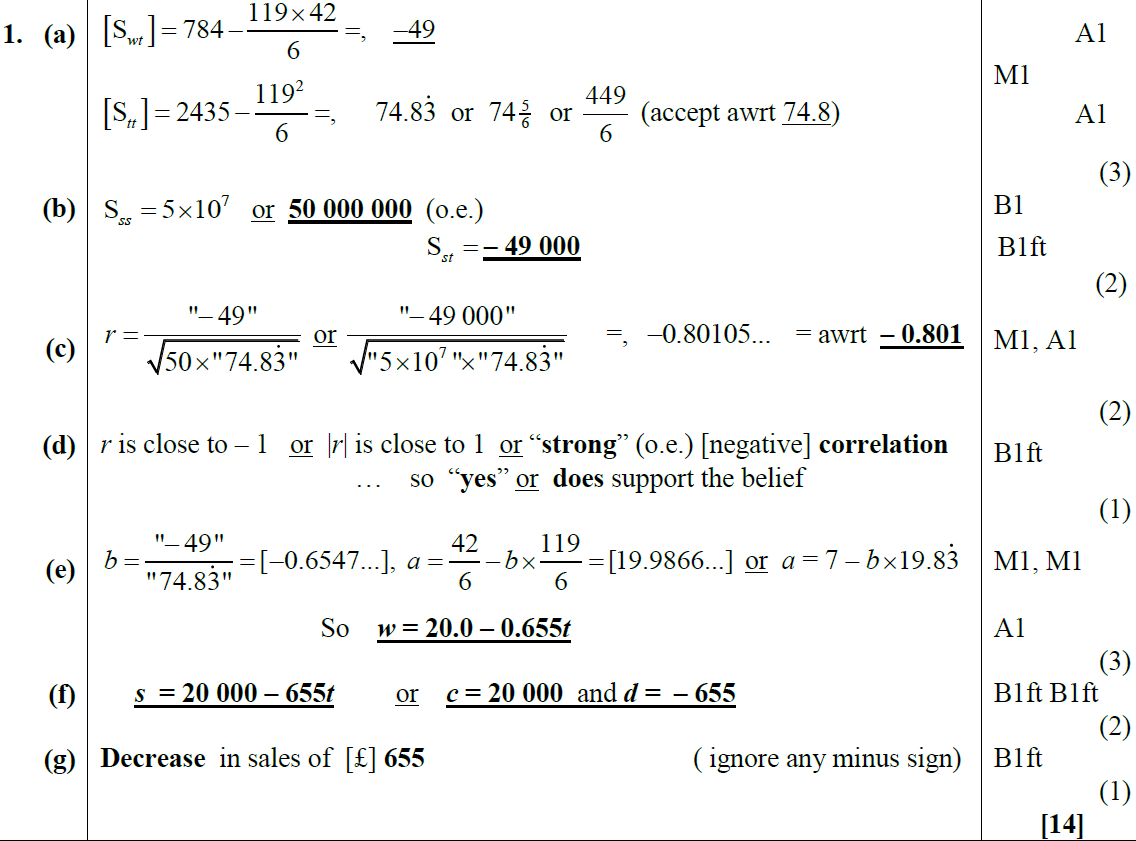 B
C
D
E
F
G
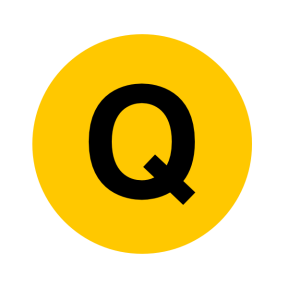 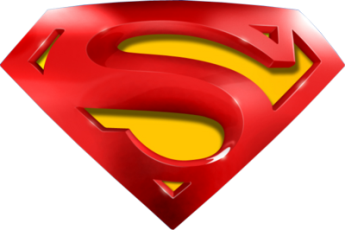 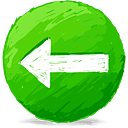 June 2017
A notes
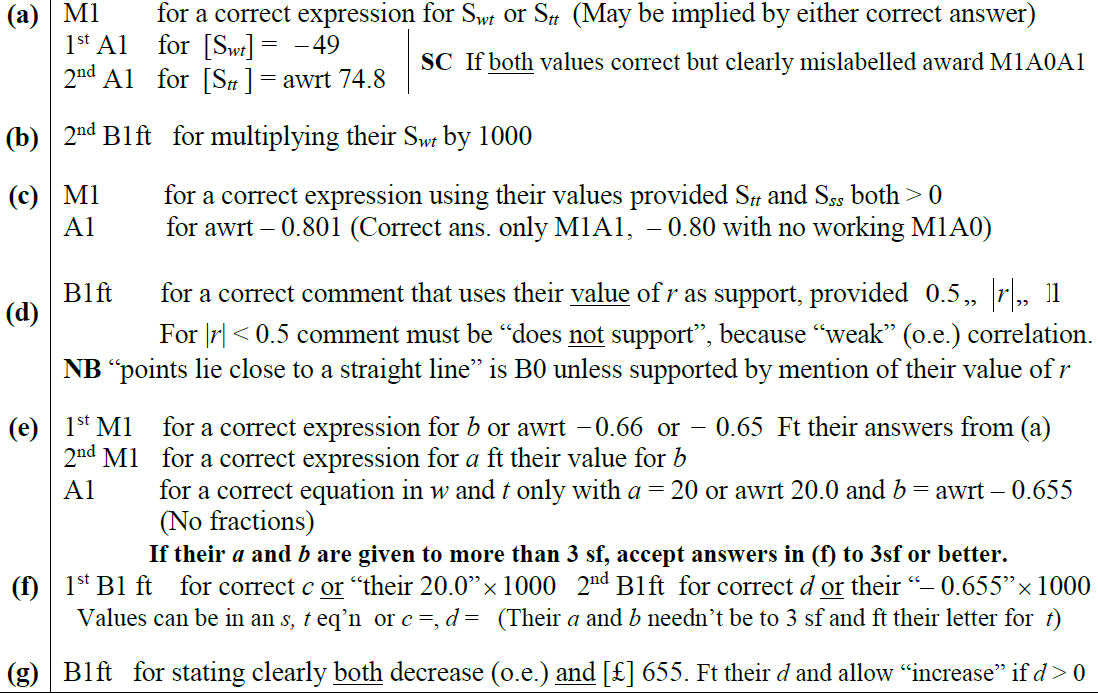 B notes
C notes
D notes
E notes
F notes
G notes
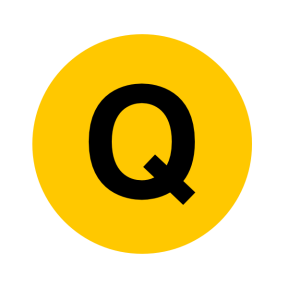 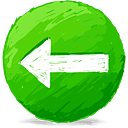 June 2018
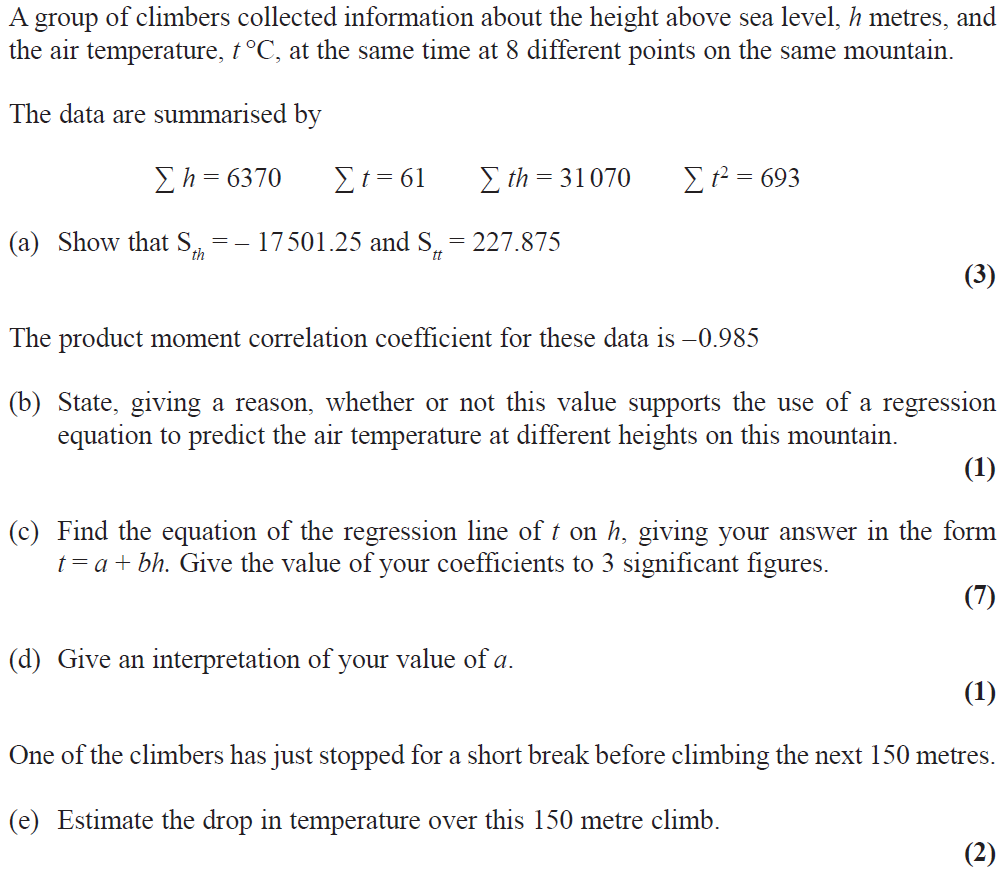 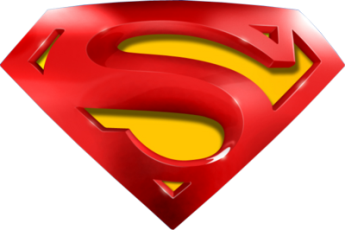 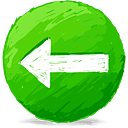 June 2018
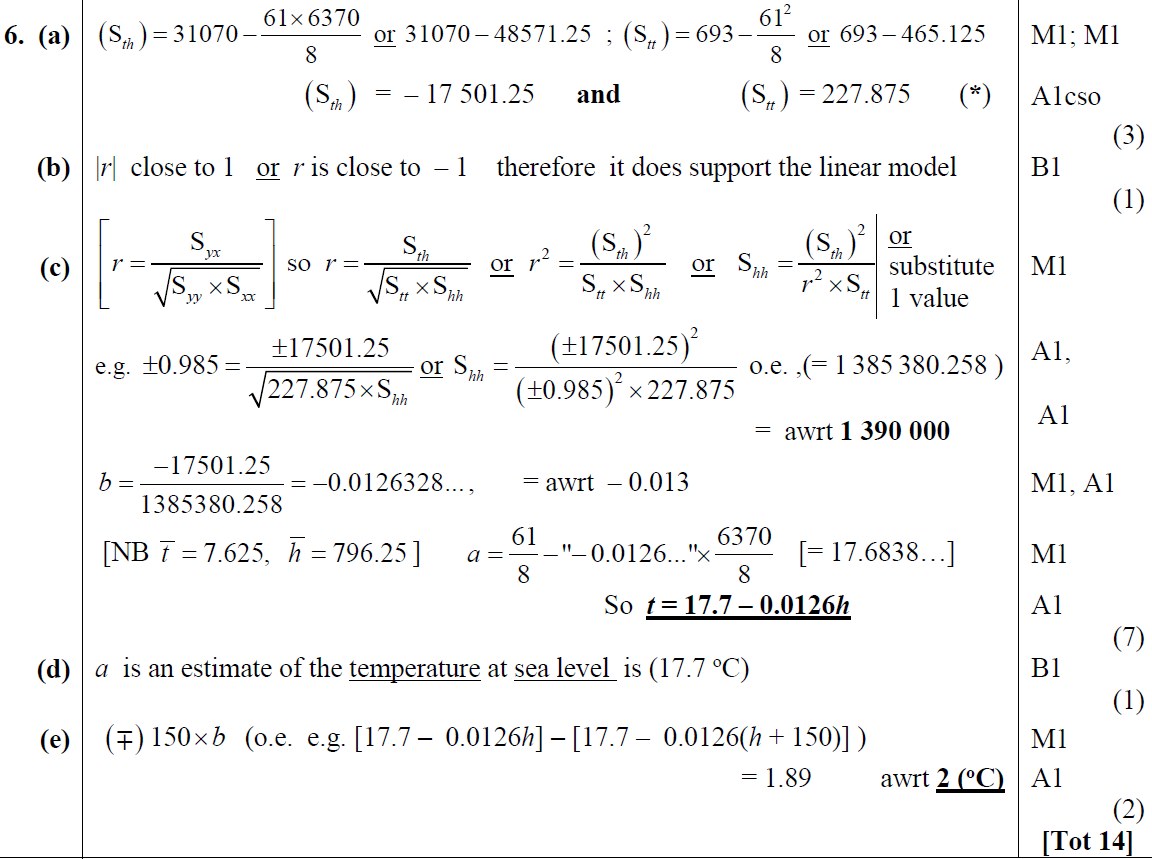 A
B
C
D
E
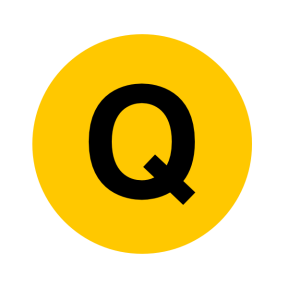 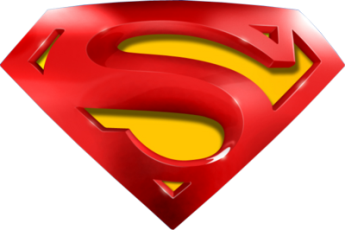 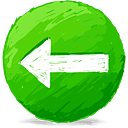 June 2018
A notes
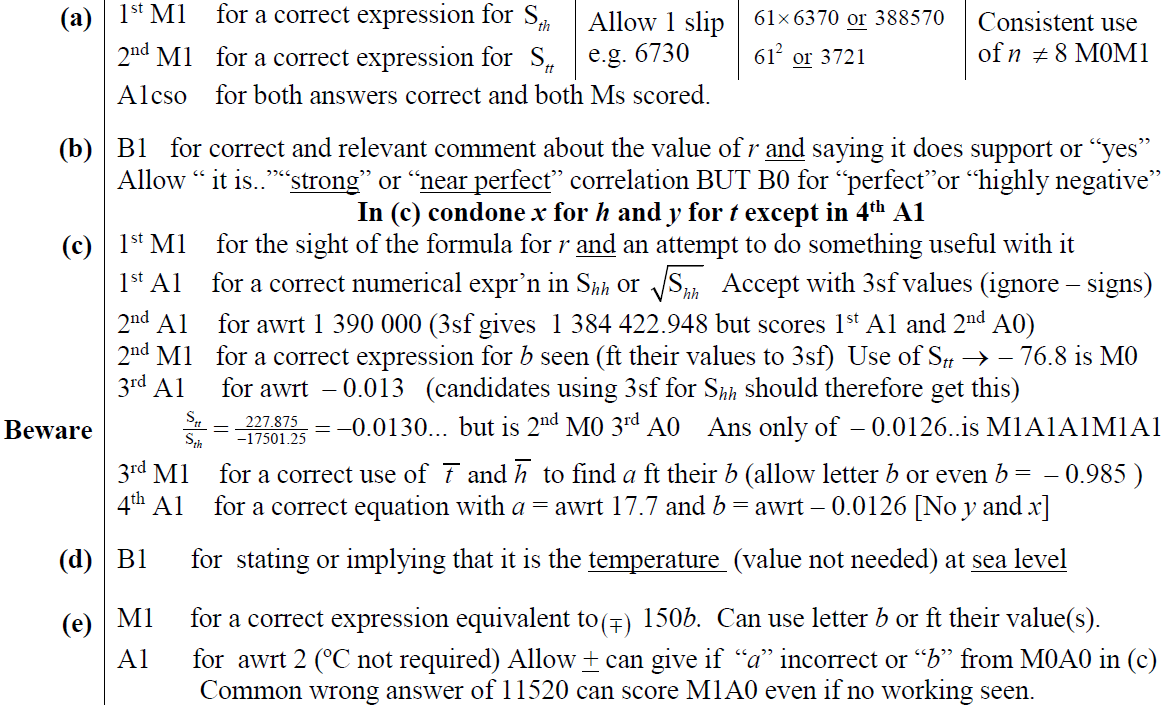 B notes
C notes
D notes
E notes
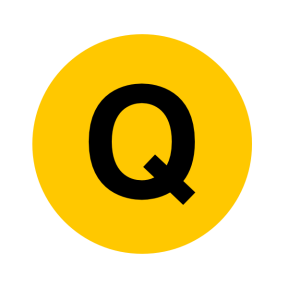 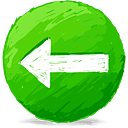